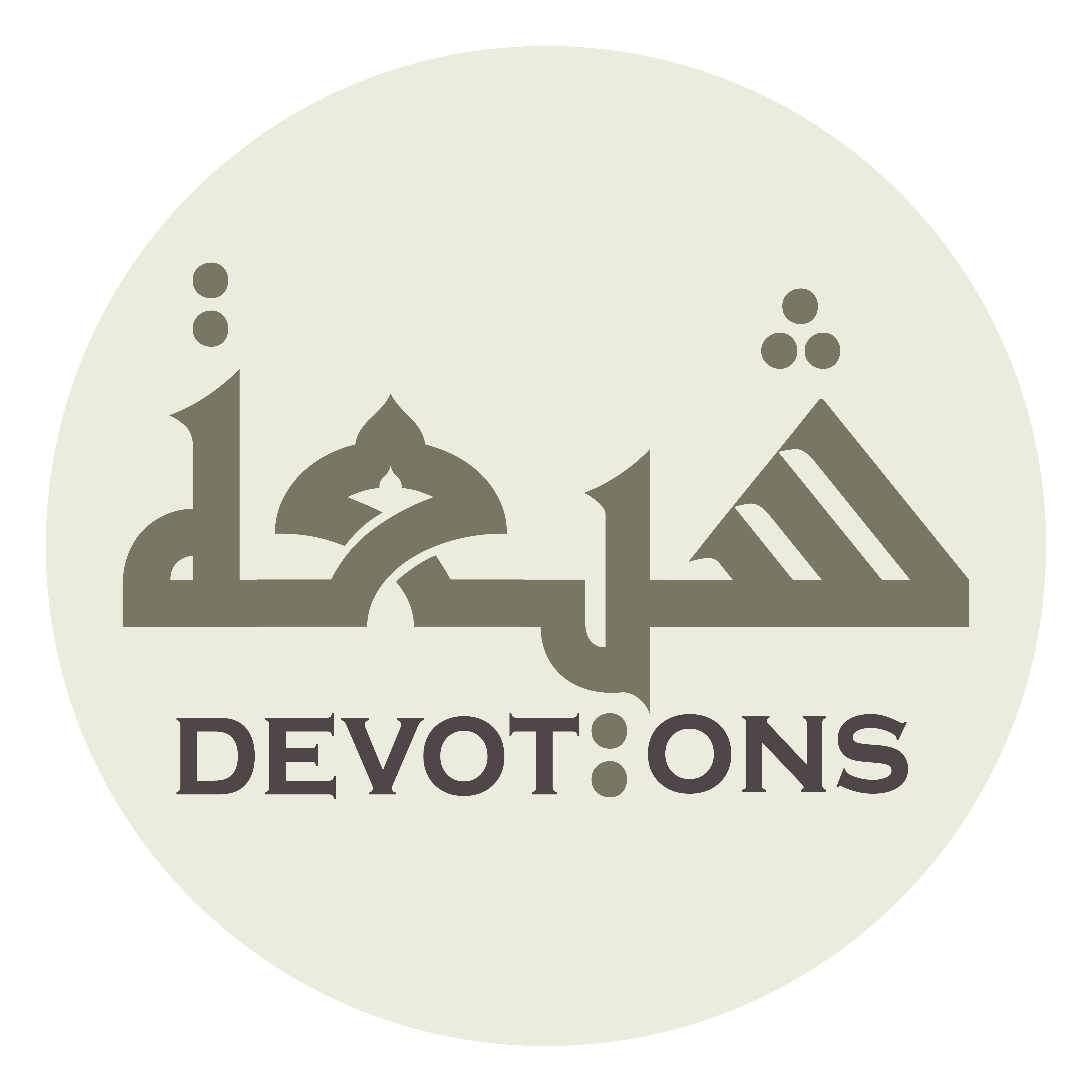 Dua 24 - Sahifat Sajjadiyyah
اَللَّهُمَّ صَلِّ عَلَى مُحَمَّدٍ عَبْدِكَ
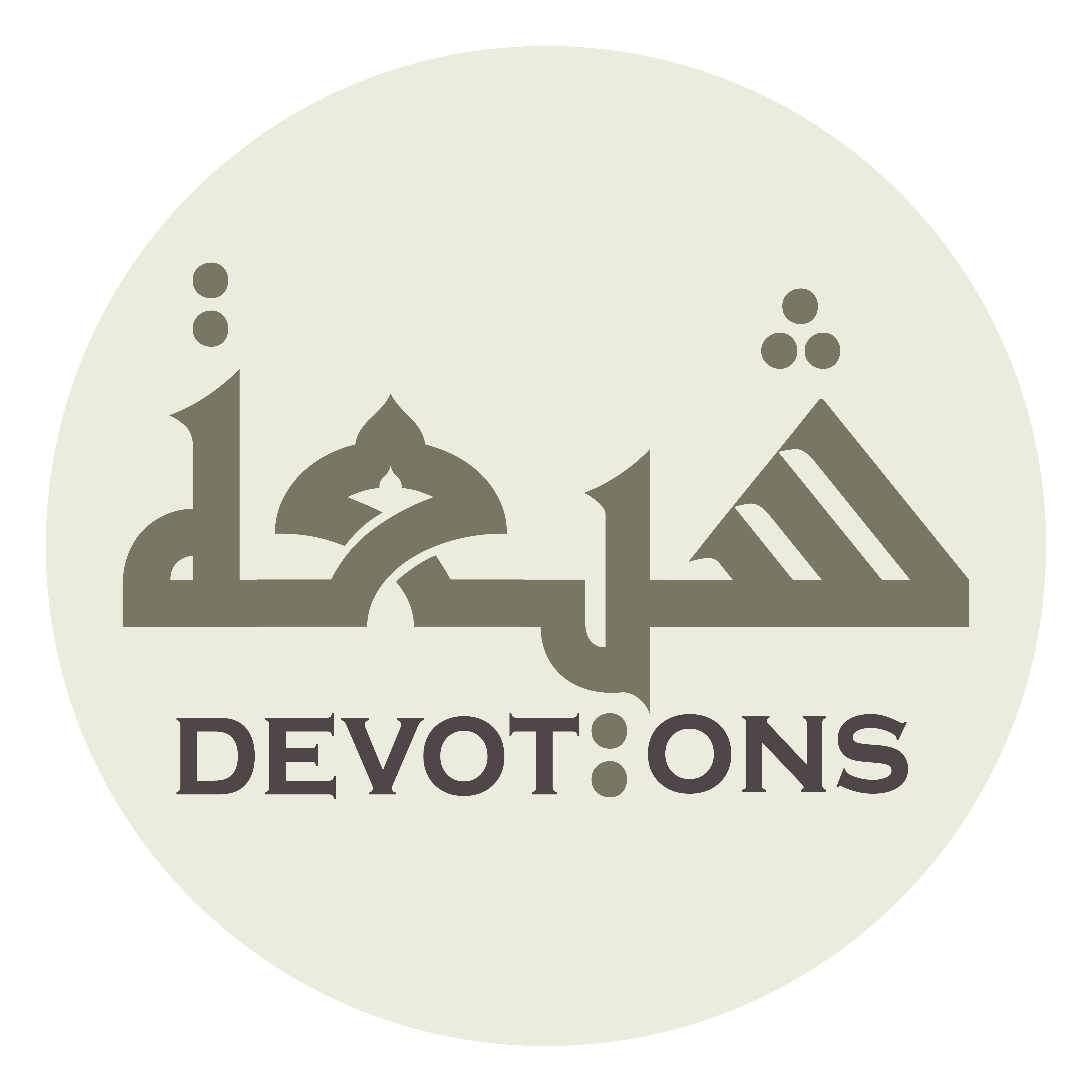 اَللَّهُمَّ صَلِّ عَلَى مُحَمَّدٍ وَ آلِ مُحَمَّدٍ

allāhumma ṣalli `alā muḥammadin wa āli muḥammad

O Allah, send blessings upon Muhammad and the family of Muhammad
Dua 24 - Sahifat Sajjadiyyah
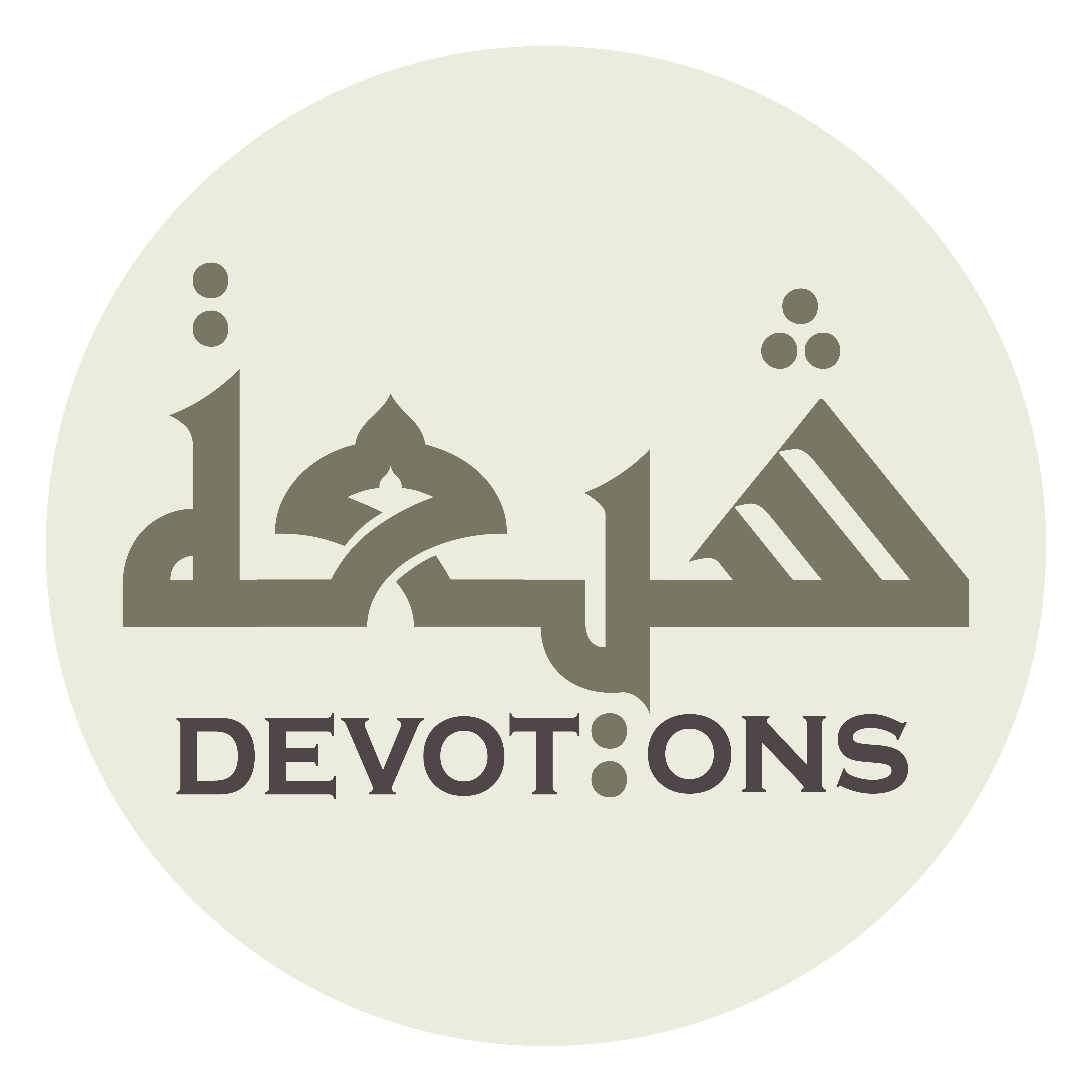 بِسْمِ اللَّـهِ الرَّحْمَـٰنِ الرَّحِيمِ

bismillāhir raḥmānir raḥīm

In the name of Allah, the Most Compassionate, the Most Merciful
Dua 24 - Sahifat Sajjadiyyah
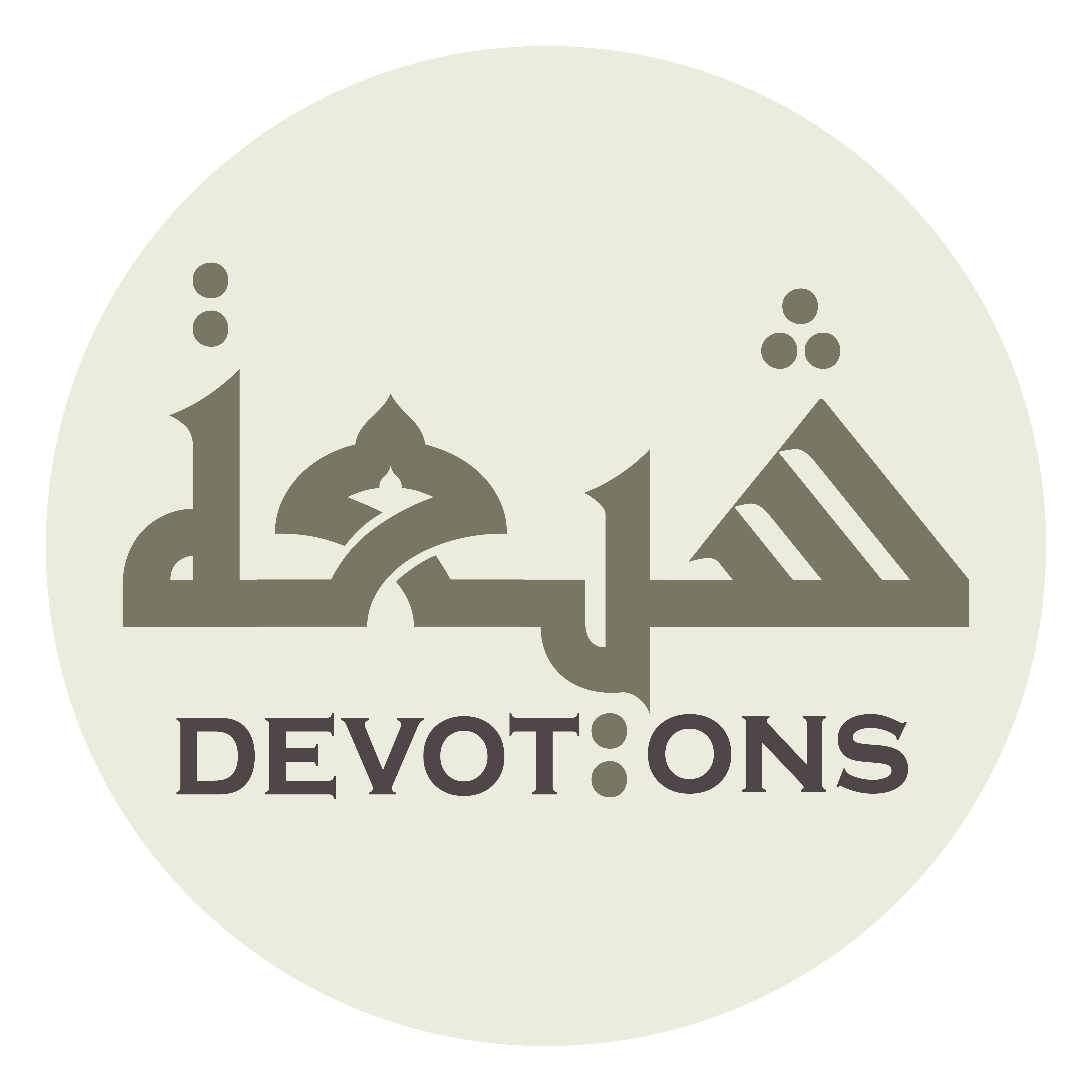 اَللَّهُمَّ صَلِّ عَلَى مُحَمَّدٍ عَبْدِكَ

allāhumma ṣalli `alā muḥammadin `abdik

O Allah, send blessings upon Muhammad, Your servant
Dua 24 - Sahifat Sajjadiyyah
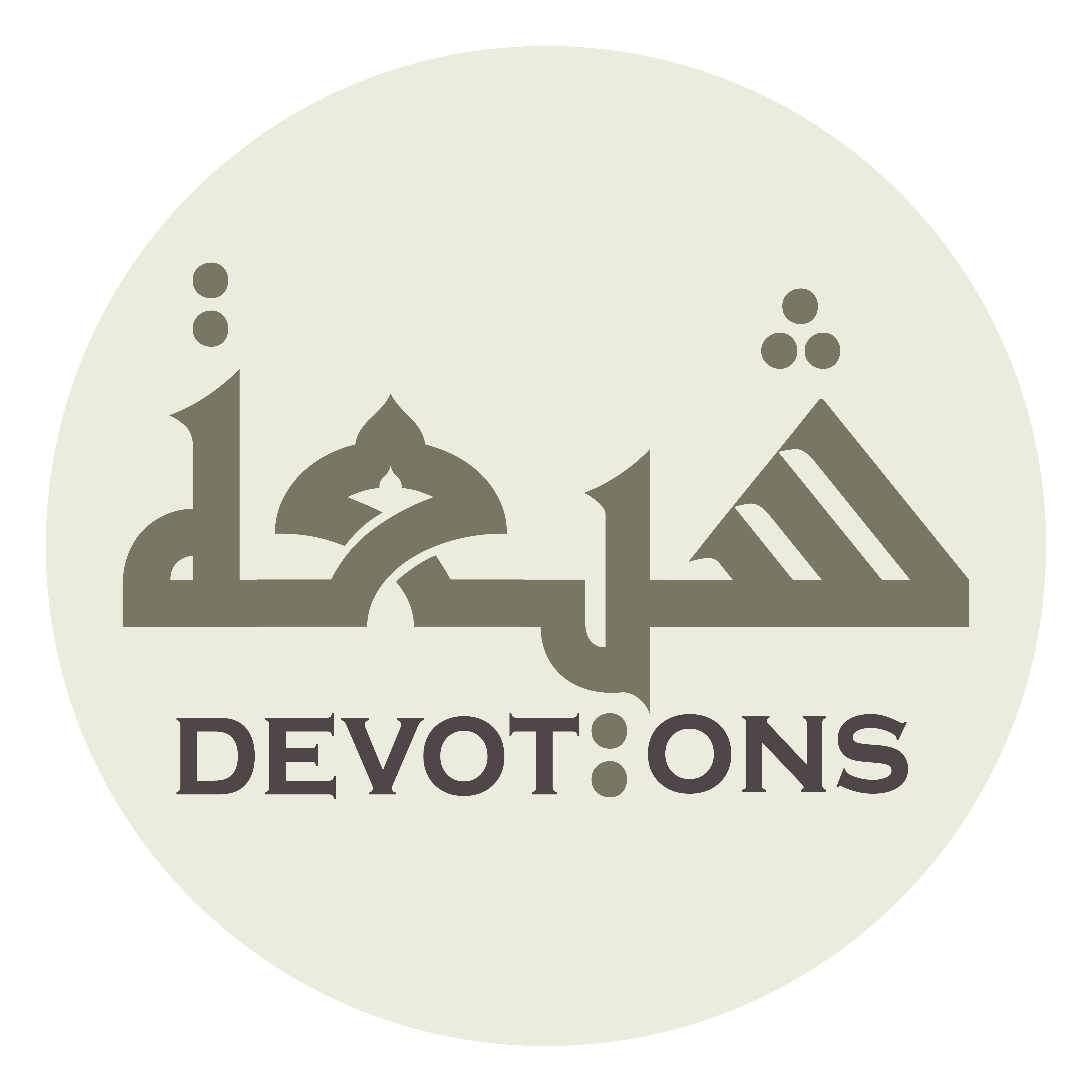 وَ رَسُولِكَ، وَ أَهْلِ بَيْتِهِ الطَّاهِرِينَ

wa rasūlik, wa ahli baytihiṭ ṭāhirīn

And Your Messenger, and his pure household
Dua 24 - Sahifat Sajjadiyyah
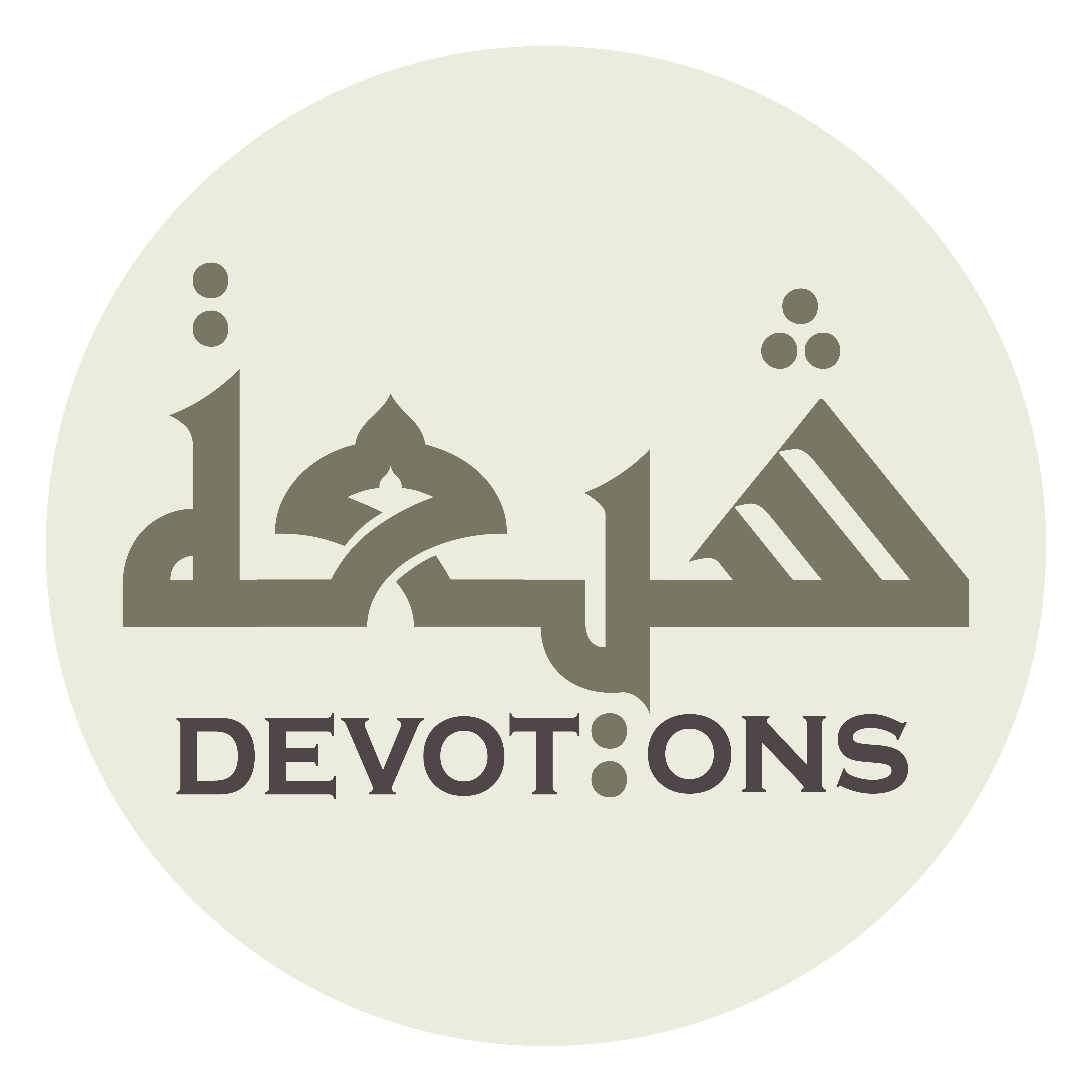 وَ اخْصُصْهُمْ بِأَفْضَلِ صَلَوَاتِكَ وَ رَحْمَتِكَ وَ بَرَكَاتِكَ وَ سَلَامِكَ

wakhṣuṣ-hum bi-afḍali ṣalawātika wa raḥmatika wa barakātika wa salāmik

And favor them with the best of Your blessings, Your mercy, Your benedictions, and Your peace
Dua 24 - Sahifat Sajjadiyyah
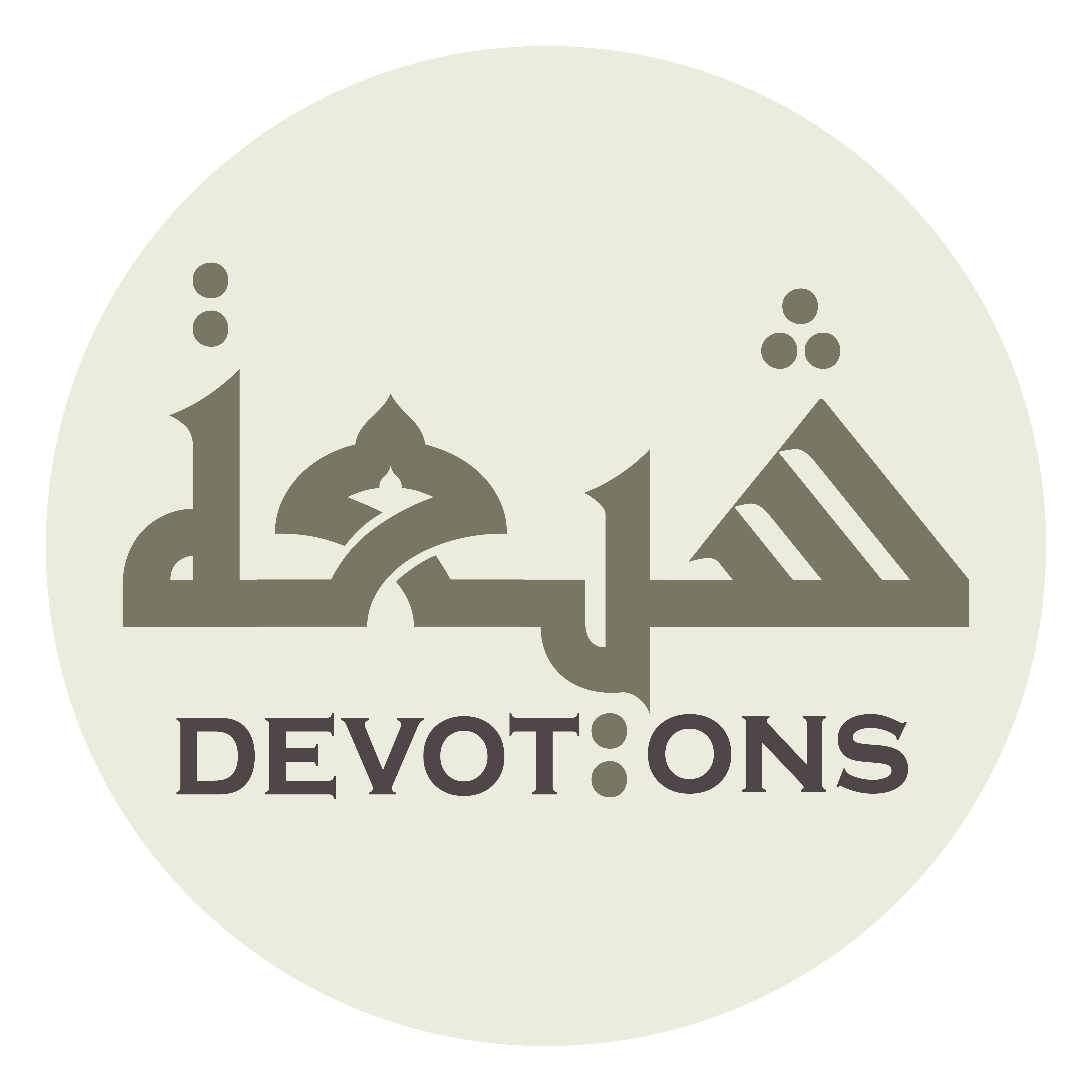 وَ اخْصُصِ اللَّهُمَّ وَالِدَيَّ بِالْكَرَامَةِ لَدَيْكَ

wakhṣuṣillāhumma wālidayya bil karāmati ladayk

And O Allah, particularly honor my parents with nobility in Your presence
Dua 24 - Sahifat Sajjadiyyah
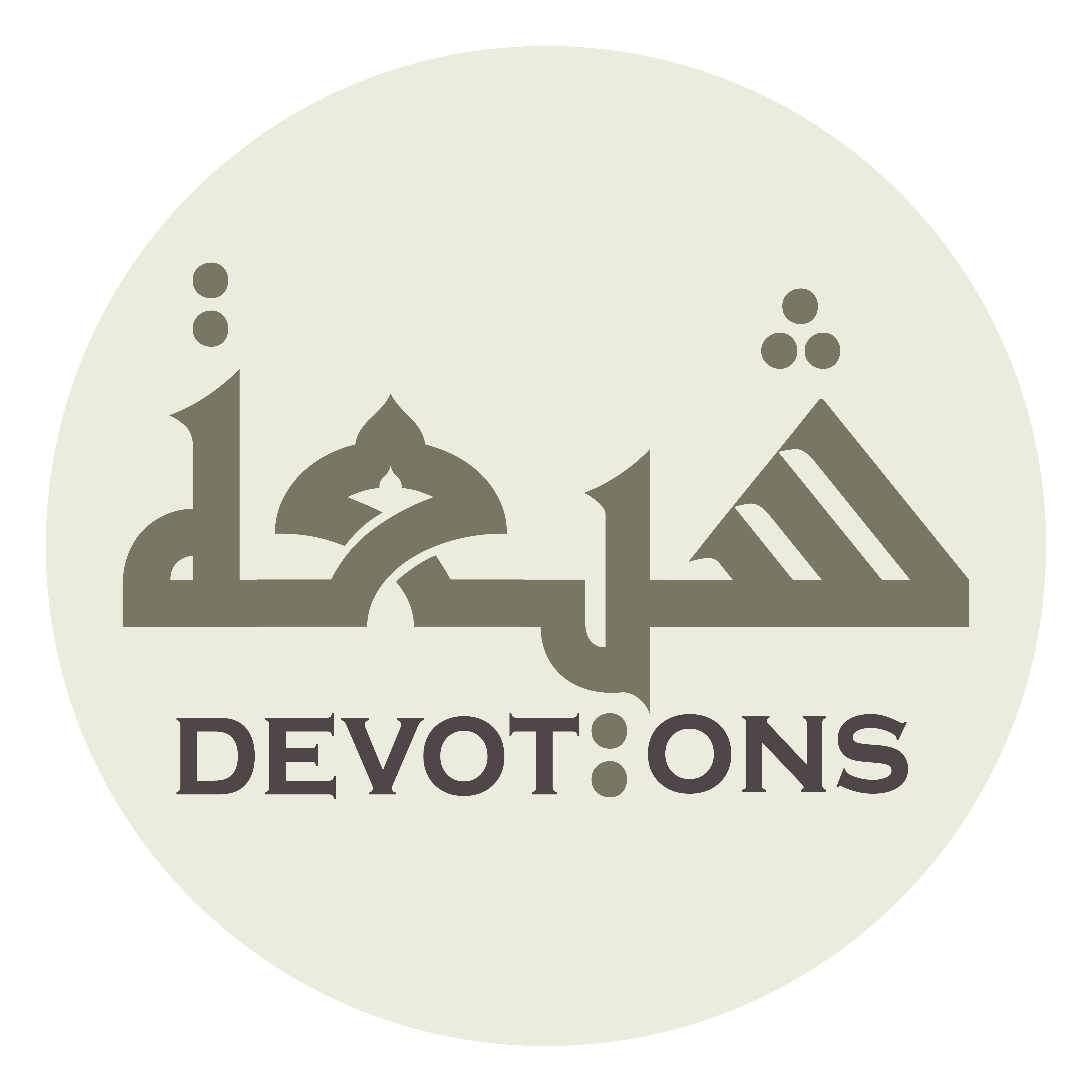 وَ الصَّلَاةِ مِنْكَ، يَا أَرْحَمَ الرَّاحِمِيْنَ

waṣ ṣalāti mink, yā ar-ḥamar rāḥimīn

And blessings from You, O Most Merciful of the merciful
Dua 24 - Sahifat Sajjadiyyah
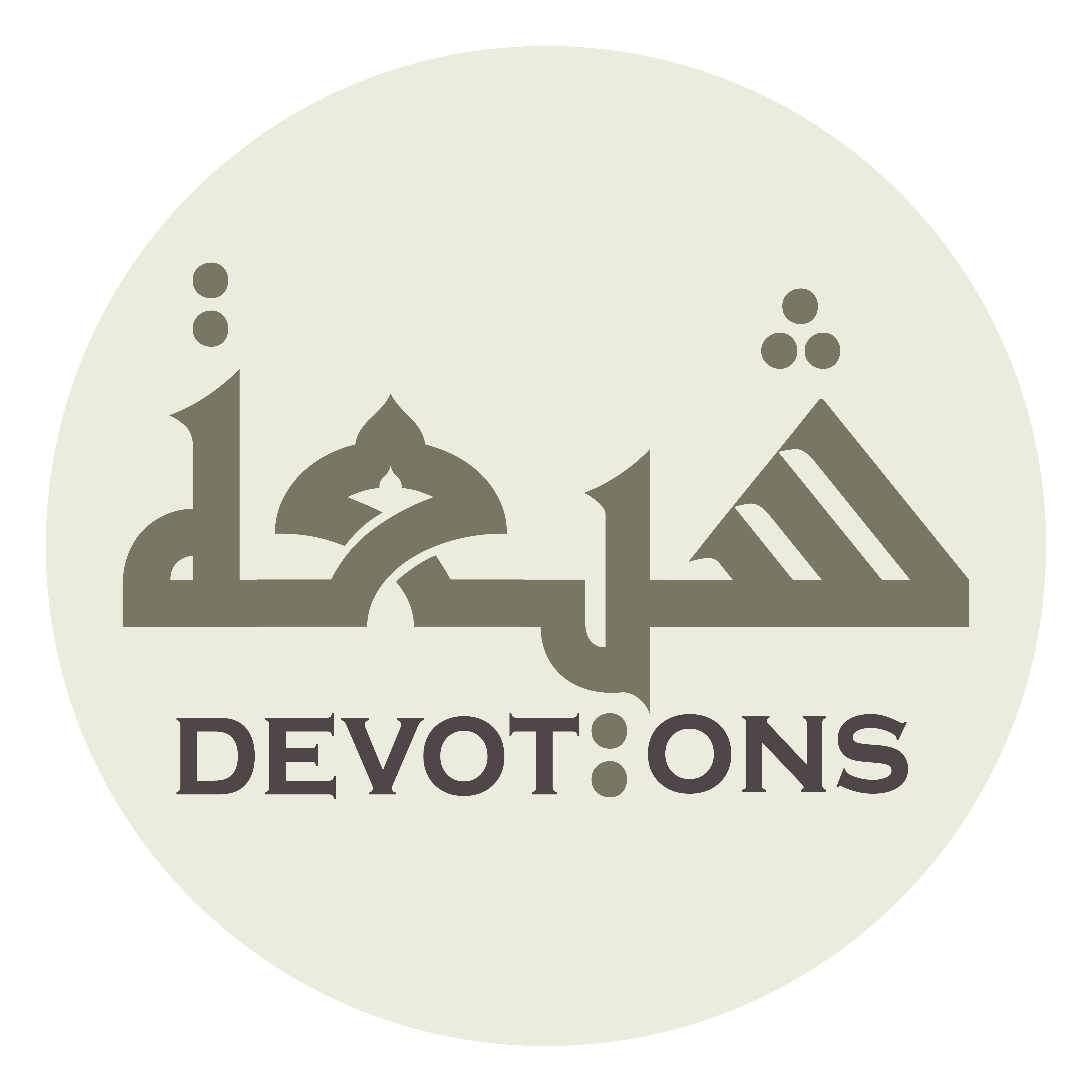 اَللَّهُمَّ صَلِّ عَلَى مُحَمَّدٍ وَ آلِهِ

allāhumma ṣalli `alā muḥammadin wa-ālih

O Allah, send blessings upon Muhammad and his family
Dua 24 - Sahifat Sajjadiyyah
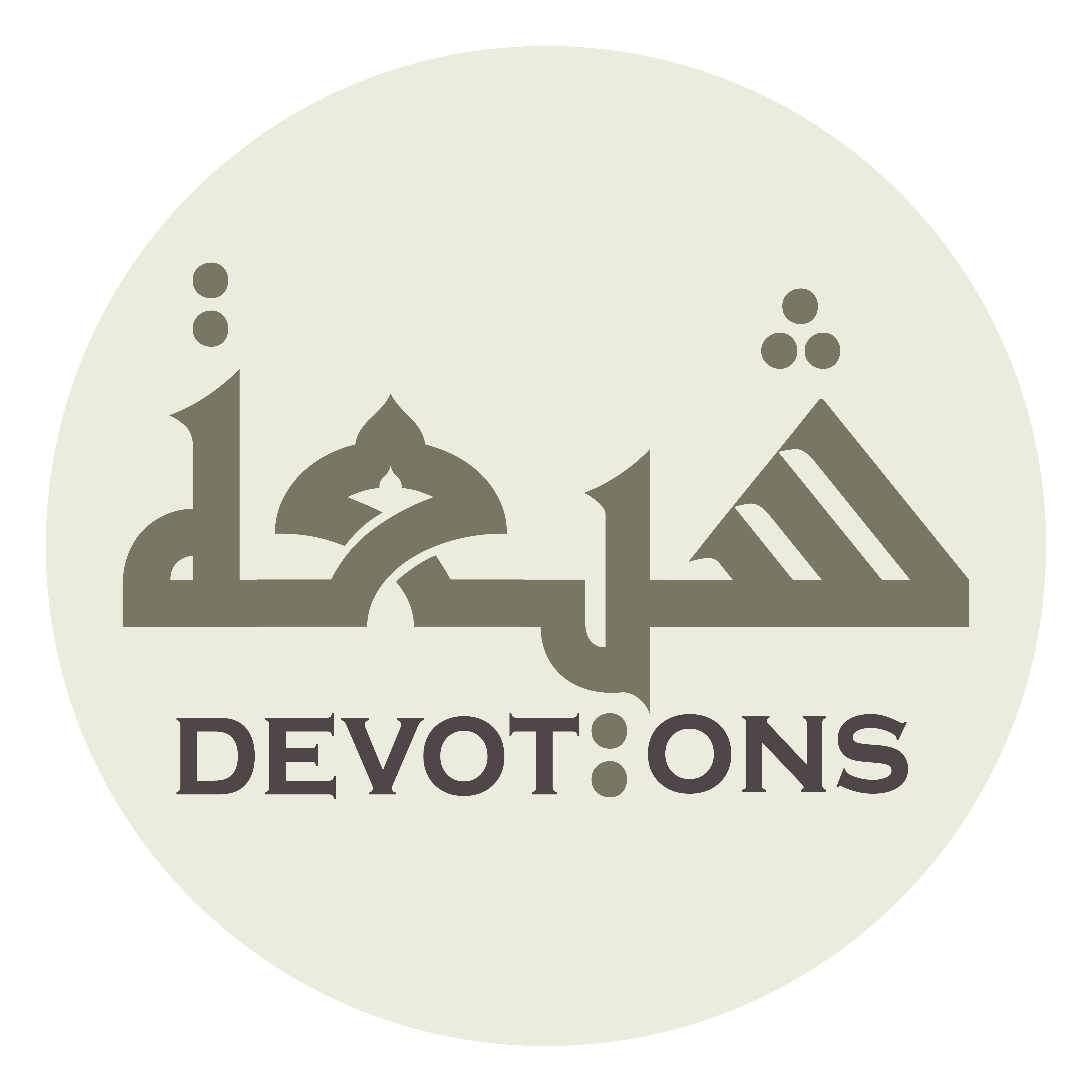 وَ أَلْهِمْنِيْ عِلْمَ مَا يَجِبُ لَهُمَا عَلَيَّ إِلْهَامًا

wa alhimnī `ilma mā yajibu lahumā `alayya ilhāmā

And inspire me with knowledge of what is incumbent upon me toward them
Dua 24 - Sahifat Sajjadiyyah
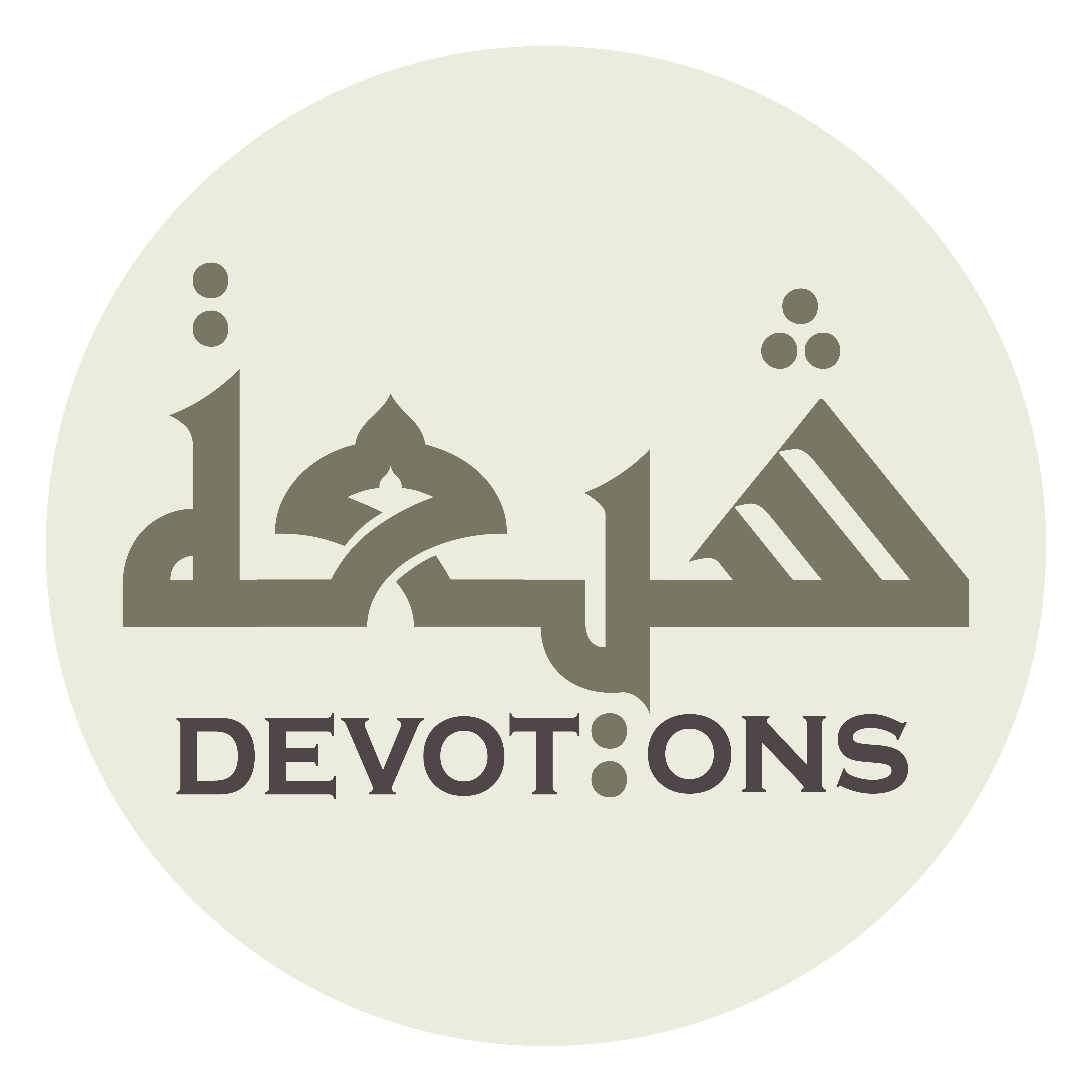 وَ اجْمَعْ لِيْ عِلْمَ ذٰلِكَ كُلِّهِ تَمَامًا

wajma` lī `ilma dhālika kullihi tamāmā

And gather for me complete knowledge of all that
Dua 24 - Sahifat Sajjadiyyah
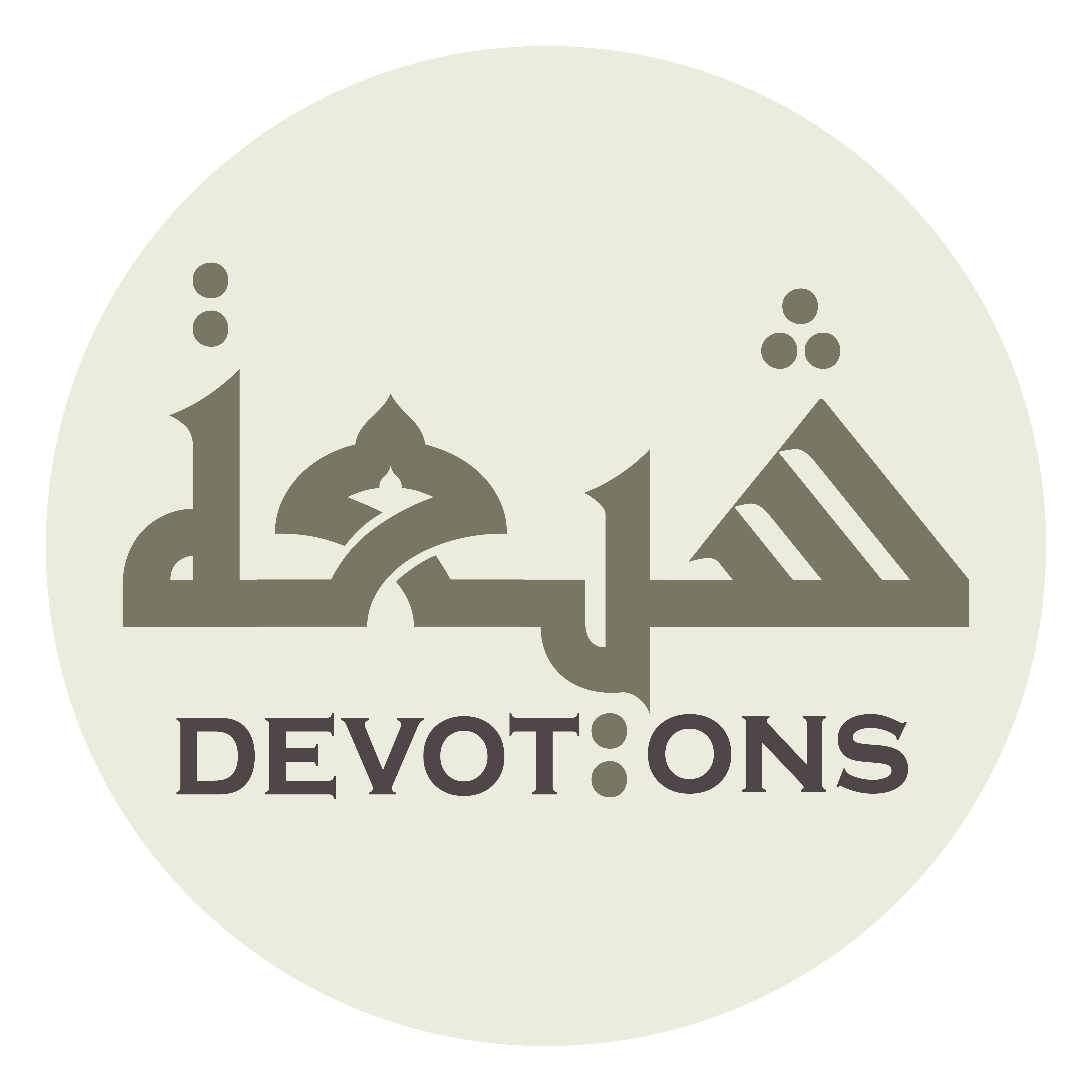 ثُمَّ اسْتَعْمِلْنِيْ بِمَا تُلْهِمُنِيْ مِنْهُ

thummasta`milnī bimā tulhimunī minh

Then make me act according to what You inspire me of it
Dua 24 - Sahifat Sajjadiyyah
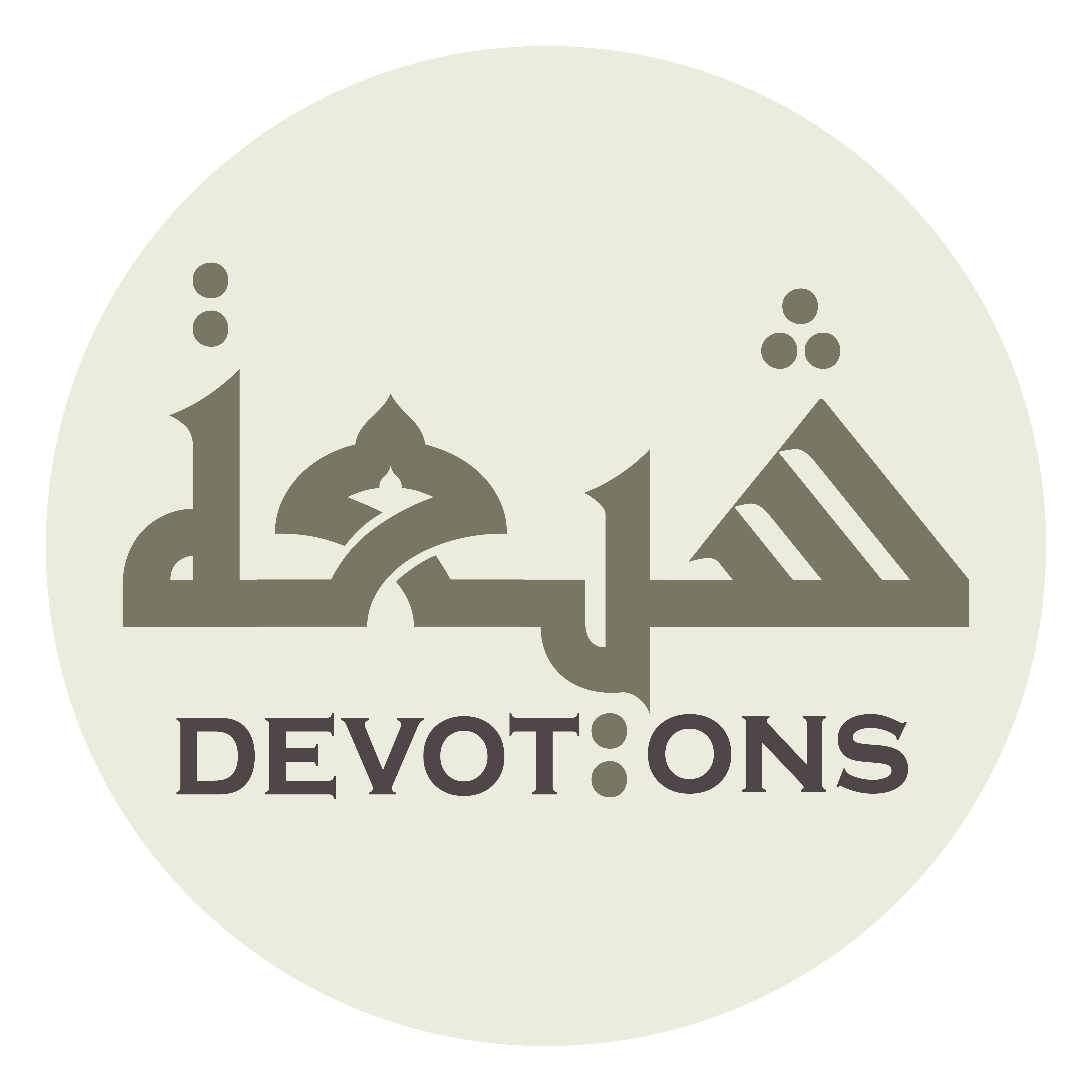 وَ وَفِّقْنِيْ لِلنُّفُوذِ فِيمَا تُبَصِّرُنِيْ مِنْ عِلْمِهِ

wa waffiqnī linnufūdhi fīmā tubaṣṣirunī min `ilmih

And give me the success to penetrate into the understanding You give me of it
Dua 24 - Sahifat Sajjadiyyah
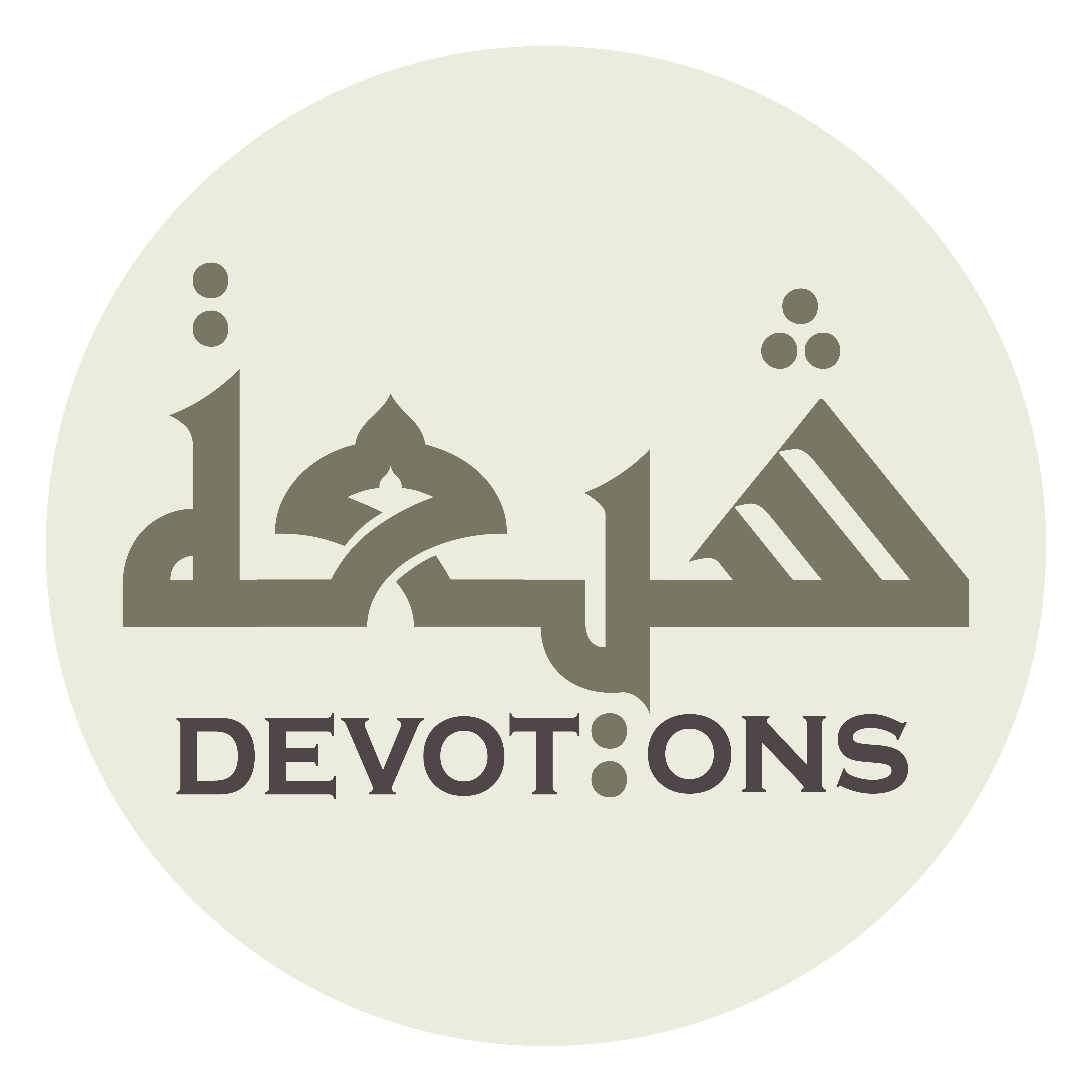 حَتَّى لَا يَفُوتَنِيْ اسْتِعْمَالُ شَيْءٍ عَلَّمْتَنِيهِ

ḥattā lā yafūtanisti`mālu shay-in `allamtanīh

So that I may not fail to use anything You have taught me
Dua 24 - Sahifat Sajjadiyyah
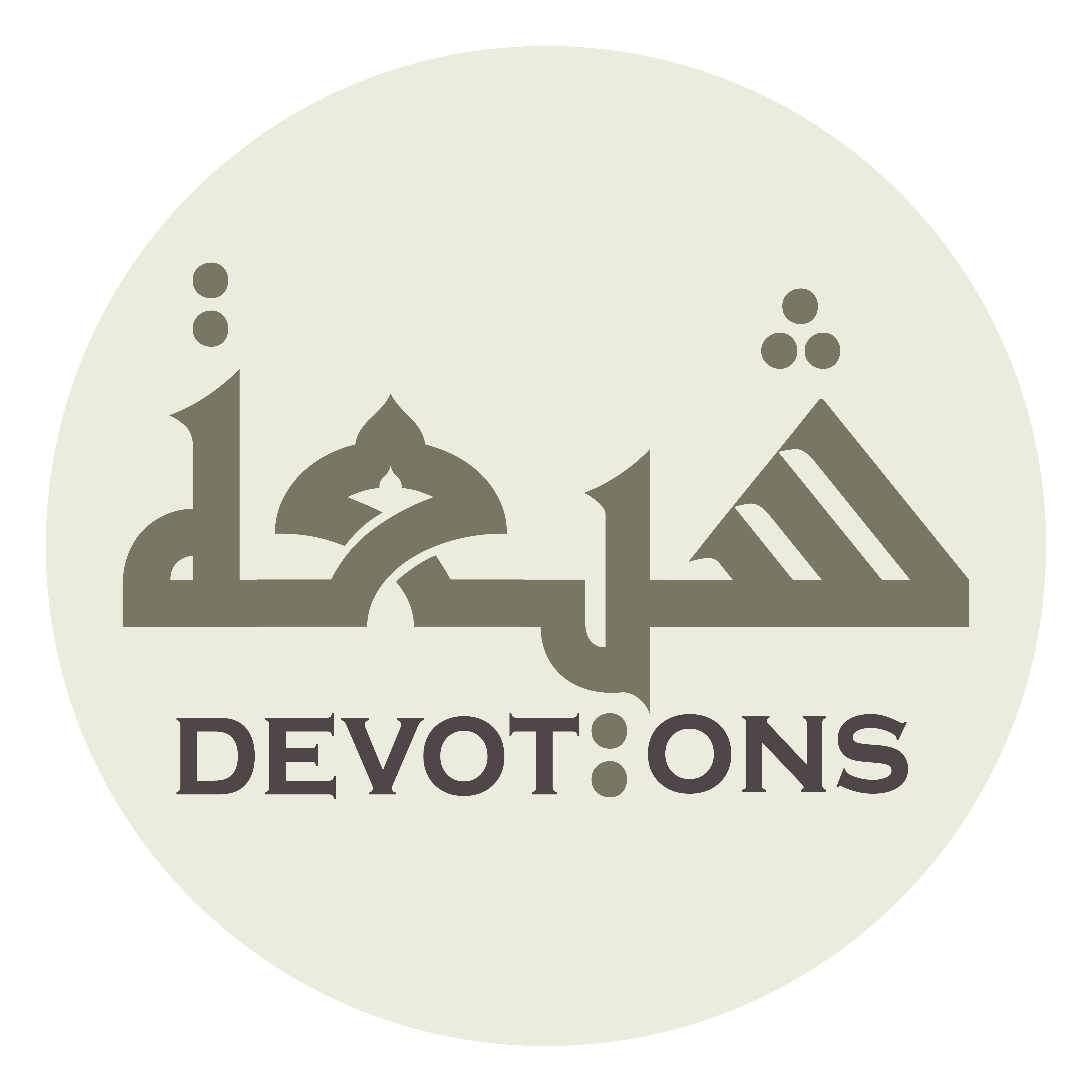 وَ لَا تَثْقُلَ أَرْكَانِيْ عَنِ الْحَفُوفِ فِيمَا أَلْهَمْتَنِيهِ

wa lā tathqula ar-kānī `anil ḥafūfi fīmā alhamtanīh

And my limbs may not grow heavy in acting upon what You have inspired me
Dua 24 - Sahifat Sajjadiyyah
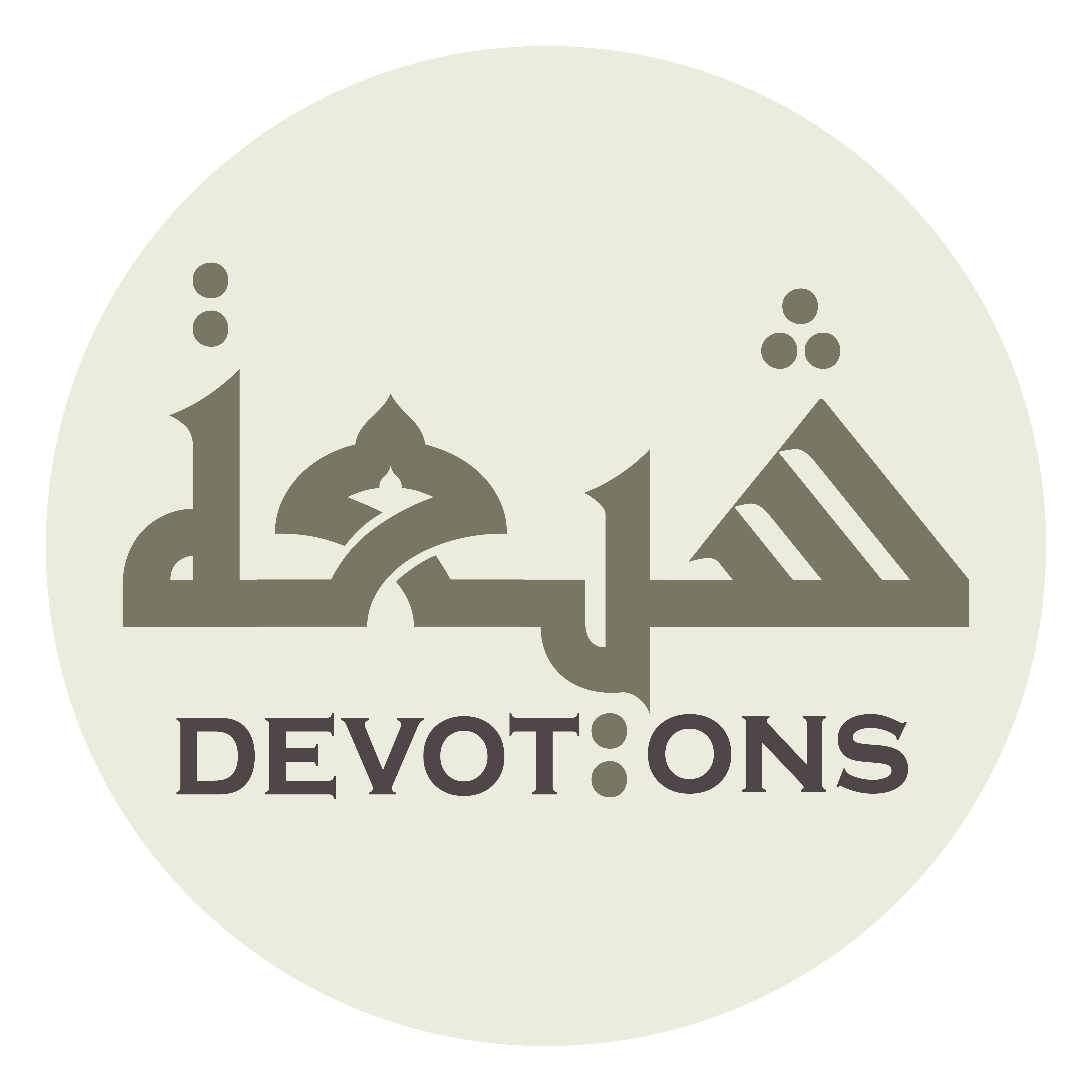 اَللَّهُمَّ صَلِّ عَلَى مُحَمَّدٍ وَ آلِهِ

allāhumma ṣalli `alā muḥammadin wa-ālih

O Allah, send blessings upon Muhammad and his family
Dua 24 - Sahifat Sajjadiyyah
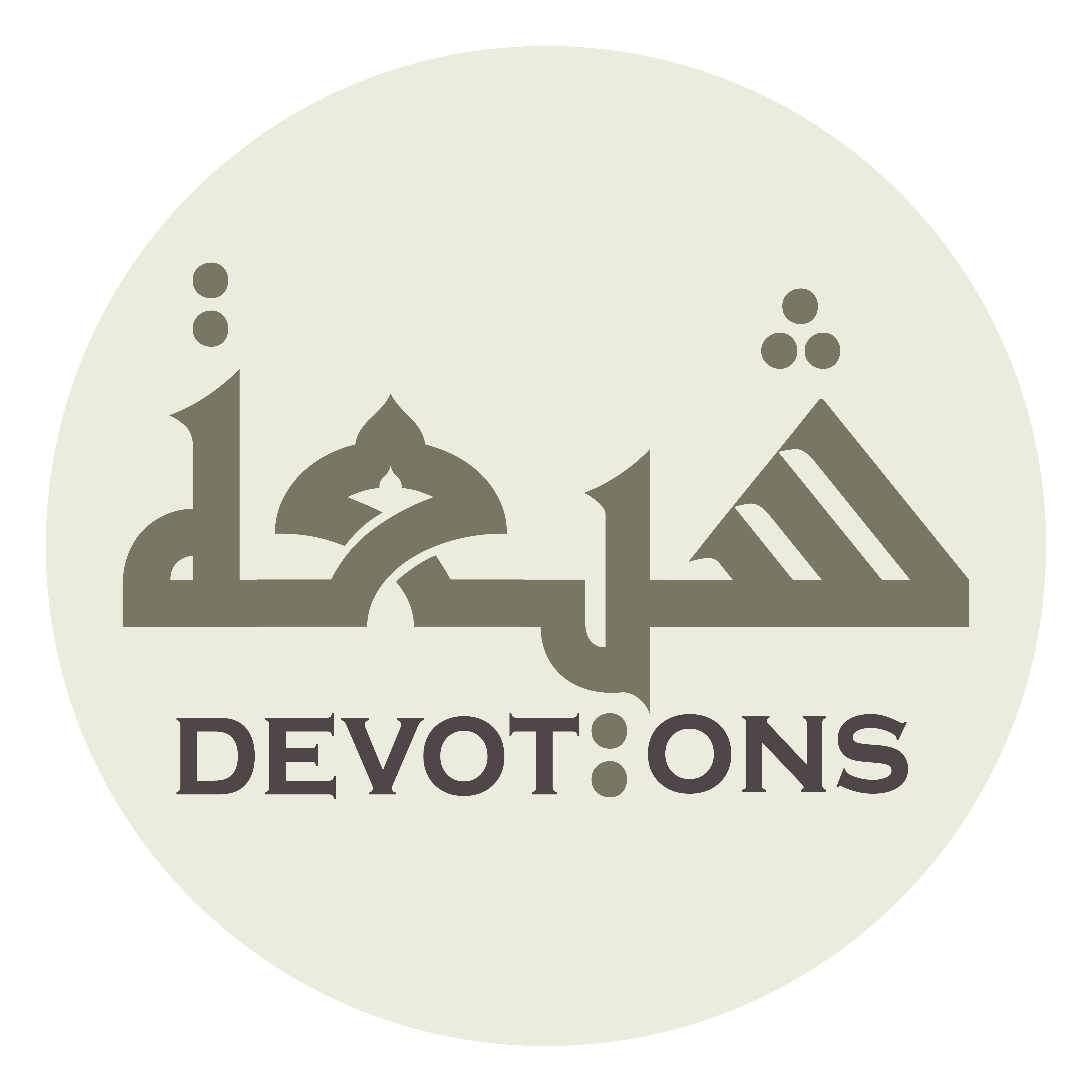 كَمَا شَرَّفْتَنَا بِهِ

kamā sharraftanā bih

As You have honored us through him
Dua 24 - Sahifat Sajjadiyyah
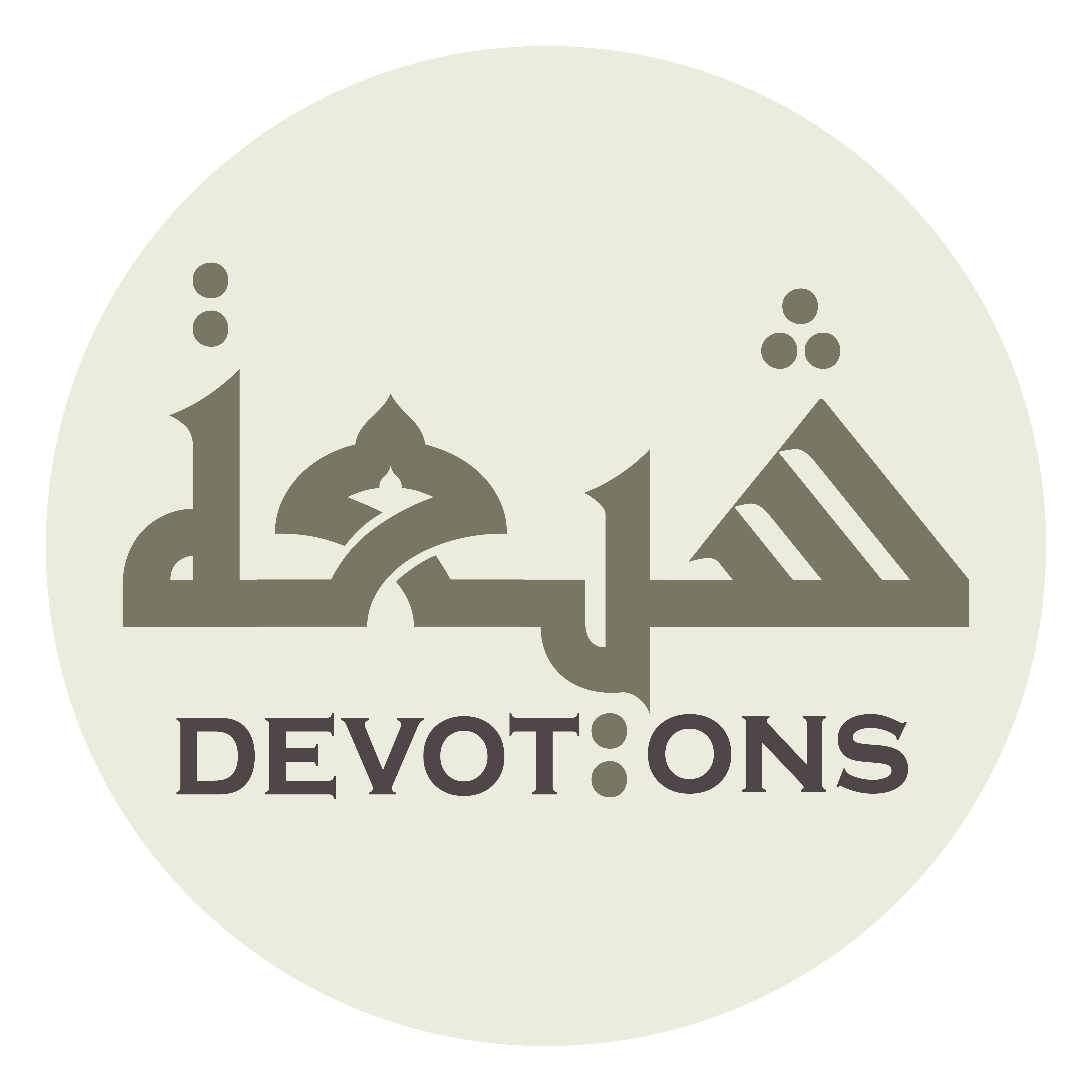 وَ صَلِّ عَلَى مُحَمَّدٍ وَ آلِهِ

wa ṣalli `alā muḥammadin wa-ālih

And send blessings upon Muhammad and his family
Dua 24 - Sahifat Sajjadiyyah
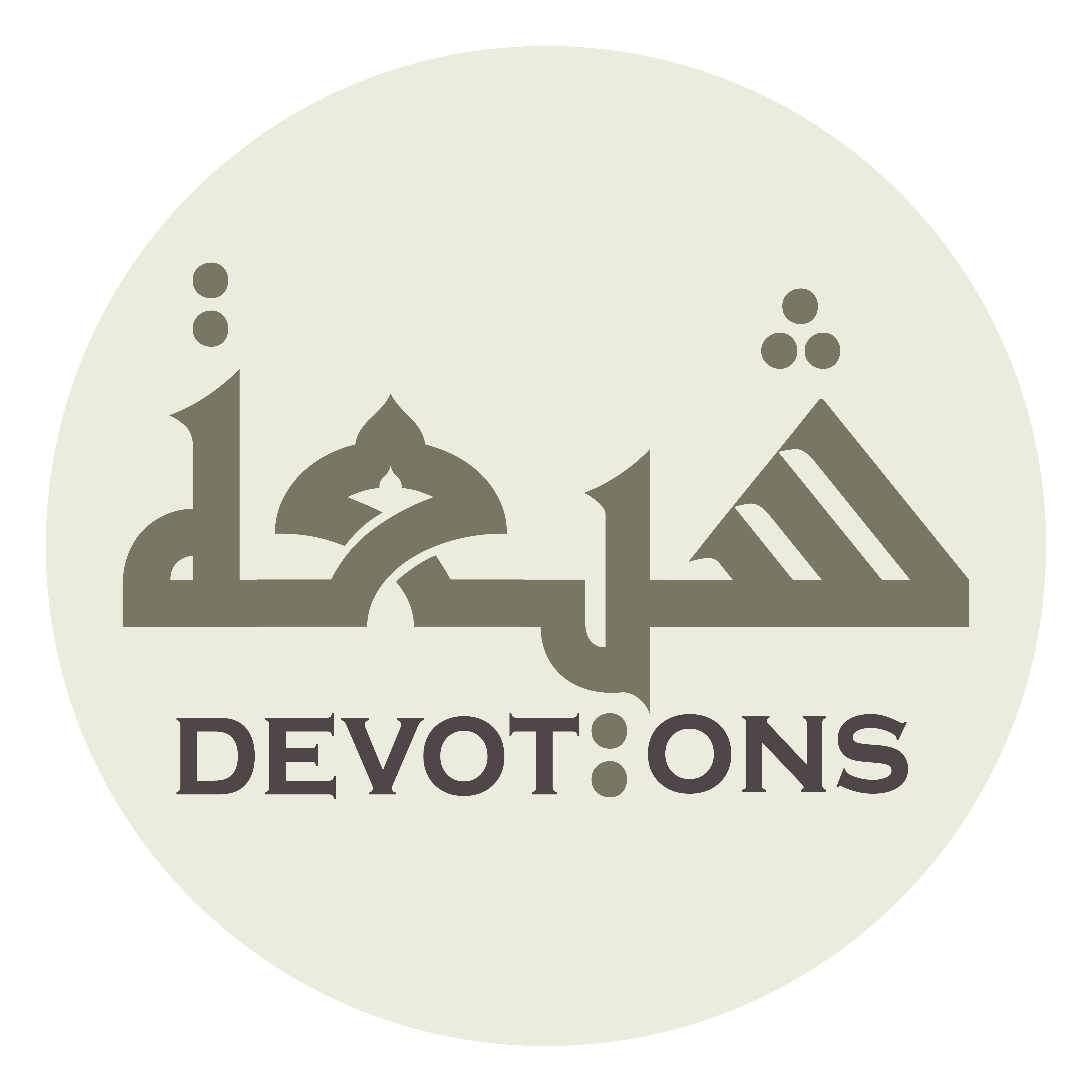 كَمَا أَوْجَبْتَ لَنَا الْحَقَّ عَلَى الْخَلْقِ بِسَبَبِهِ

kamā awjabta lanal ḥaqqa `alal khalqi bisababih

As You have made obligatory for us rights over creation because of him
Dua 24 - Sahifat Sajjadiyyah
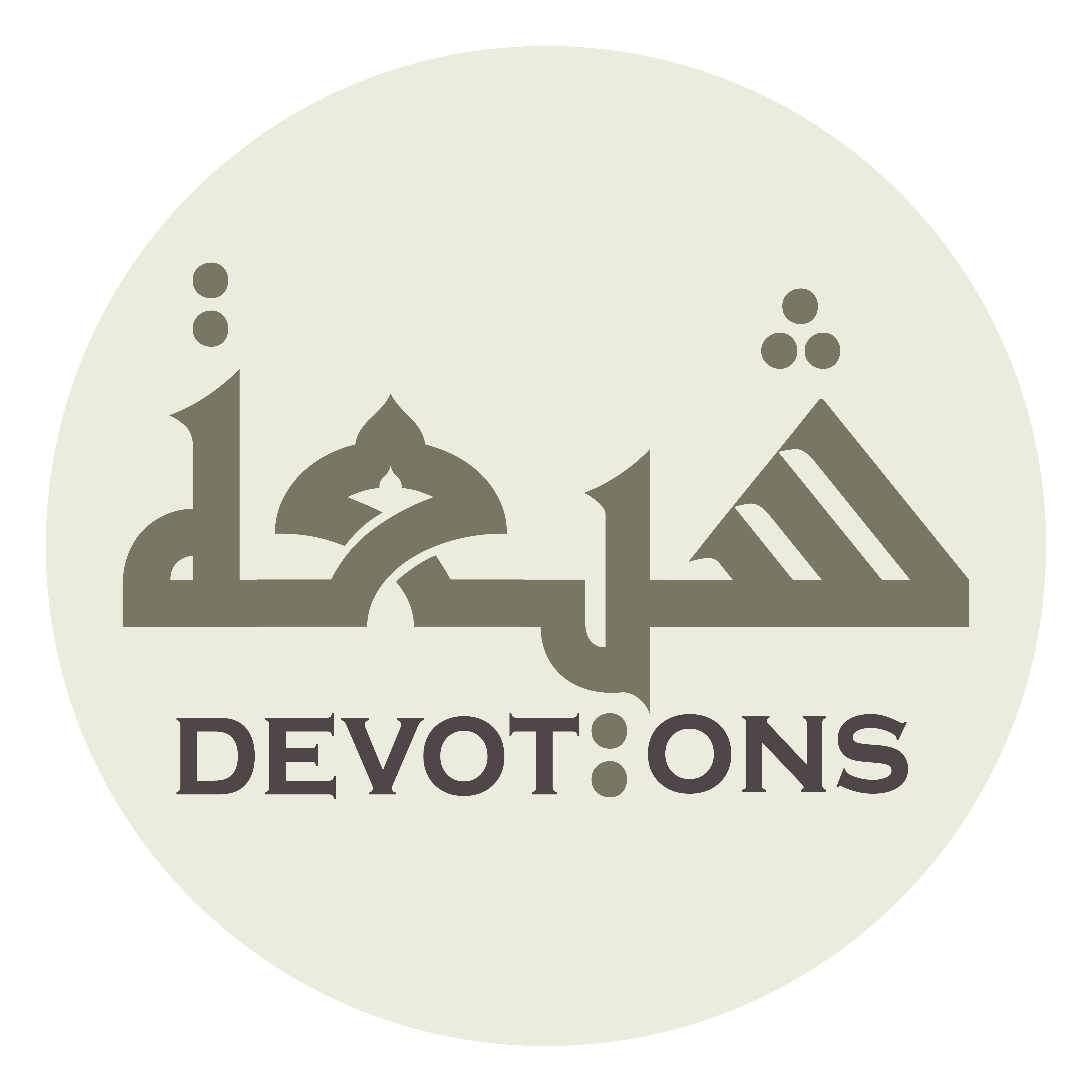 اَللَّهُمَّ اجْعَلْنِيْ أَهَابُهُمَا هَيْبَةَ السُّلْطَانِ الْعَسُوفِ

allāhummaj`alnī ahābuhumā haybatas sulṭānil `asūf

O Allah, make me fear them as I would fear a harsh ruler
Dua 24 - Sahifat Sajjadiyyah
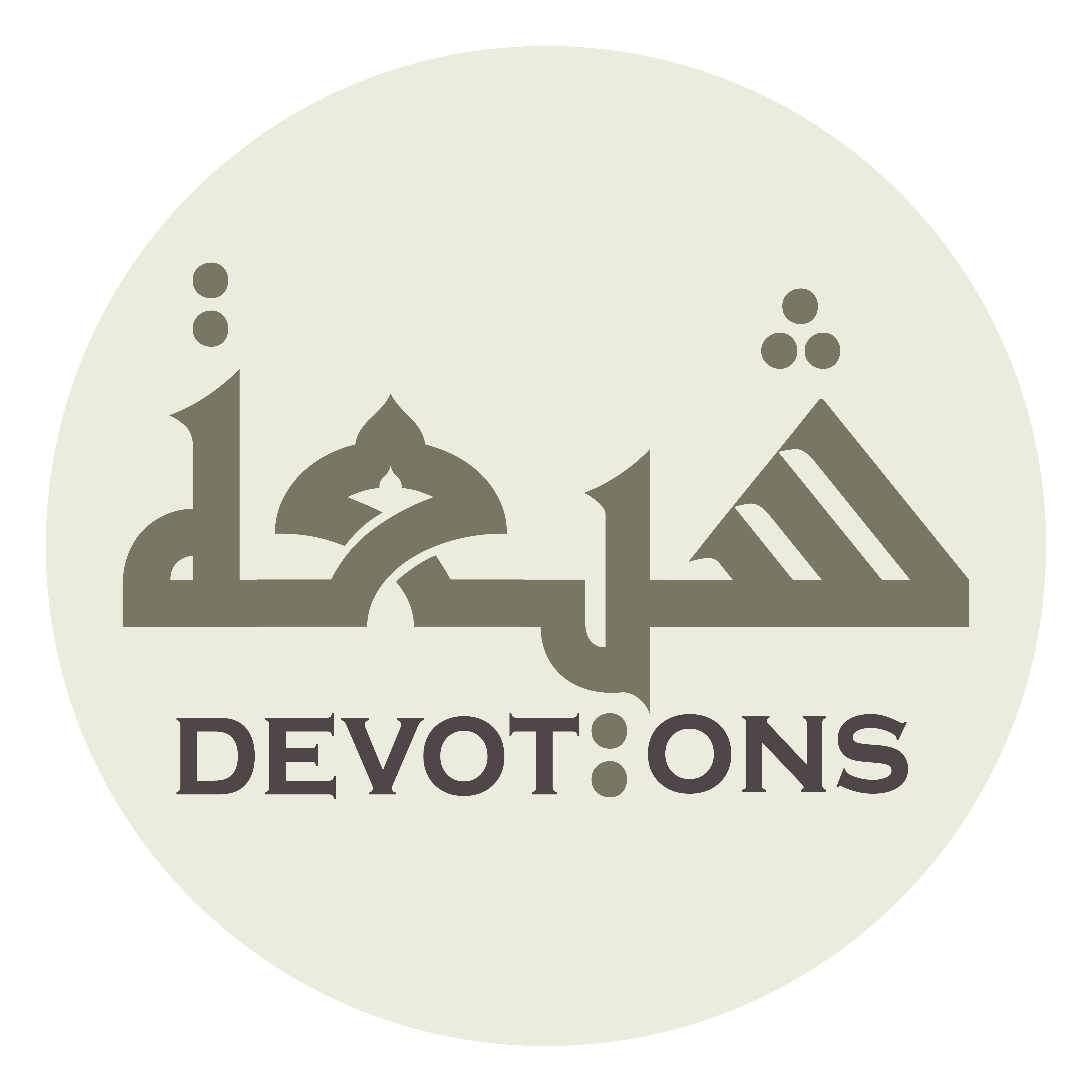 وَ أَبَرَّهُمَا بِرَّ الْأُمِّ الرَّؤُوفِ

wa abarrahumā birral ummir ra-ūf

And be dutiful to them with the dutifulness of a tender mother
Dua 24 - Sahifat Sajjadiyyah
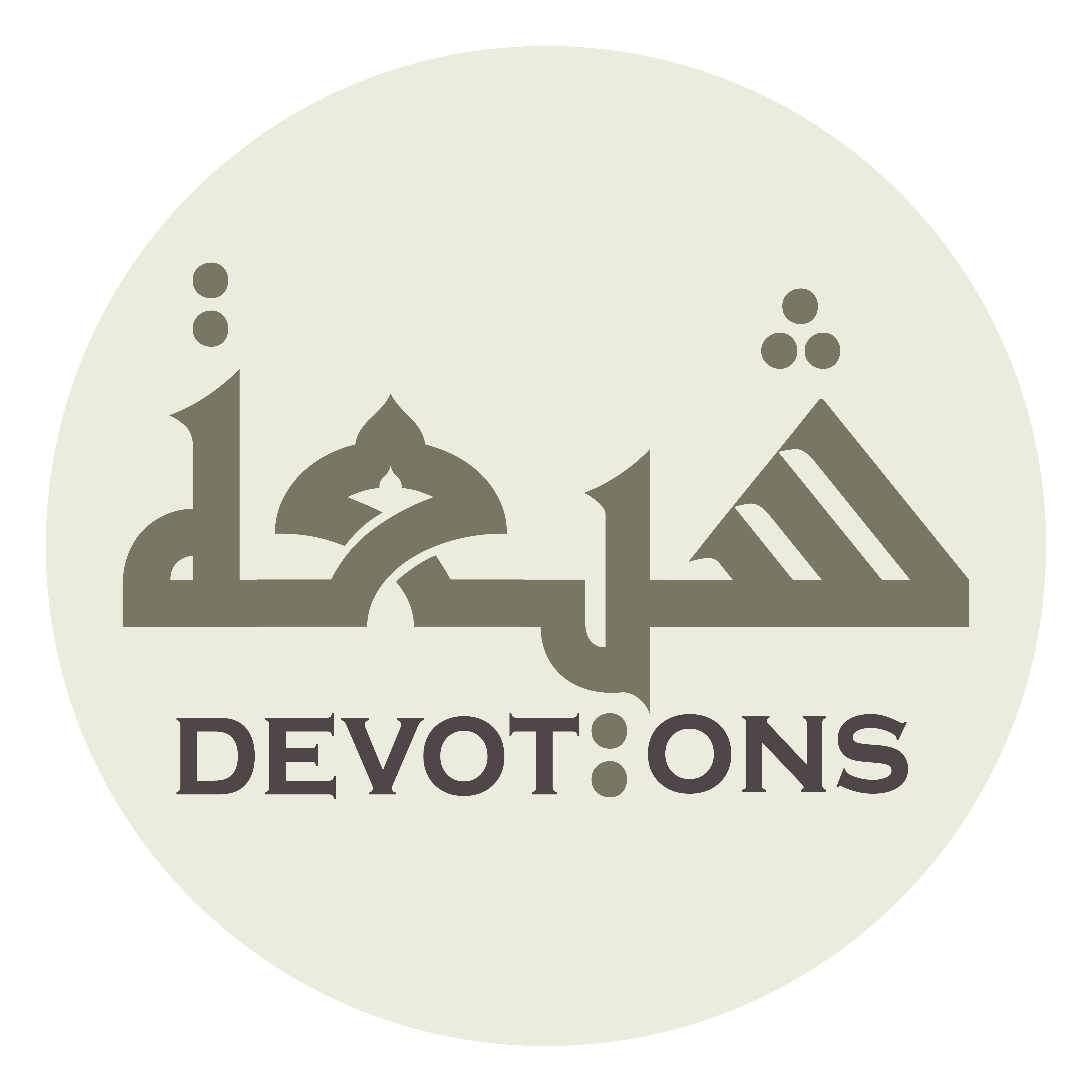 وَ اجْعَلْ طَاعَتِيْ لِوَالِدَيَّ وَ بِرِّيْ بِهِمَا

waj`al ṭā`atī liwālidayya wa birrī bihimā

And make my obedience to my parents and my dutifulness to them
Dua 24 - Sahifat Sajjadiyyah
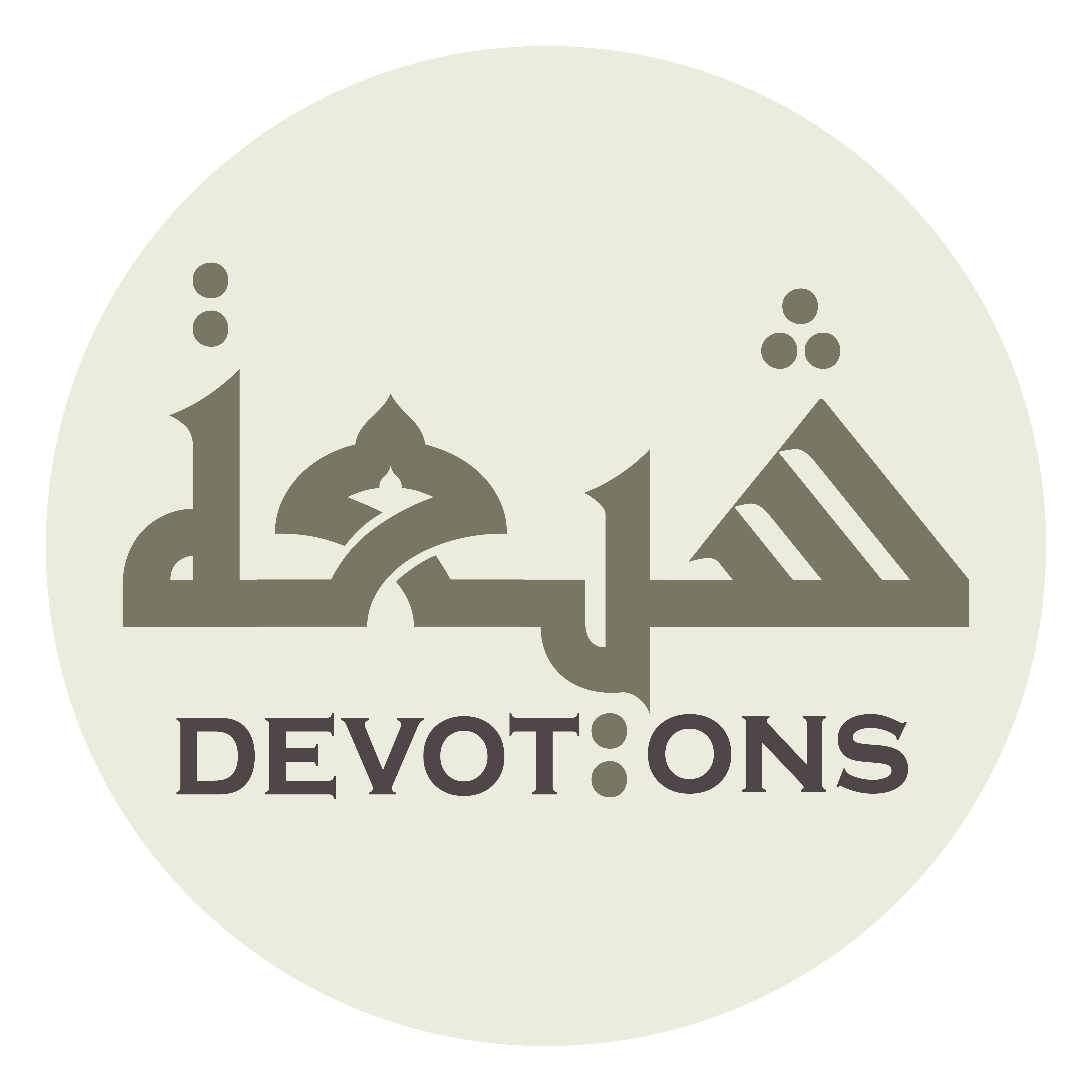 أَقَرَّ لِعَيْنِيْ مِنْ رَقْدَةِ الْوَسْنَانِ

aqarra li`aynī min raqdatil wasnān

More delightful to my eyes than the sleep of the drowsy
Dua 24 - Sahifat Sajjadiyyah
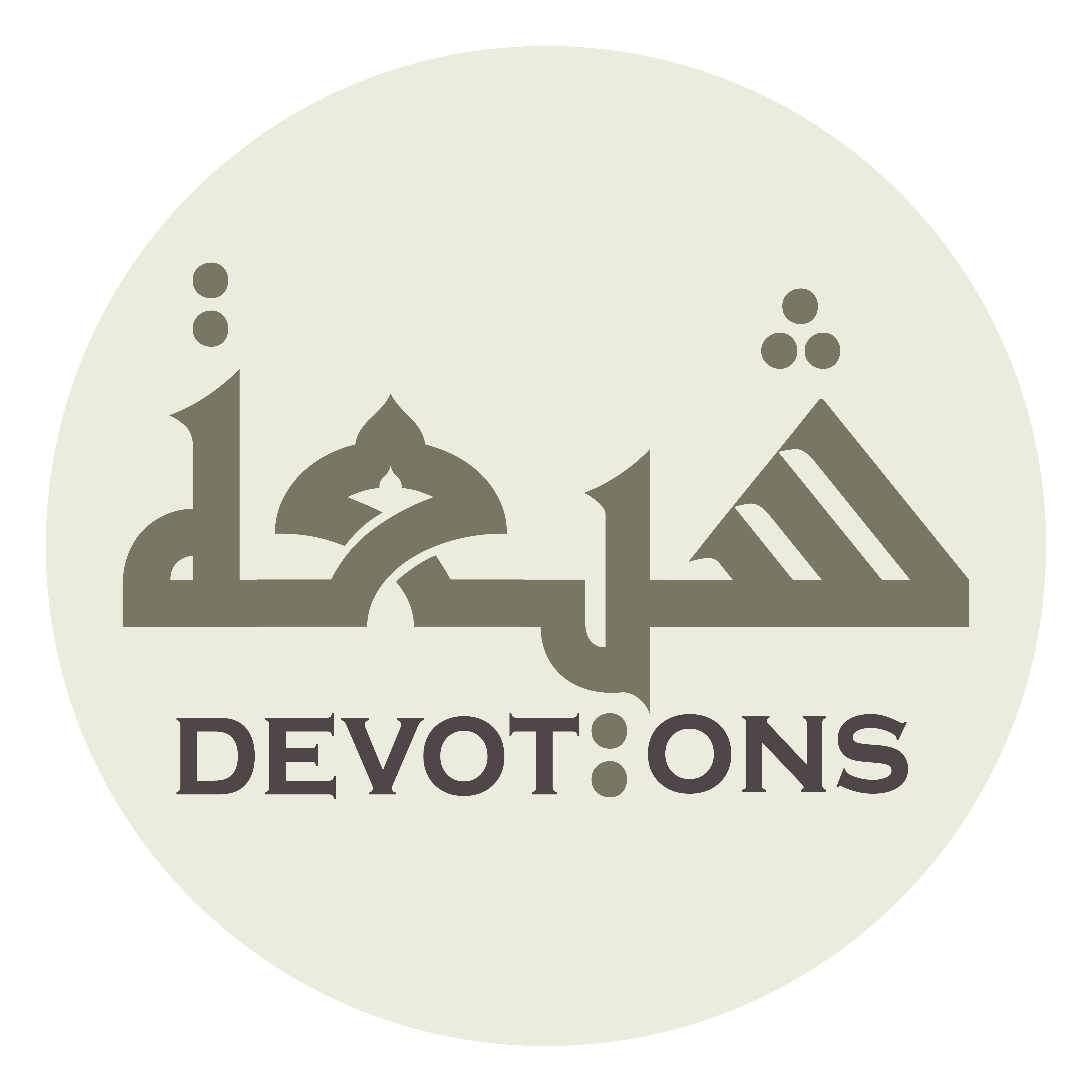 وَ أَثْلَجَ لِصَدْرِيْ مِنْ شَرْبَةِ الظَّمْآنِ

wa athlaja liṣadrī min shar-batiẓ ẓam-ān

And cooler to my breast than the drink of the thirsty
Dua 24 - Sahifat Sajjadiyyah
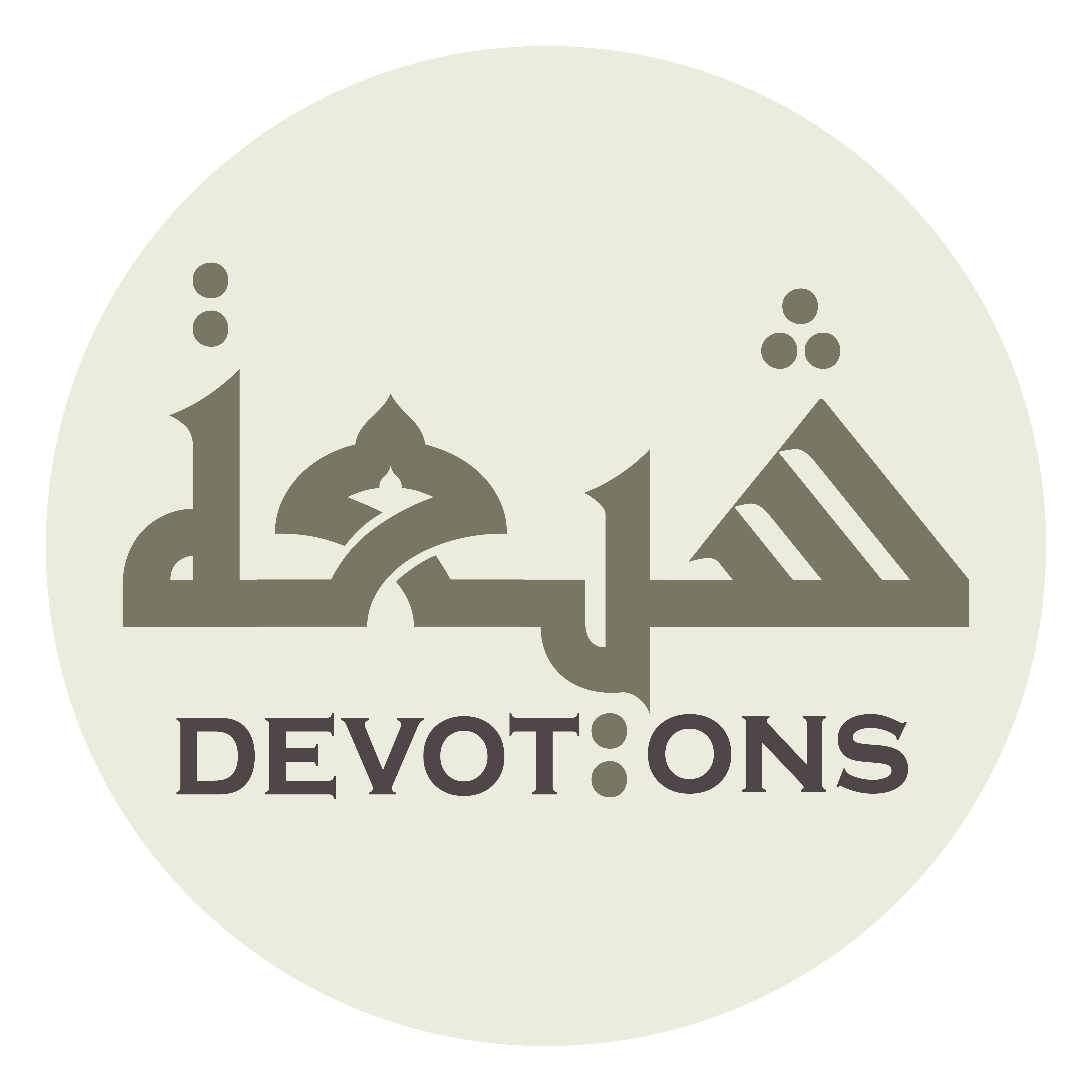 حَتَّى أُوثِرَ عَلَى هَوَايَ هَوَاهُمَا

ḥattā ūthira `alā hawāya hawāhumā

Until I prefer their desires over my desires
Dua 24 - Sahifat Sajjadiyyah
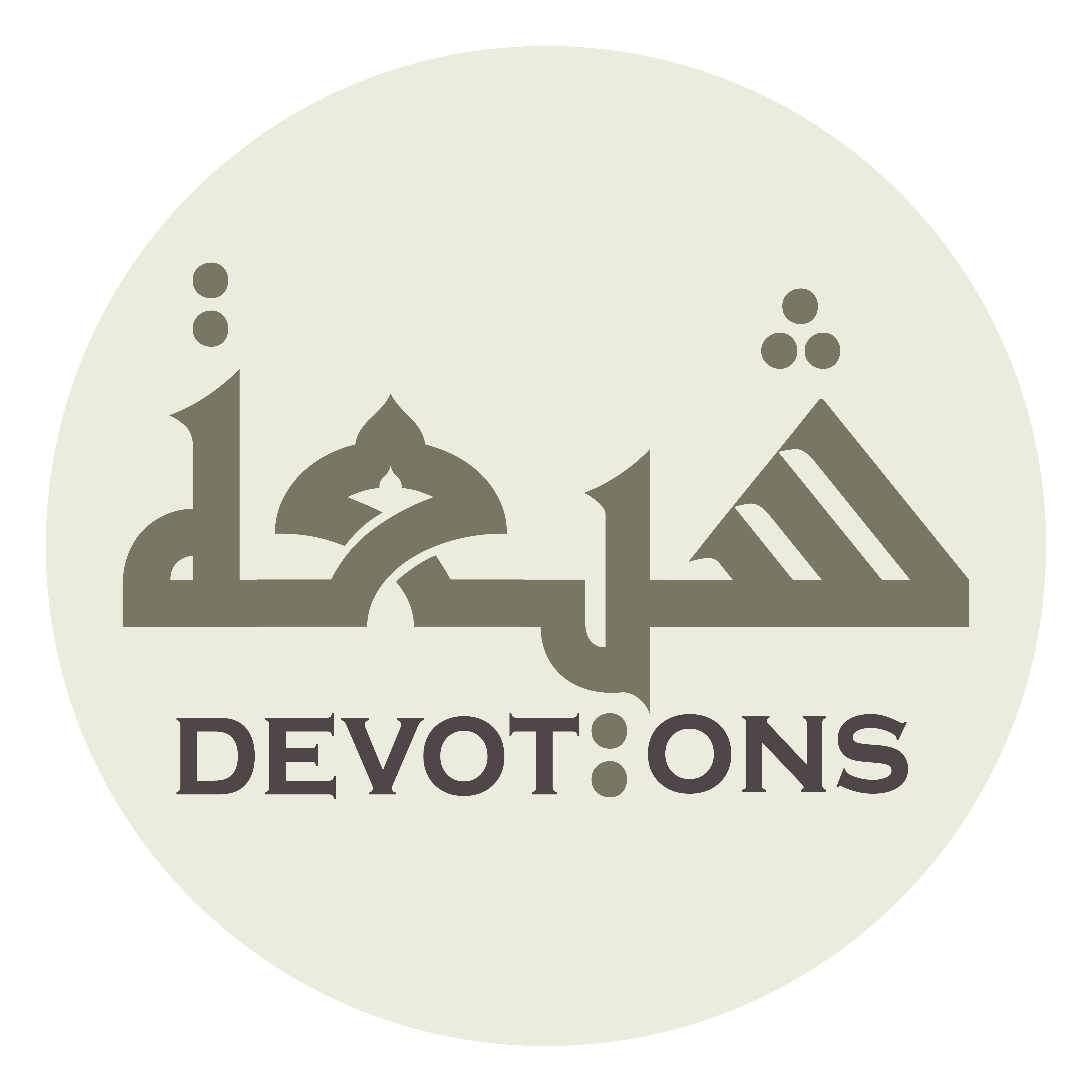 وَ أُقَدِّمَ عَلَى رِضَايَ رِضَاهُمَا وَ أَسْتَكْثِرَ بِرَّهُمَا

wa uqaddima `alā riḍāya riḍāhumā wa astakthira birrahumā

And put their satisfaction before my satisfaction and consider much their kindness
Dua 24 - Sahifat Sajjadiyyah
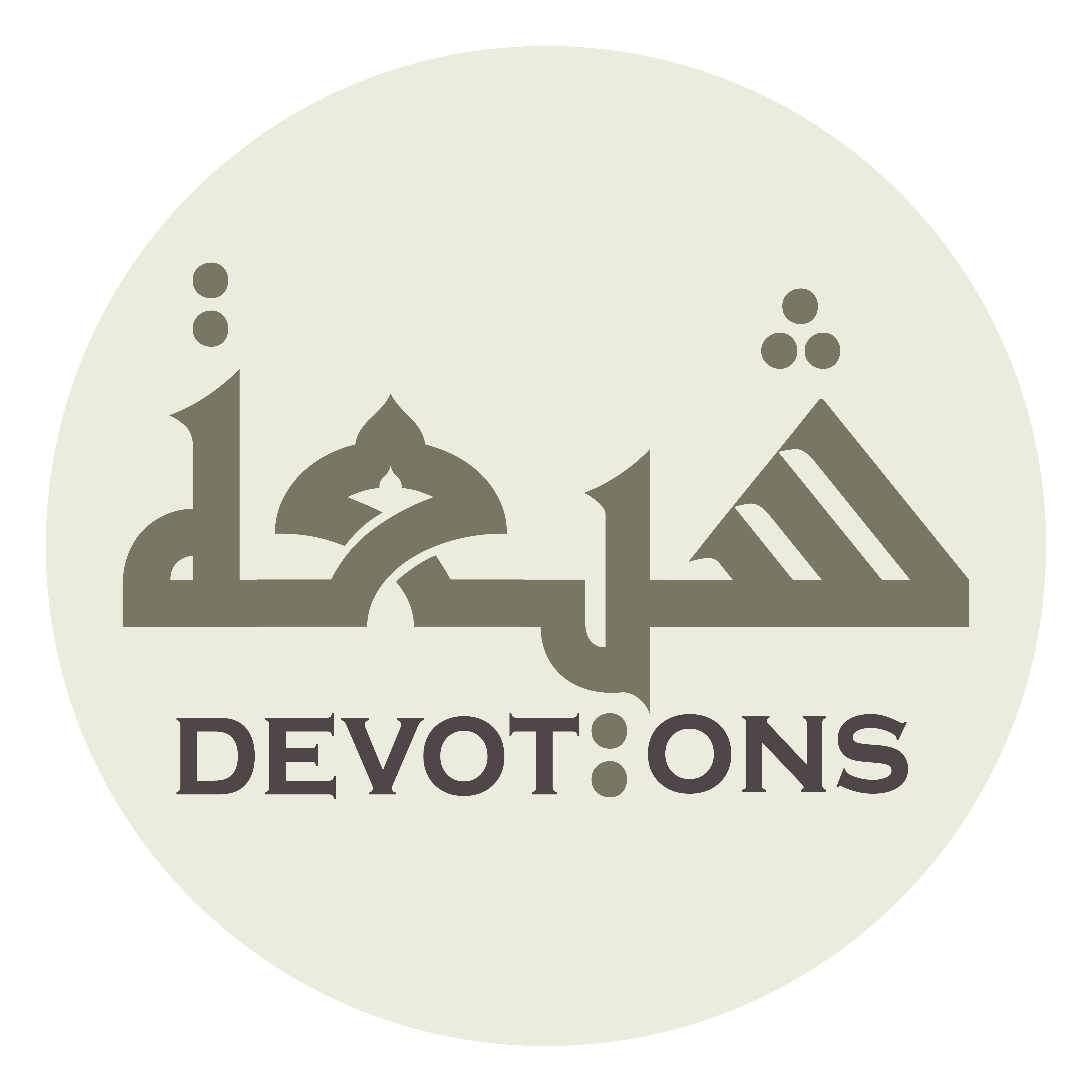 بِيْ وَ اِنْ قَلَّ وَ أَسْتَقِلَّ بِرِّيْ بِهِمَا وَ اِنْ كَثُرَ

bī wa in qalla wa astaqilla birrī bihimā wa in kathur

To me even if it be little, and consider little my kindness to them even if it be much
Dua 24 - Sahifat Sajjadiyyah
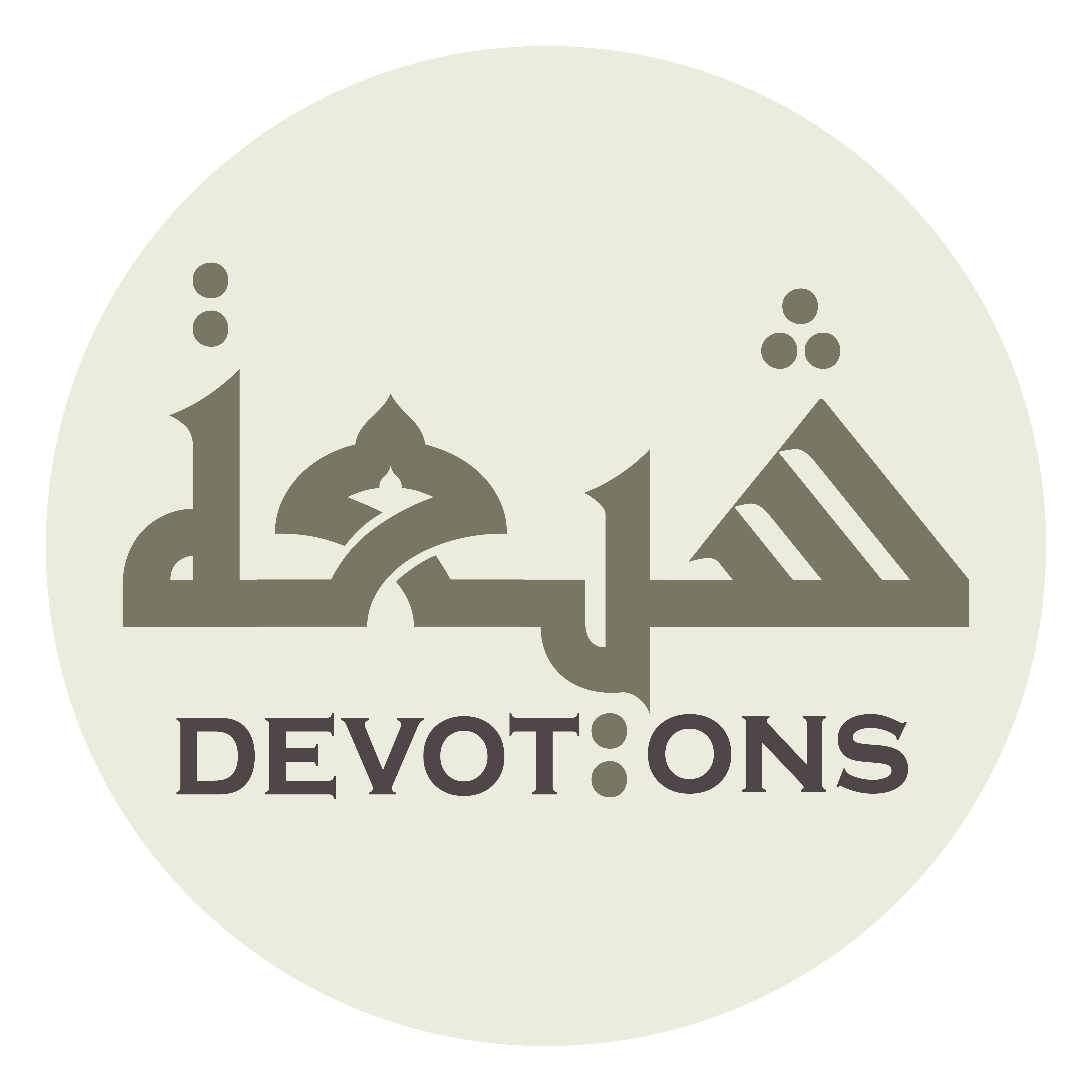 اَللَّهُمَّ خَفِّضْ لَهُمَا صَوْتِي

allāhumma khaffiḍ lahumā ṣawtī

O Allah, lower for them my voice
Dua 24 - Sahifat Sajjadiyyah
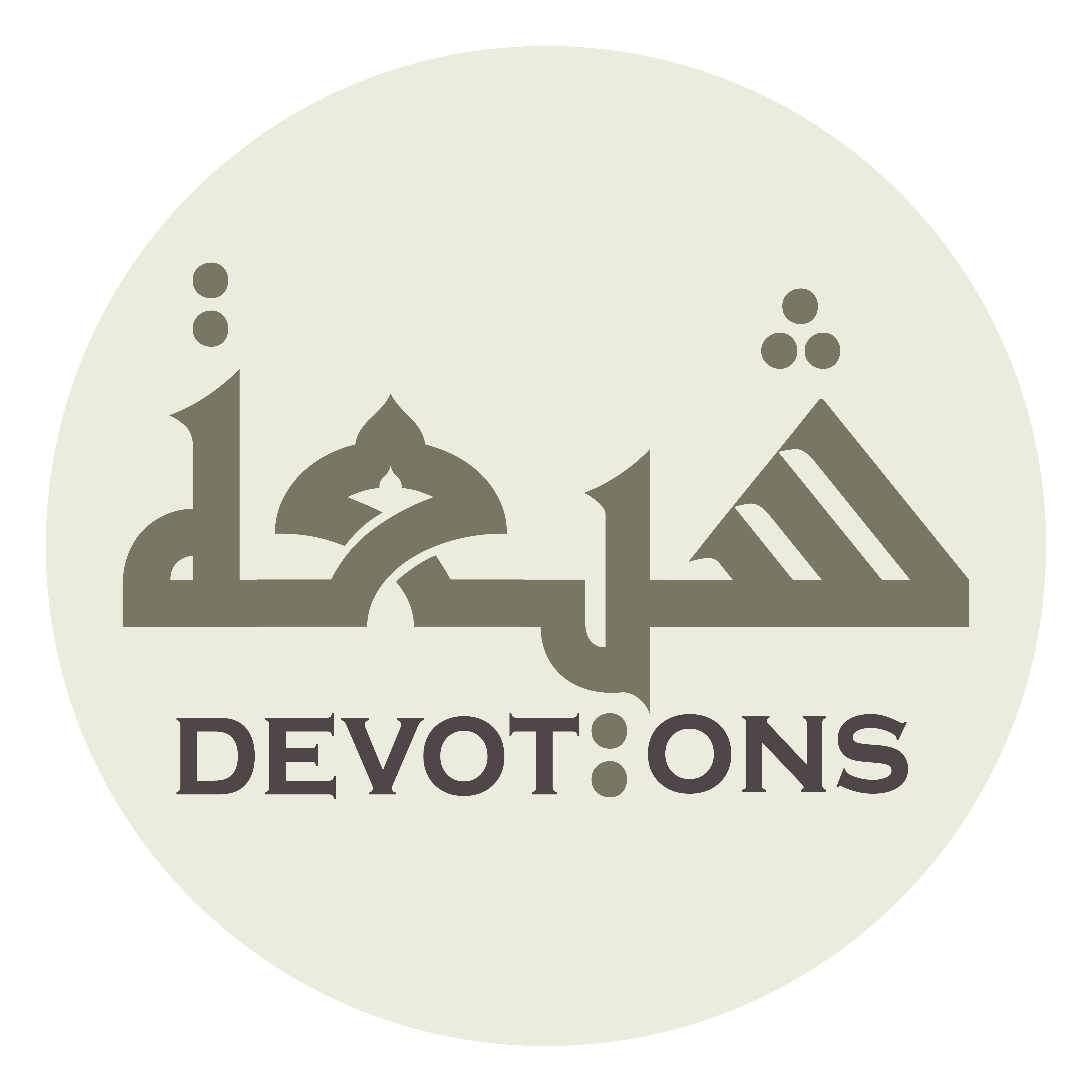 وَ أَطِبْ لَهُمَا كَلَامِي

wa aṭib lahumā kalāmī

And make pleasant for them my speech
Dua 24 - Sahifat Sajjadiyyah
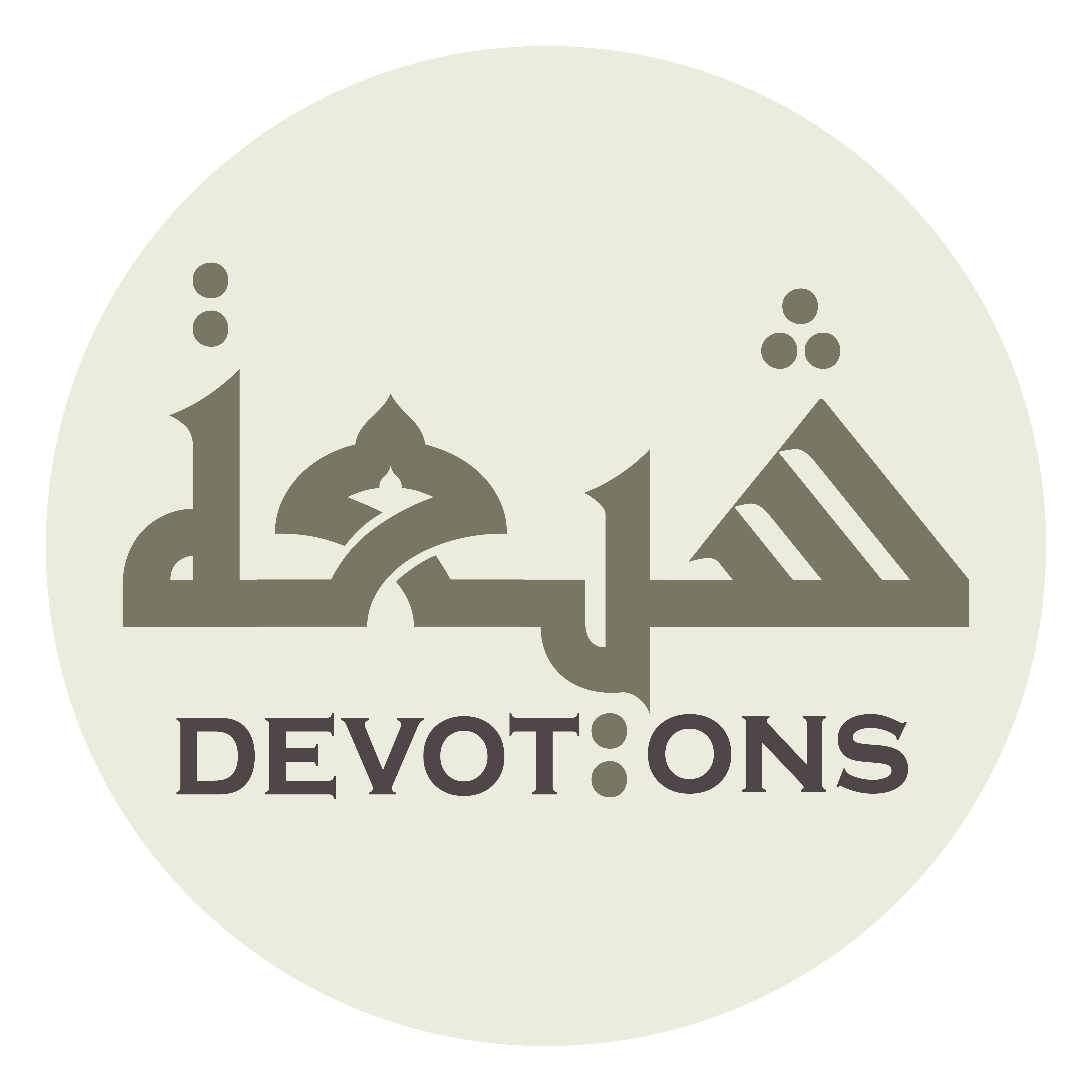 وَ أَلِنْ لَهُمَا عَرِيكَتِي

wa alin lahumā `arīkatī

And soften for them my character
Dua 24 - Sahifat Sajjadiyyah
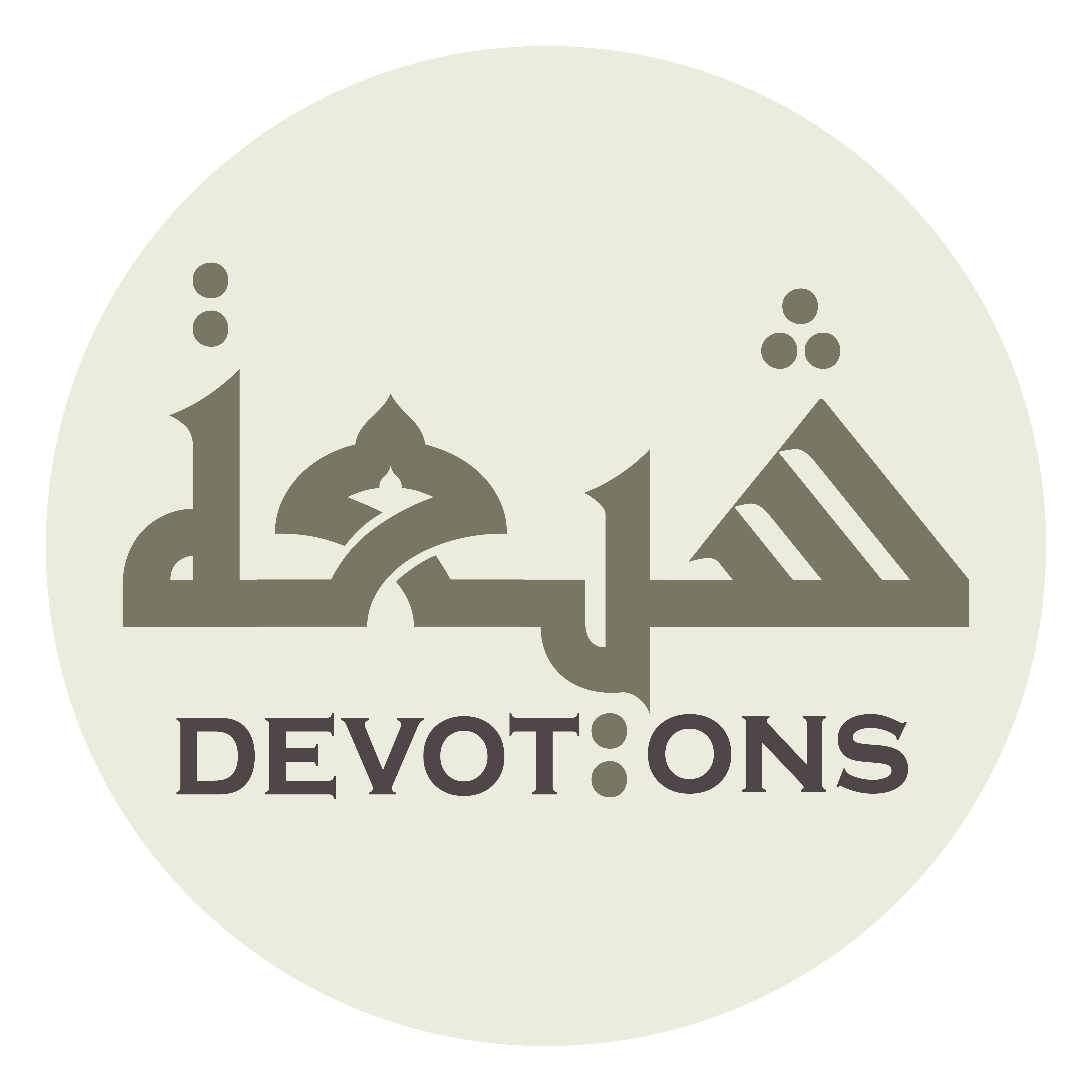 وَ اعْطِفْ عَلَيْهِمَا قَلْبِي

wa`ṭif `alayhimā qalbī

And make tender toward them my heart
Dua 24 - Sahifat Sajjadiyyah
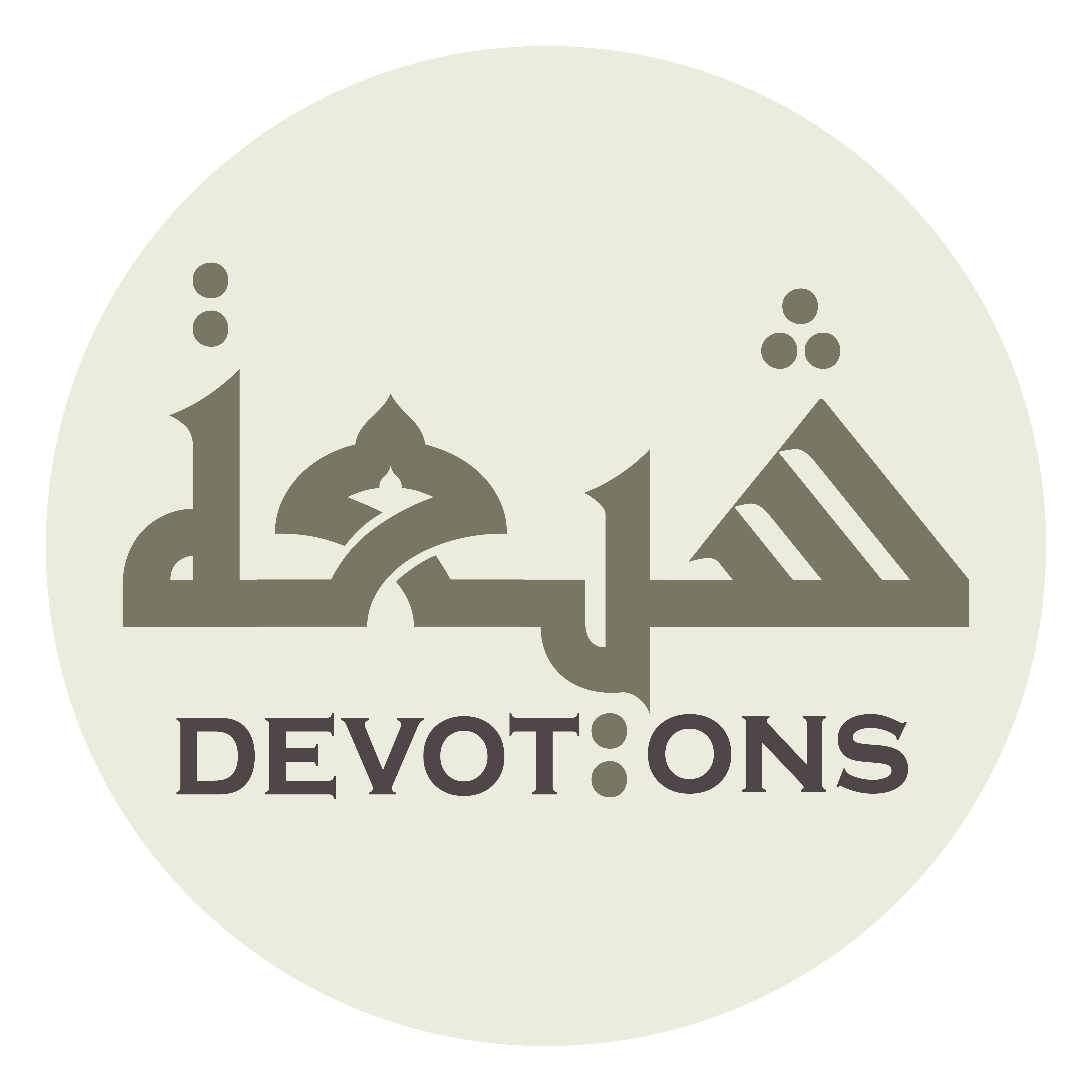 وَ صَيِّرْنِيْ بِهِمَا رَفِيقًا، وَ عَلَيْهِمَا شَفِيقًا

wa ṣayyir-nī bihimā rafīqā, wa `alayhimā shafīqā

And make me gentle with them, and compassionate toward them
Dua 24 - Sahifat Sajjadiyyah
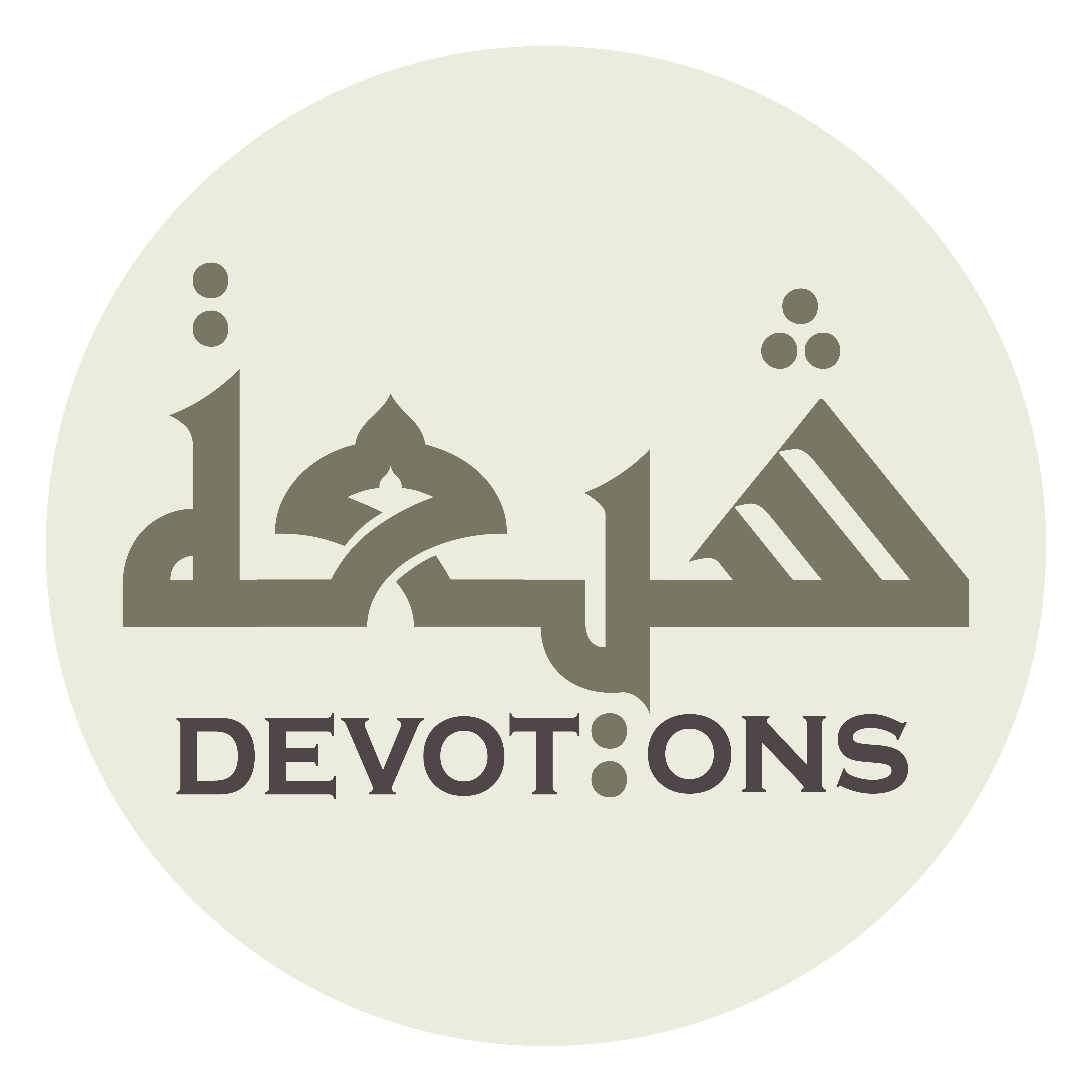 اَللَّهُمَّ اشْكُرْ لَهُمَا تَرْبِيَتِيْ، وَ أَثِبْهُمَا عَلَى تَكْرِمَتِي

allāhummashkur lahumā tar-biyatī, wa athibhumā `alā takrimatī

O Allah, reward them for my upbringing, and recompense them for honoring me
Dua 24 - Sahifat Sajjadiyyah
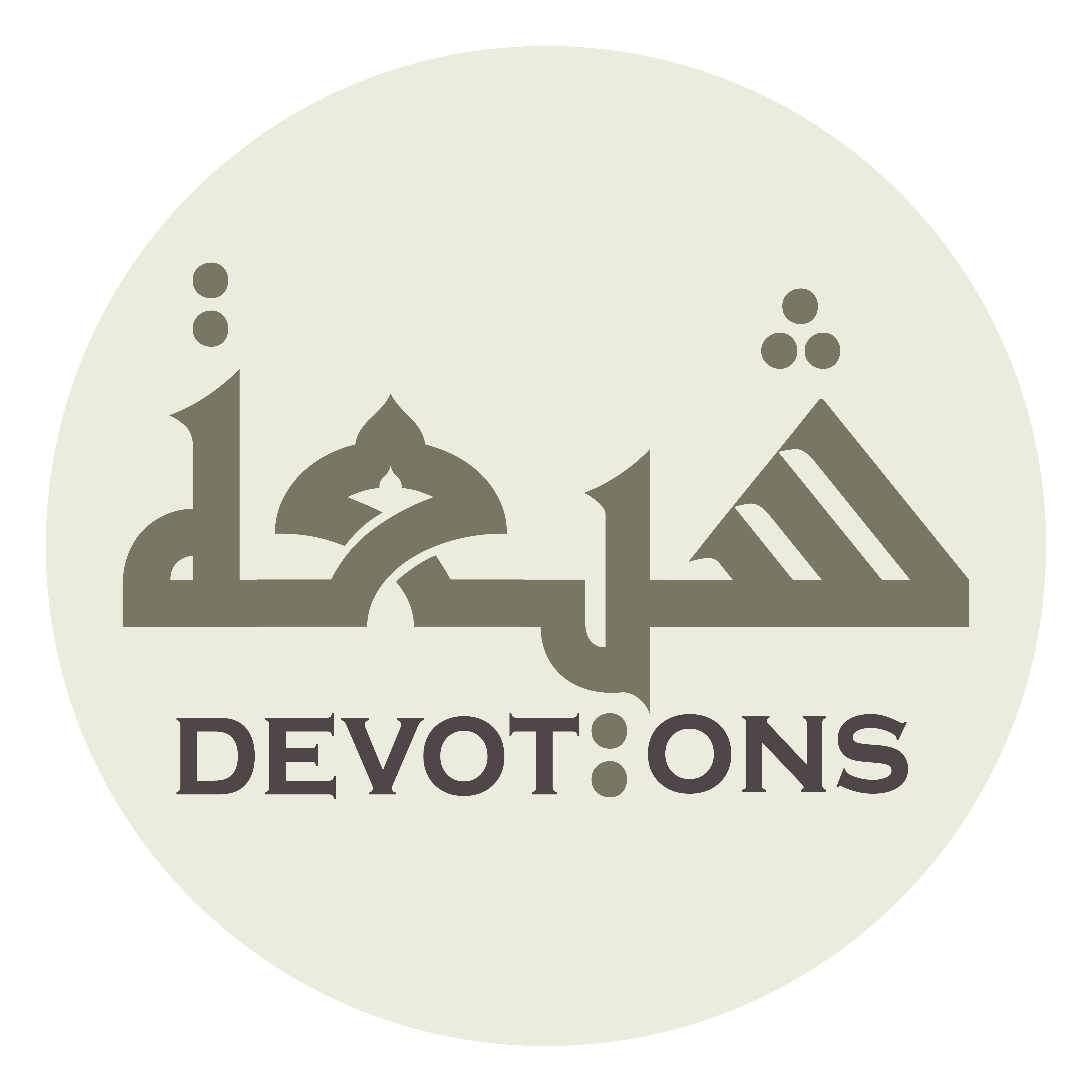 وَ احْفَظْ لَهُمَا مَا حَفِظَاهُ مِنِّيْ فِيْ صِغَرِي

waḥfaẓ lahumā mā ḥafiẓāhu minnī fī ṣigharī

And guard for them what they have guarded of me in my childhood
Dua 24 - Sahifat Sajjadiyyah
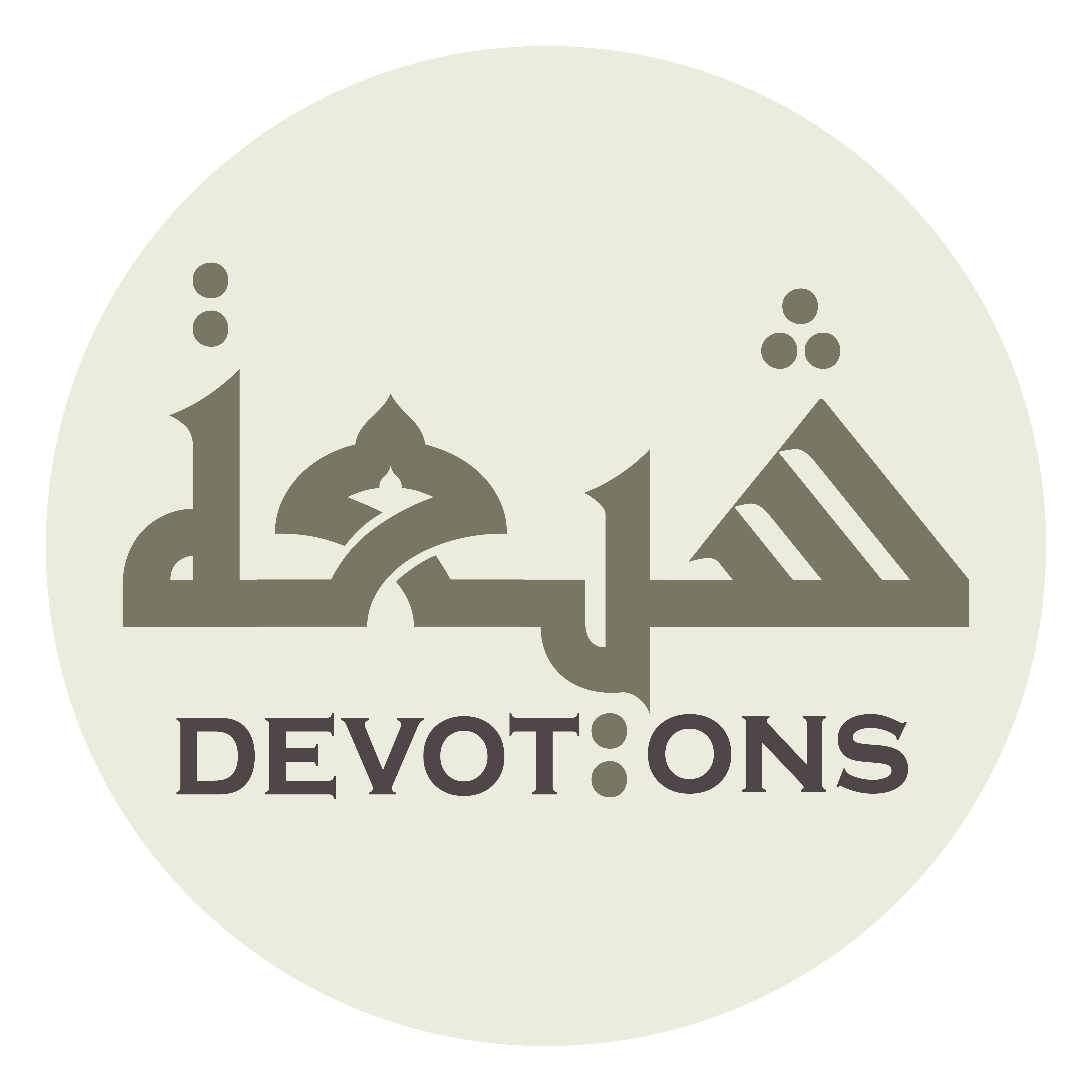 اَللَّهُمَّ وَ مَا مَسَّهُمَا مِنِّيْ مِنْ أَذًى، أَوْ خَلَصَ إِلَيْهِمَا عَنِّيْ مِنْ مَكْرُوهٍ

allāhumma wa mā massahumā minnī min adhā, aw khalaṣa ilayhimā `annī min makrūh

O Allah, and whatever harm has touched them from me, or displeasure has reached them from me
Dua 24 - Sahifat Sajjadiyyah
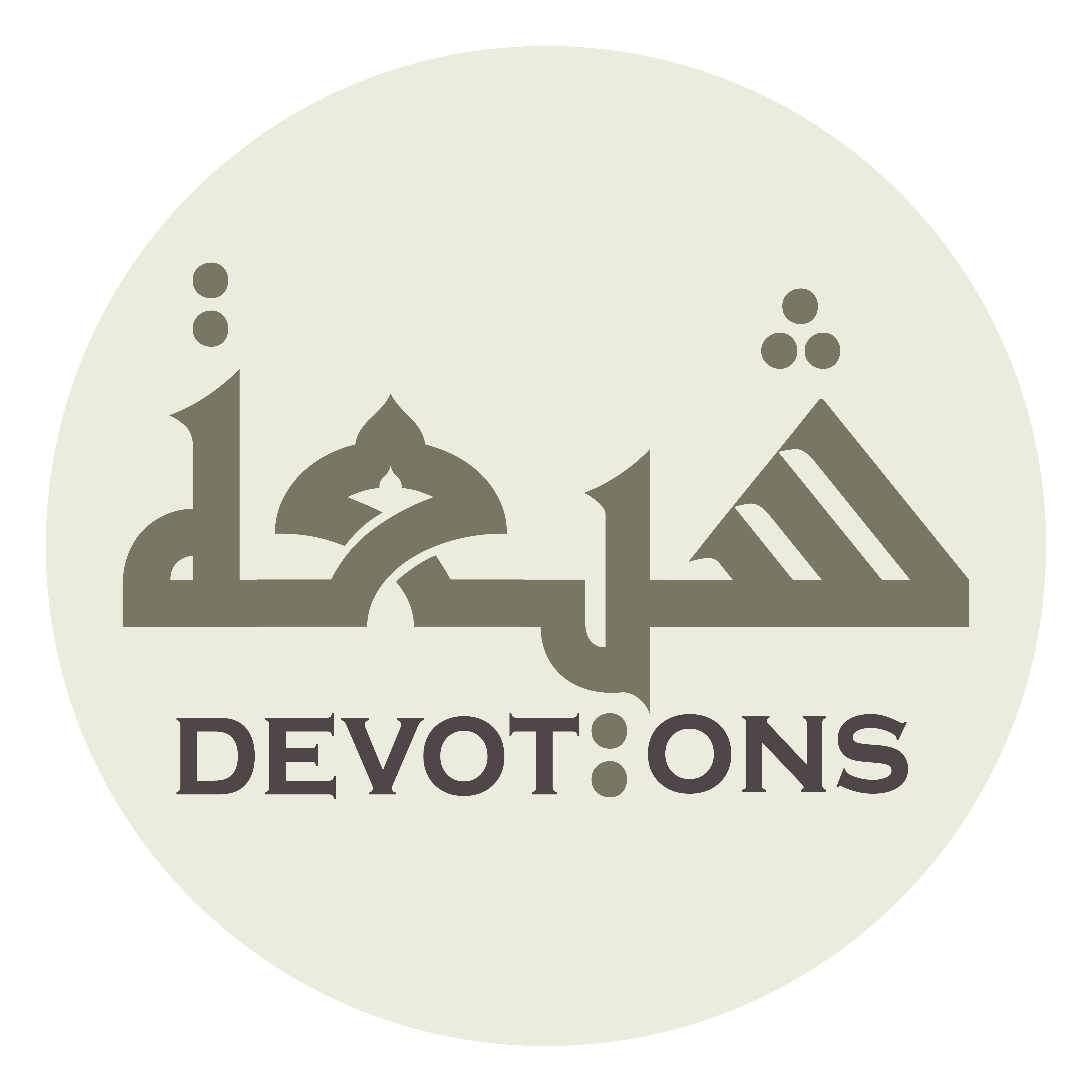 أَوْ ضَاعَ قِبَلِيْ لَهُمَا مِنْ حَقٍّ

aw ḍā`a qibalī lahumā min ḥaqq

Or right of theirs which has been neglected by me
Dua 24 - Sahifat Sajjadiyyah
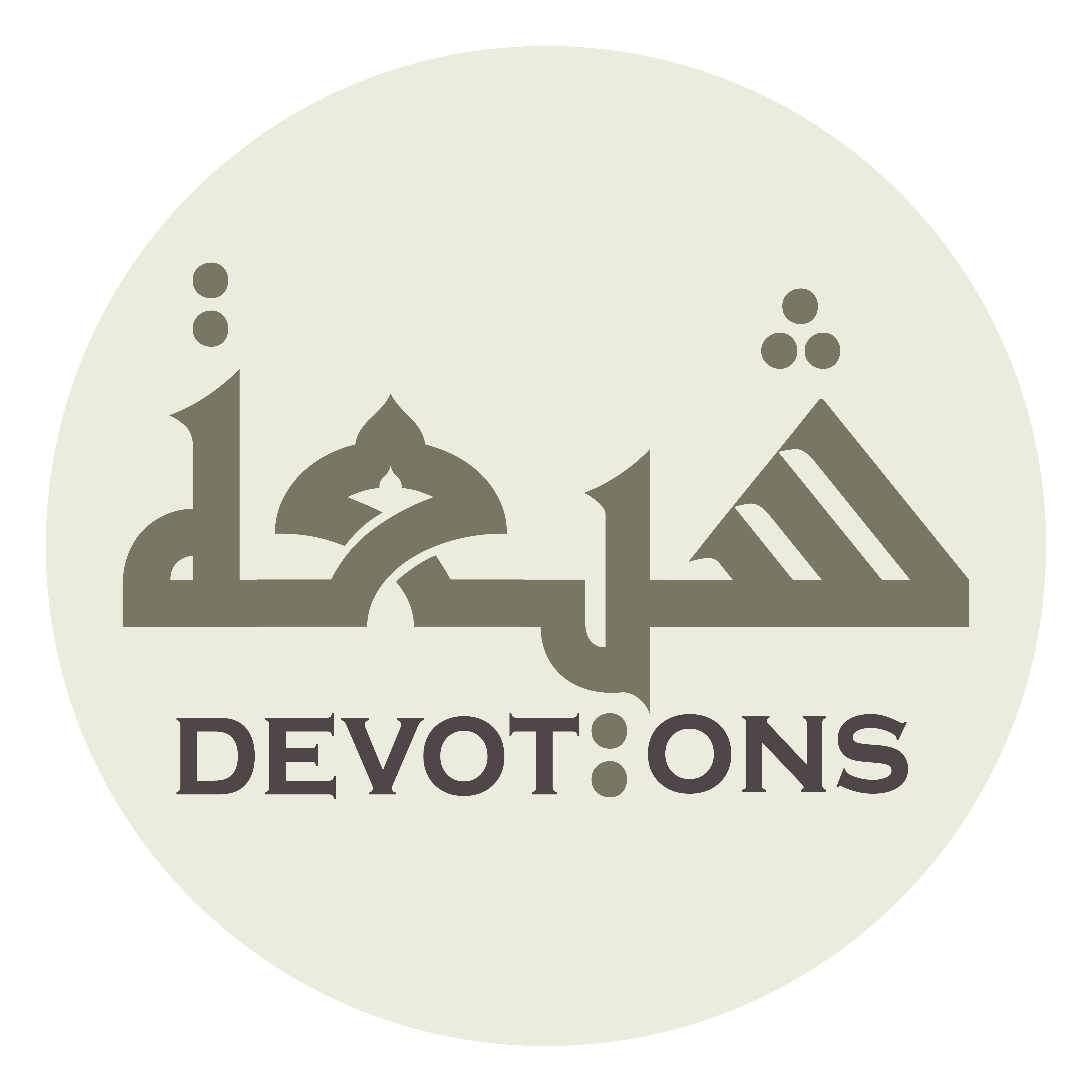 فَاجْعَلْهُ حِطَّةً لِذُنُوبِهِمَا

faj`alhu ḥiṭṭatan lidhunūbihimā

Make it a remission of their sins
Dua 24 - Sahifat Sajjadiyyah
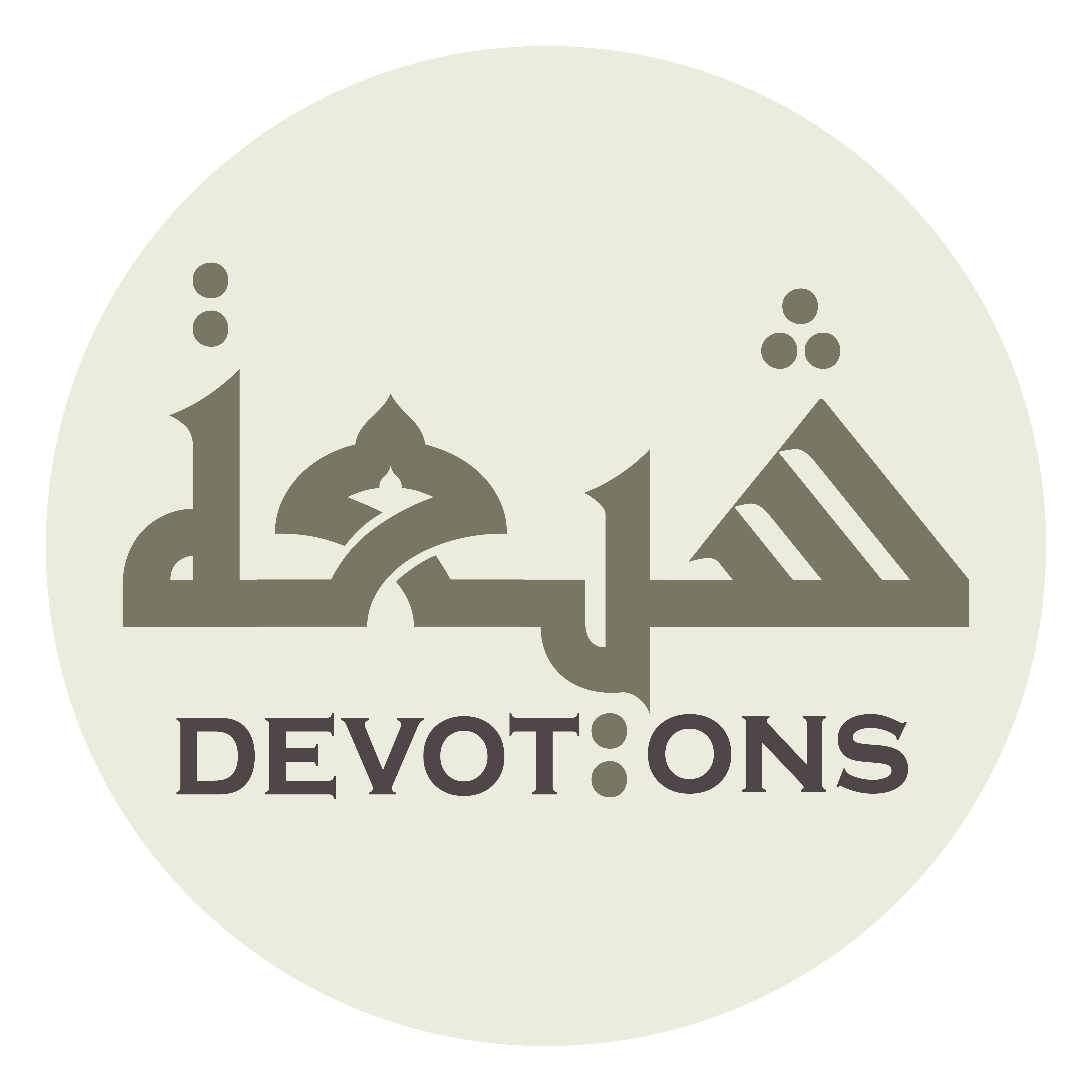 وَ عُلُوًّا فِيْ دَرَجَاتِهِمَا

wa `uluwwan fī darajātihimā

And an elevation in their ranks
Dua 24 - Sahifat Sajjadiyyah
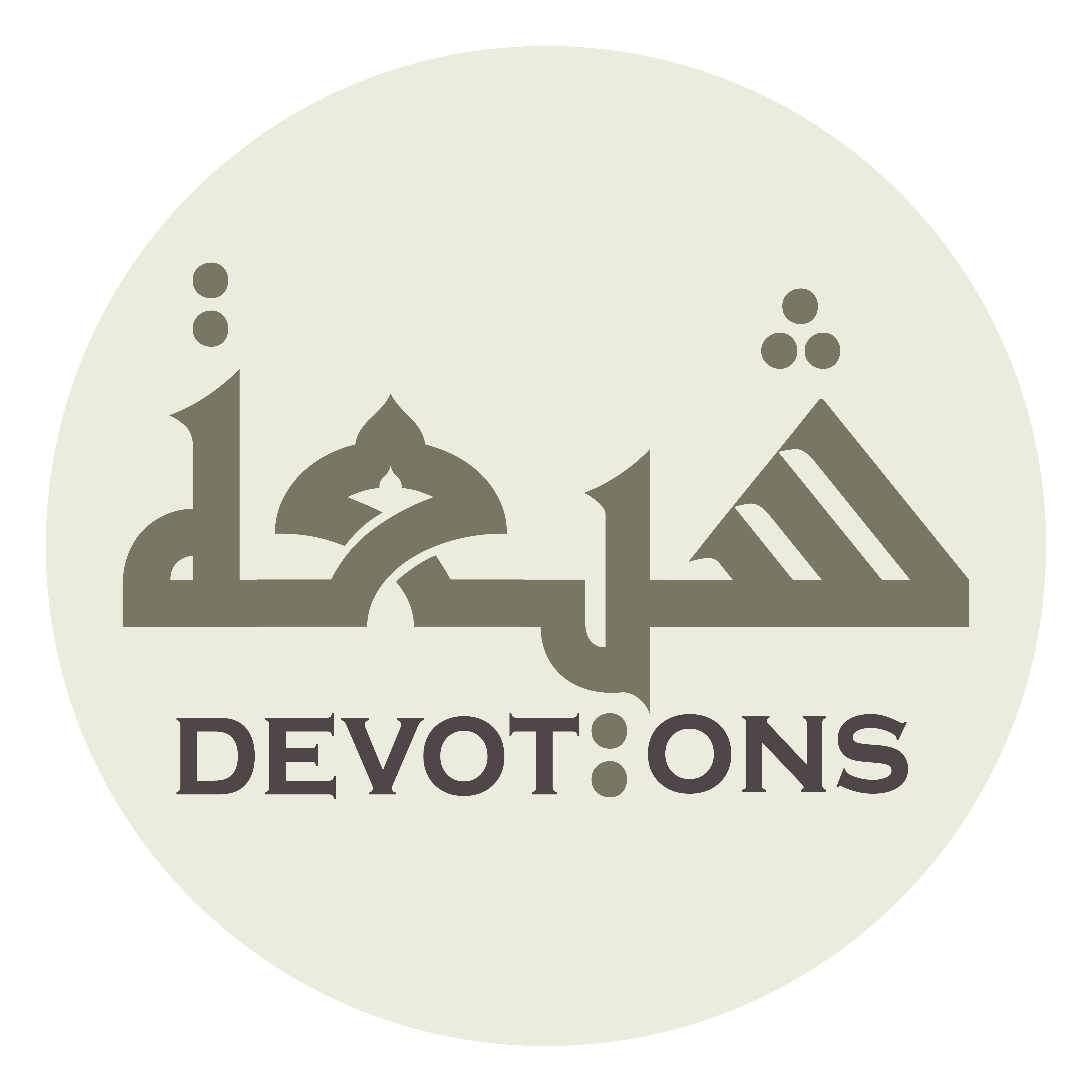 وَ زِيَادَةً فِيْ حَسَنَاتِهِمَا

wa ziyādatan fī ḥasanātihimā

And an increase in their good deeds
Dua 24 - Sahifat Sajjadiyyah
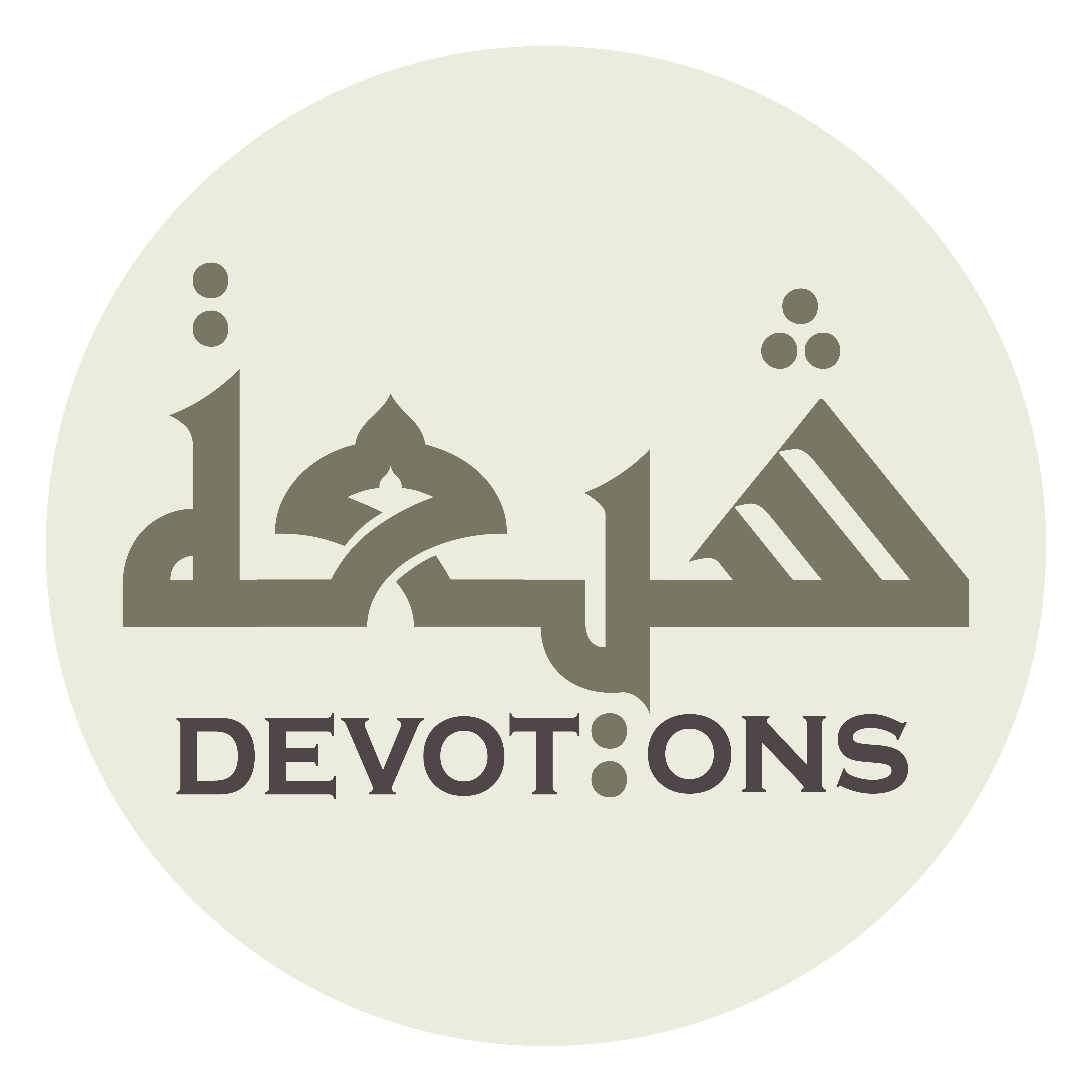 يَا مُبَدِّلَ السَّيِّئَاتِ بِأَضْعَافِهَا مِنَ الْحَسَنَاتِ

yā mubaddilas sayyi-āti bi-aḍ`āfihā minal ḥasanāt

O You who change evil deeds into manifold good deeds
Dua 24 - Sahifat Sajjadiyyah
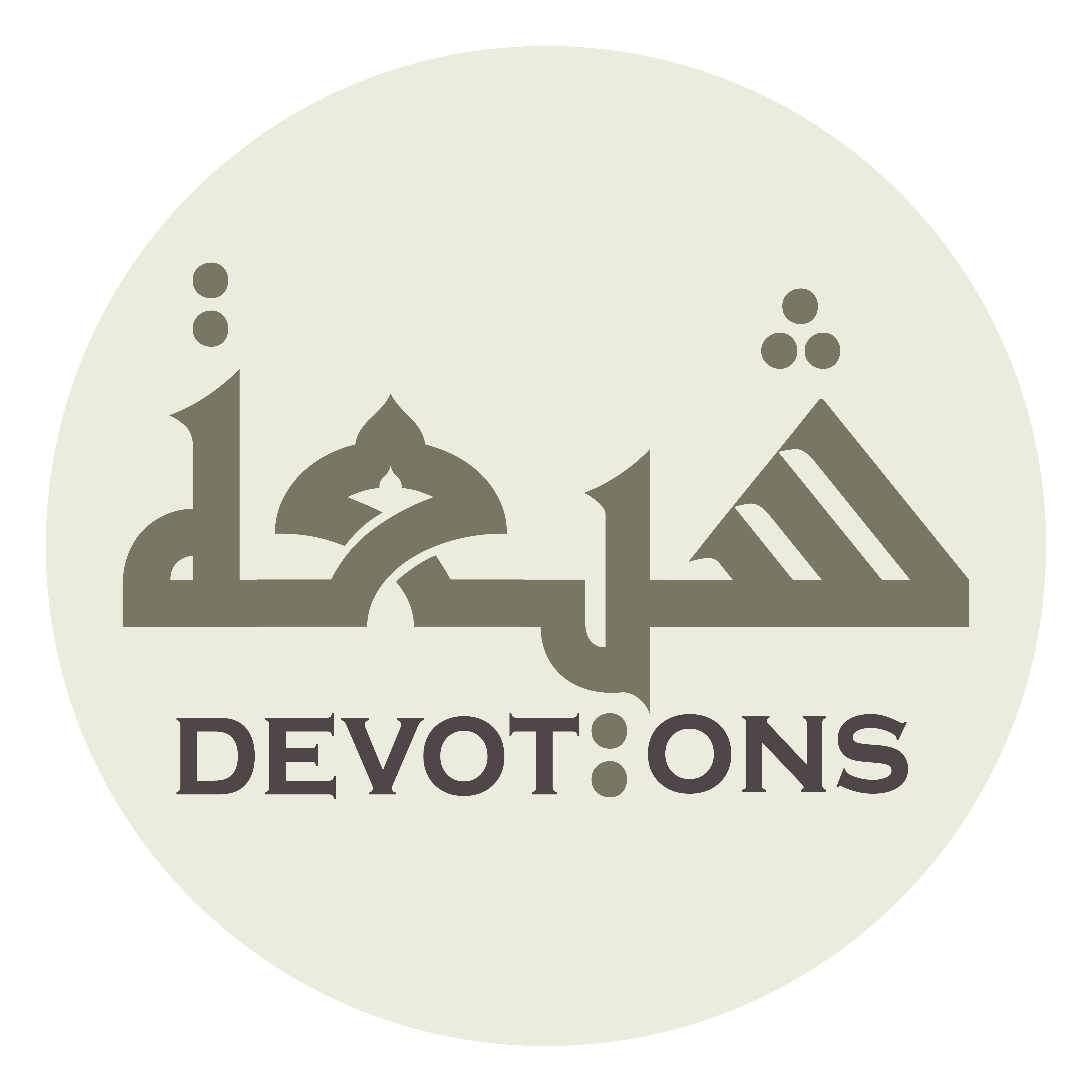 اَللَّهُمَّ وَ مَا تَعَدَّيَا عَلَيَّ فِيهِ مِنْ قَوْلٍ

allāhumma wa mā ta`addayā `alayya fīhi min qawl

O Allah, whatever transgression they have committed against me in word
Dua 24 - Sahifat Sajjadiyyah
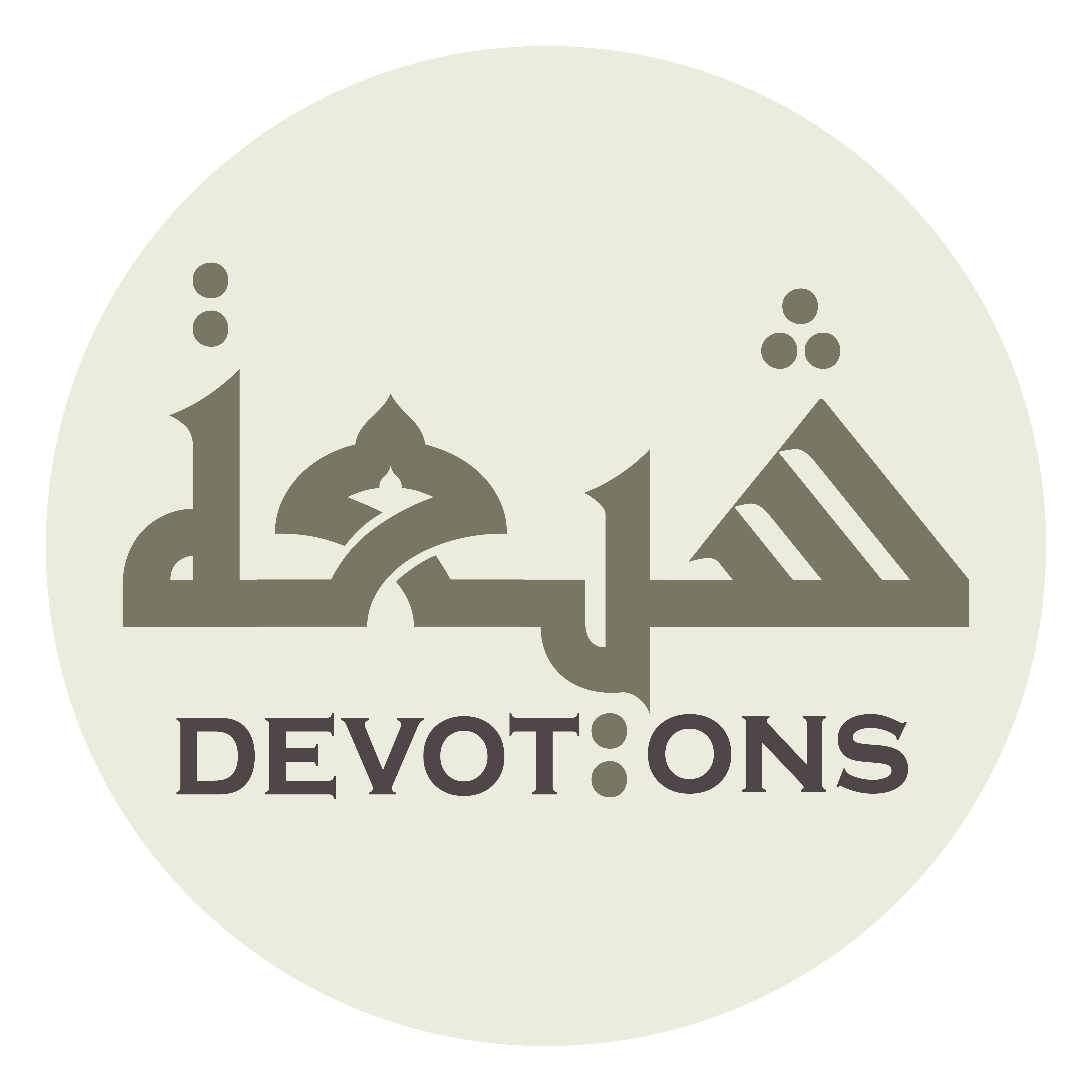 أَوْ أَسْرَفَا عَلَيَّ فِيهِ مِنْ فِعْلٍ

aw asrafā `alayya fīhi min fi`l

Or whatever excess they have reached concerning me in deed
Dua 24 - Sahifat Sajjadiyyah
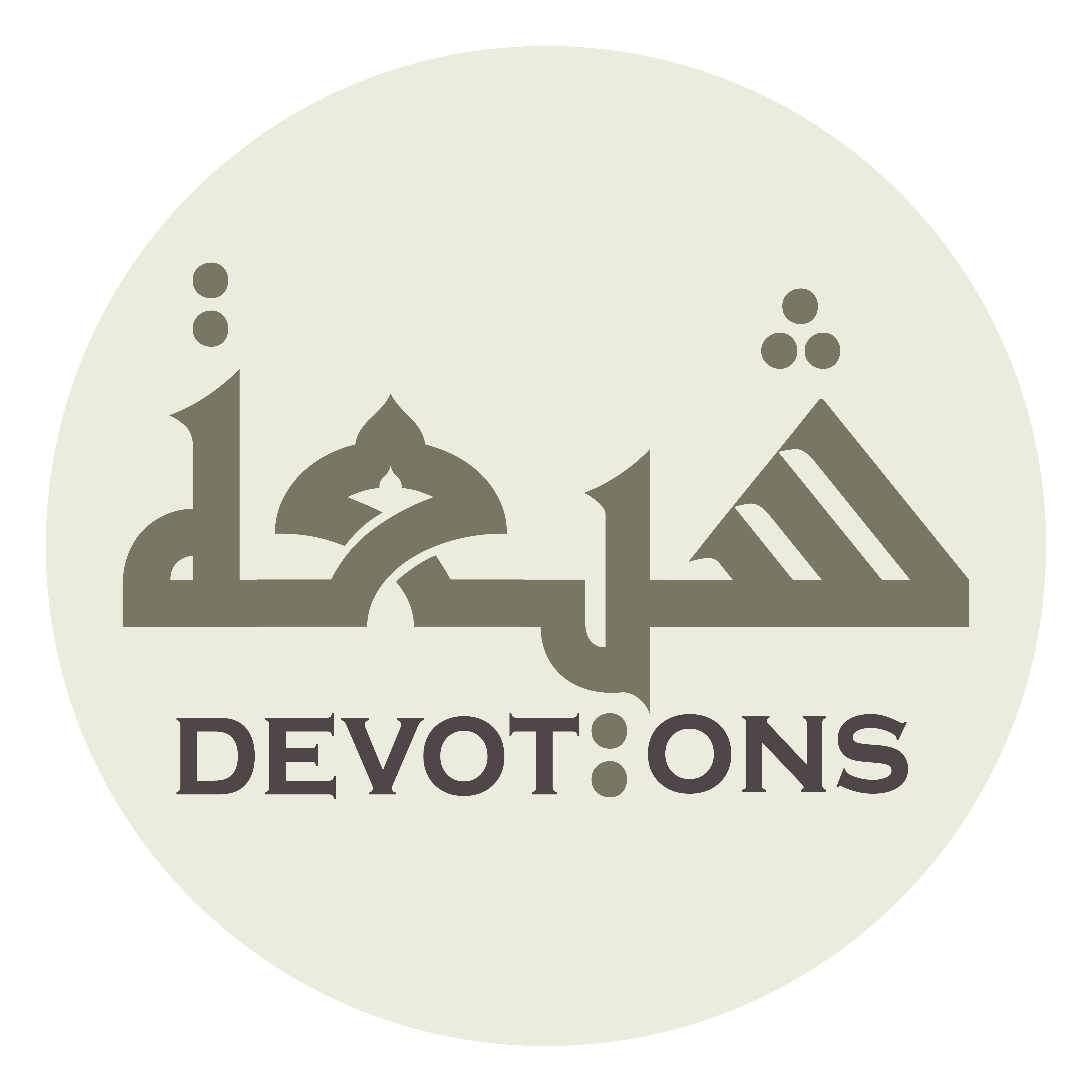 أَوْ ضَيَّعَاهُ لِيْ مِنْ حَقٍّ، أَوْ قَصَّرَا بِيْ عَنْهُ مِنْ وَاجِبٍ

aw ḍayya`āhu lī min ḥaqq, aw qaṣṣarā bī `anhu min wājib

Or right of mine which they have neglected, or obligation toward me in which they have fallen short
Dua 24 - Sahifat Sajjadiyyah
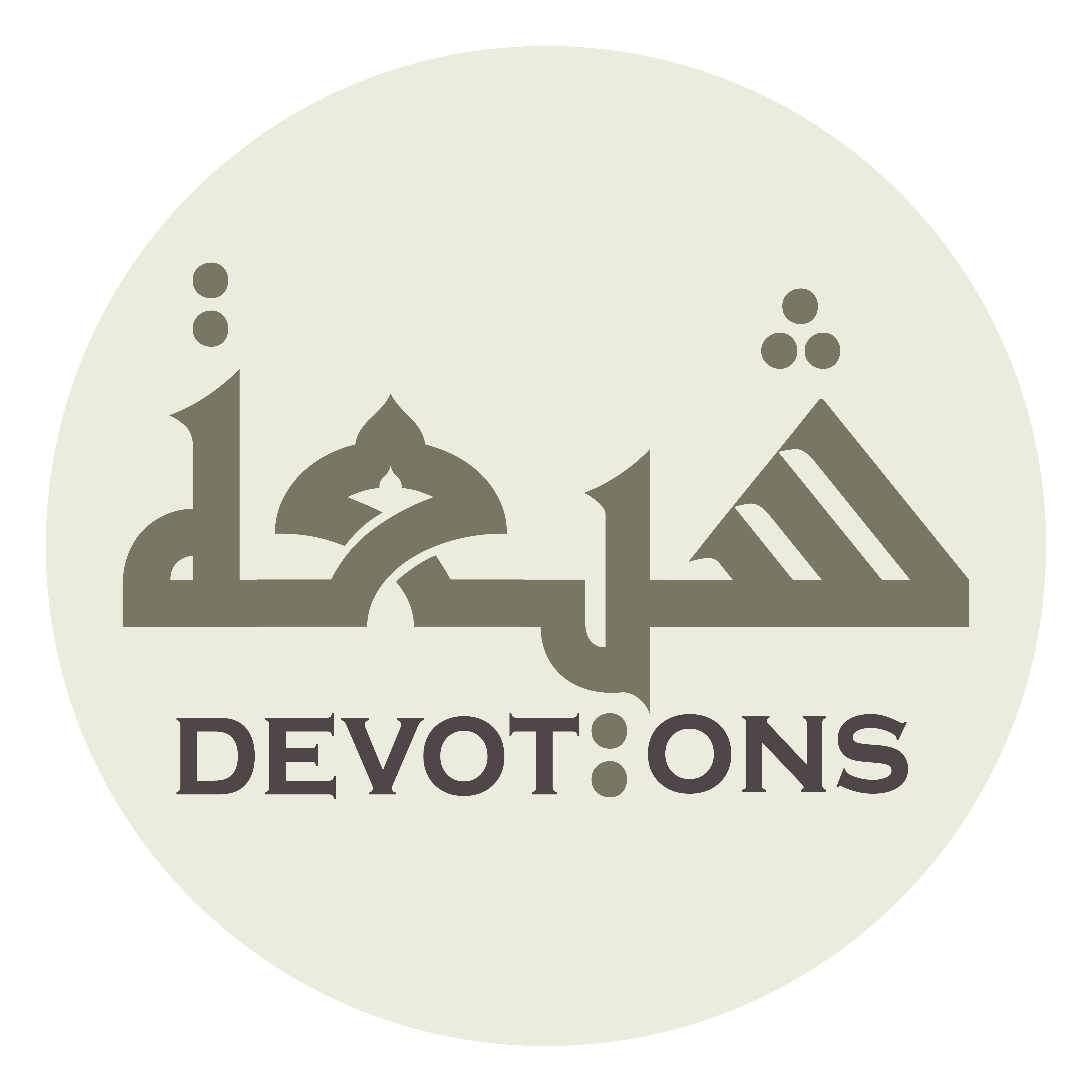 فَقَدْ وَهَبْتُهُ لَهُمَا، وَ جُدْتُ بِهِ عَلَيْهِمَا

faqad wahabtuhu lahumā, wa judtu bihi `alayhimā

I grant it to them and bestow it upon them
Dua 24 - Sahifat Sajjadiyyah
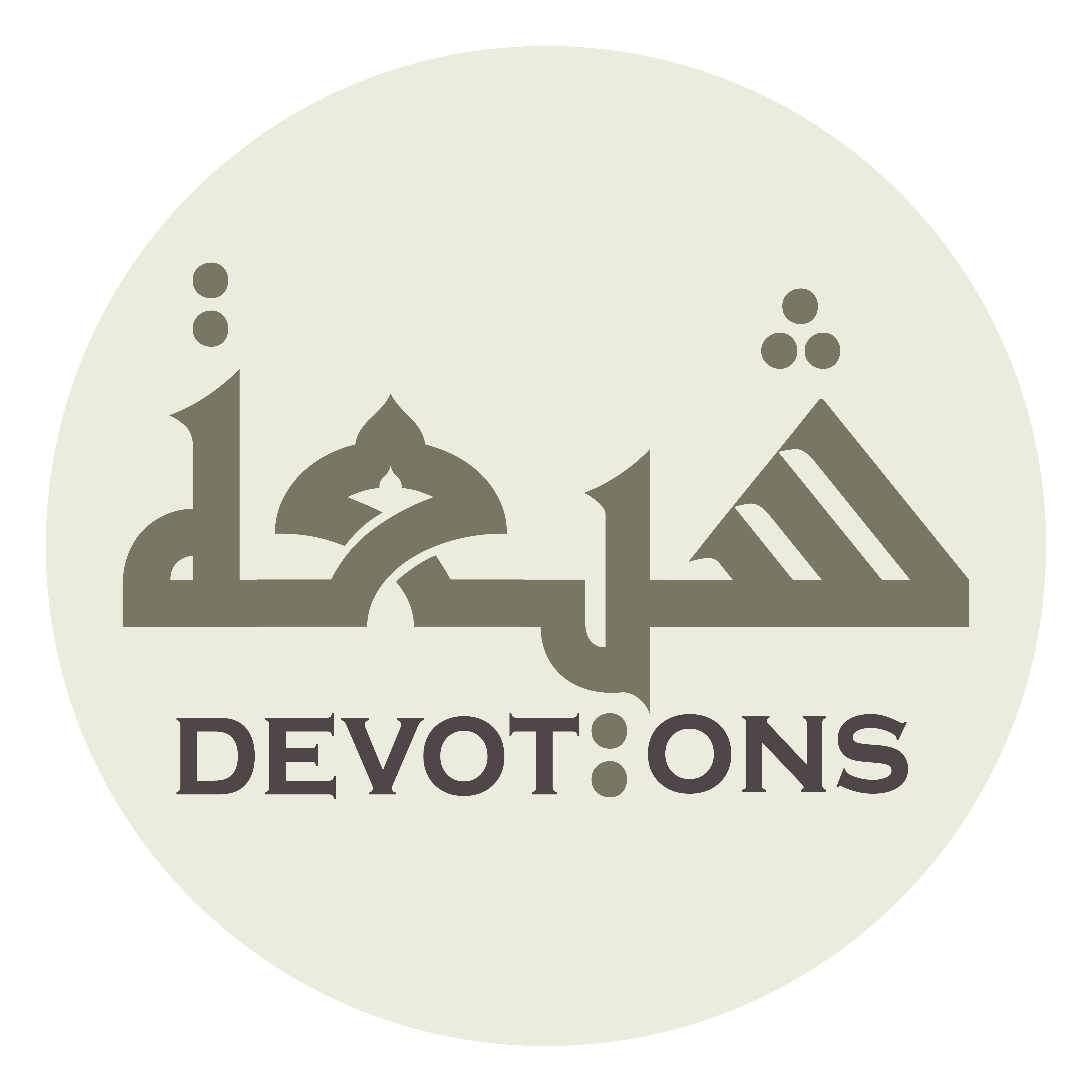 وَ رَغِبْتُ إِلَيْكَ فِيْ وَضْعِ تَبِعَتِهِ عَنْهُمَا

wa raghibtu ilayka fī waḍ`i tabi`atihi `anhumā

And I beseech You to remove its burden from them
Dua 24 - Sahifat Sajjadiyyah
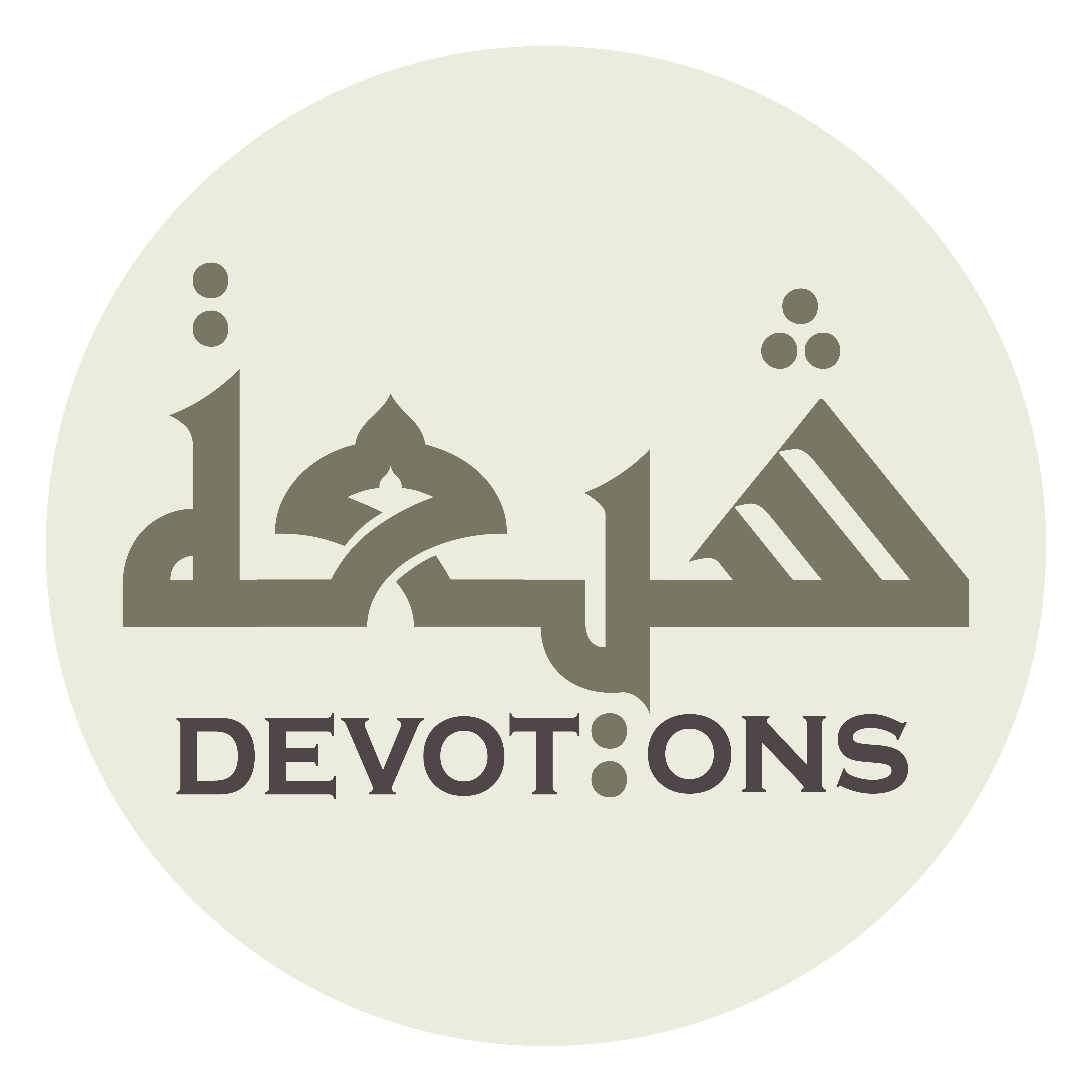 فَإِنِّيْ لَا أَتَّهِمُهُمَا عَلَى نَفْسِي

fa-innī lā attahimuhumā `alā nafsī

For I do not accuse them concerning myself
Dua 24 - Sahifat Sajjadiyyah
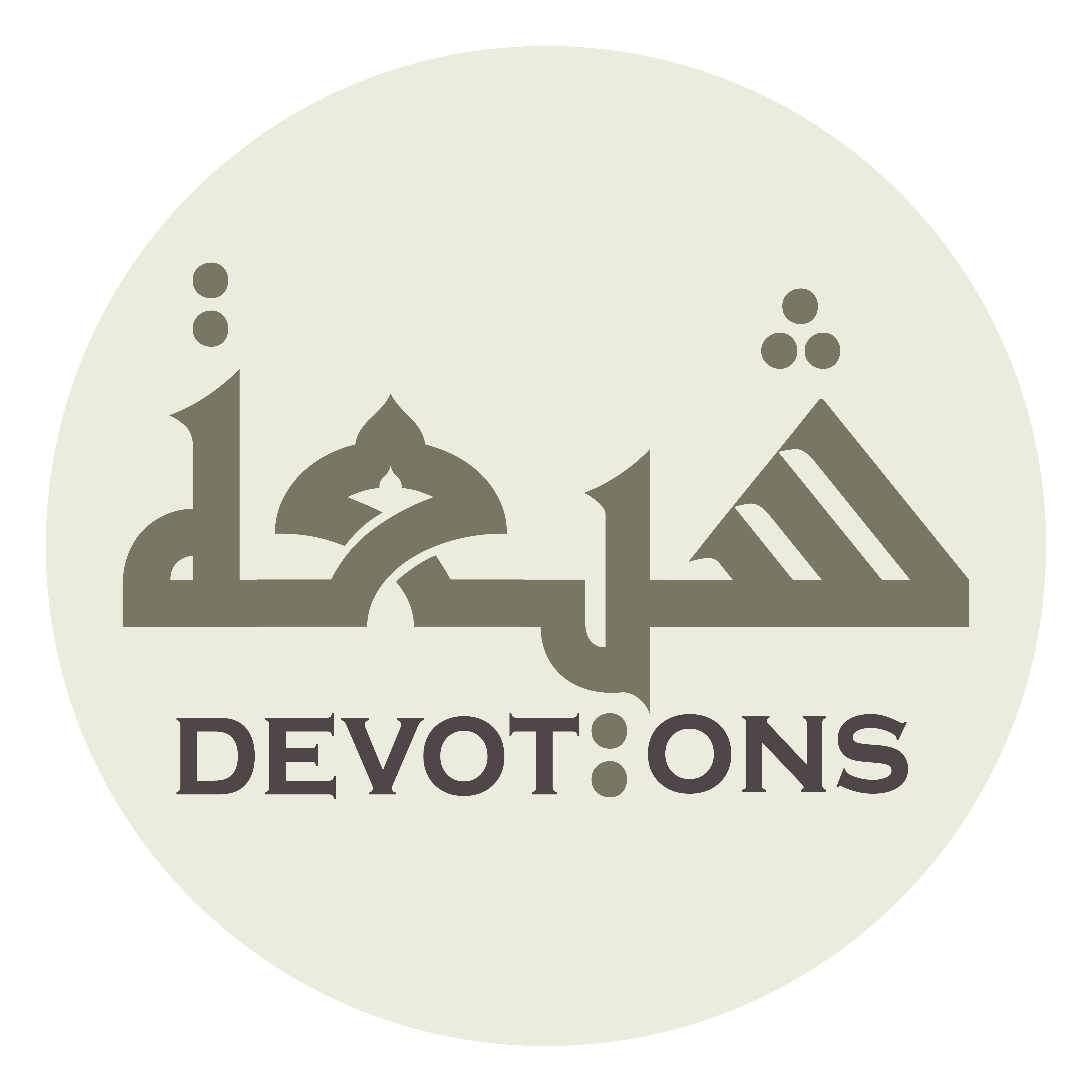 وَ لَا أَسْتَبْطِئُهُمَا فِيْ بِرّي

wa lā astabṭi-uhumā fī birri

Nor do I deem them negligent in their goodness toward me
Dua 24 - Sahifat Sajjadiyyah
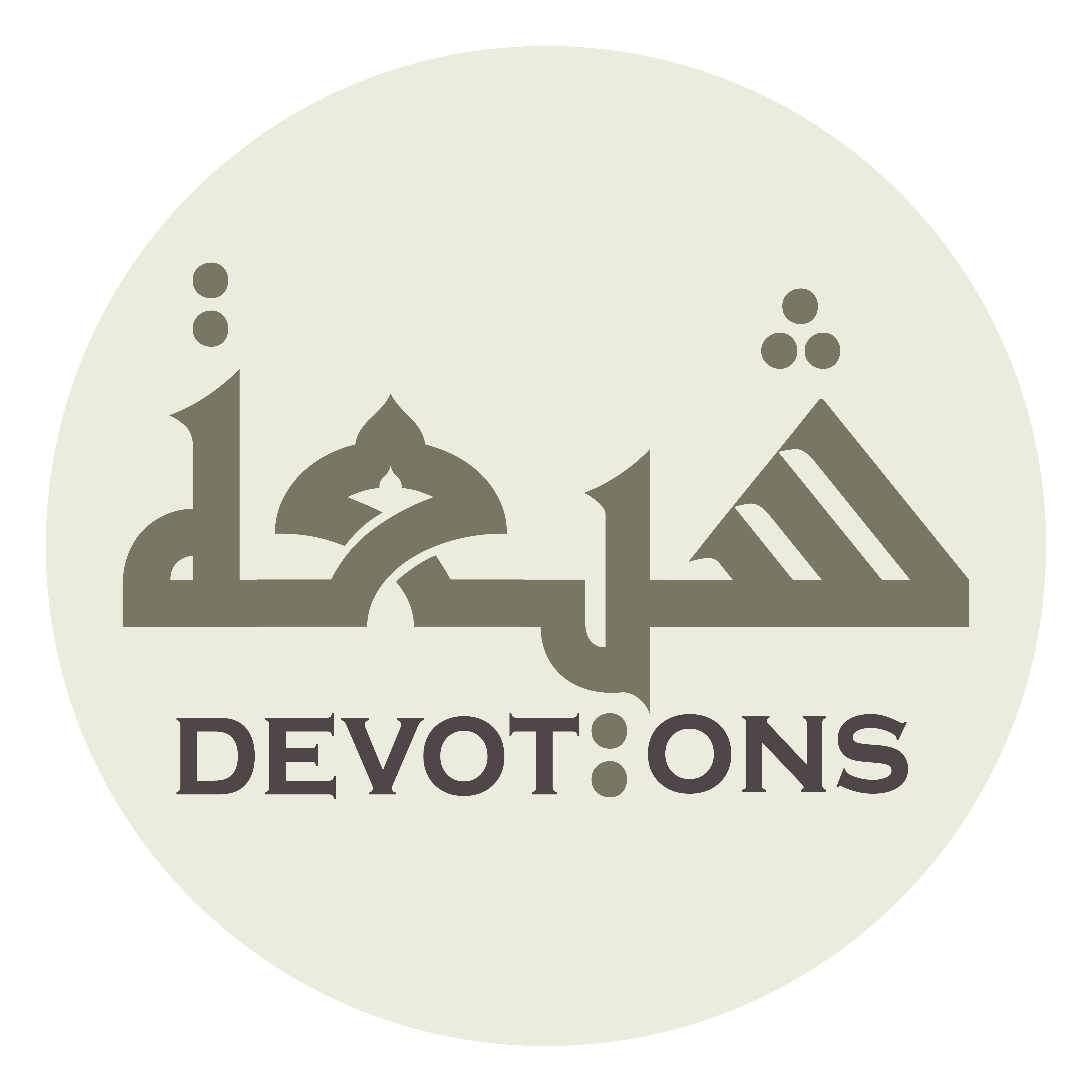 وَ لَا أَكْرَهُ مَا تَوَلَّيَاهُ مِنْ أَمْرِيْ يَا رَبِّ

wa lā akrahu mā tawallayāhu min amrī yā rabb

Nor do I dislike, my Lord, what they have done concerning my affairs
Dua 24 - Sahifat Sajjadiyyah
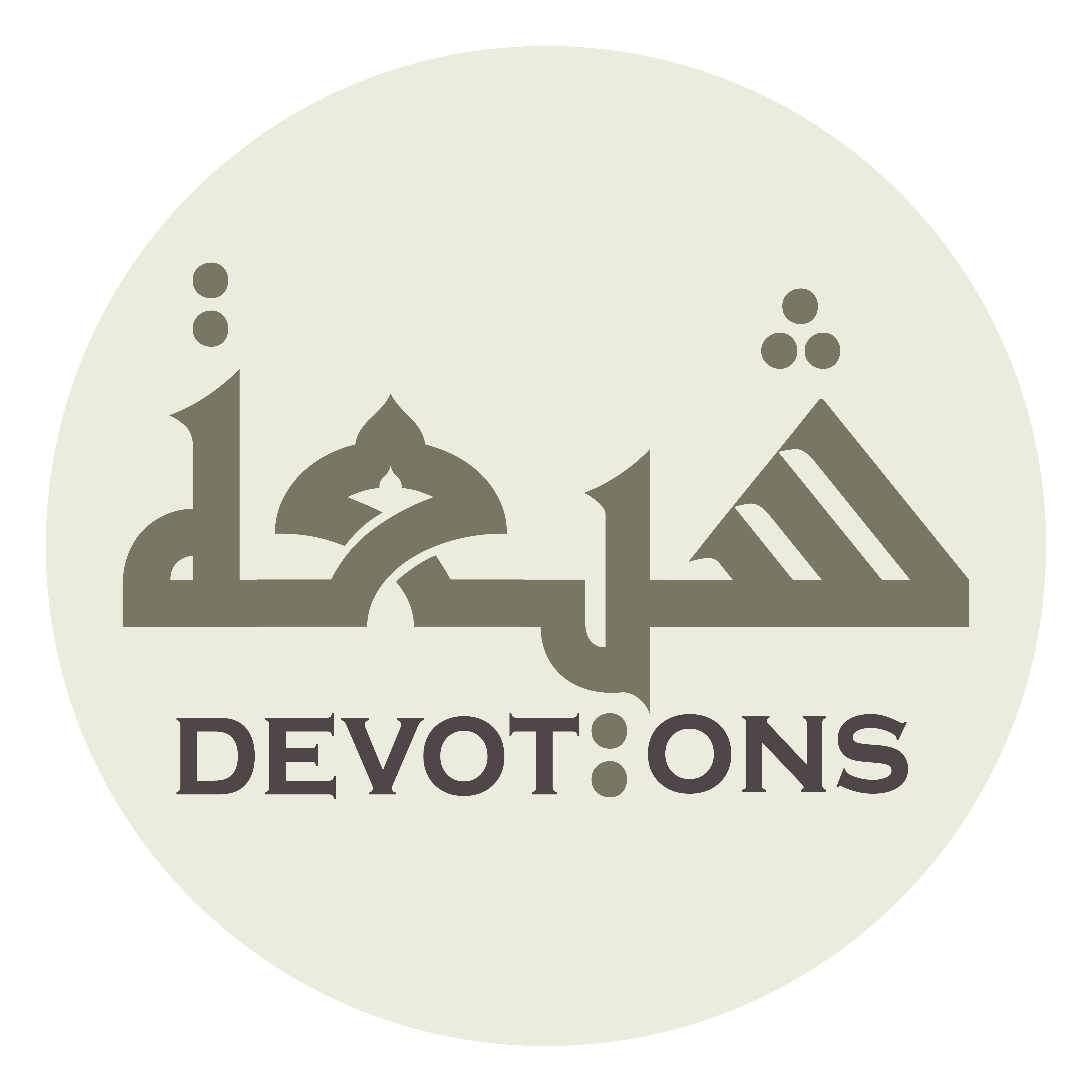 فَهُمَا أَوْجَبُ حَقًّا عَلَيَّ

fahumā awjabu ḥaqqan `alayy

For they have more compelling right over me
Dua 24 - Sahifat Sajjadiyyah
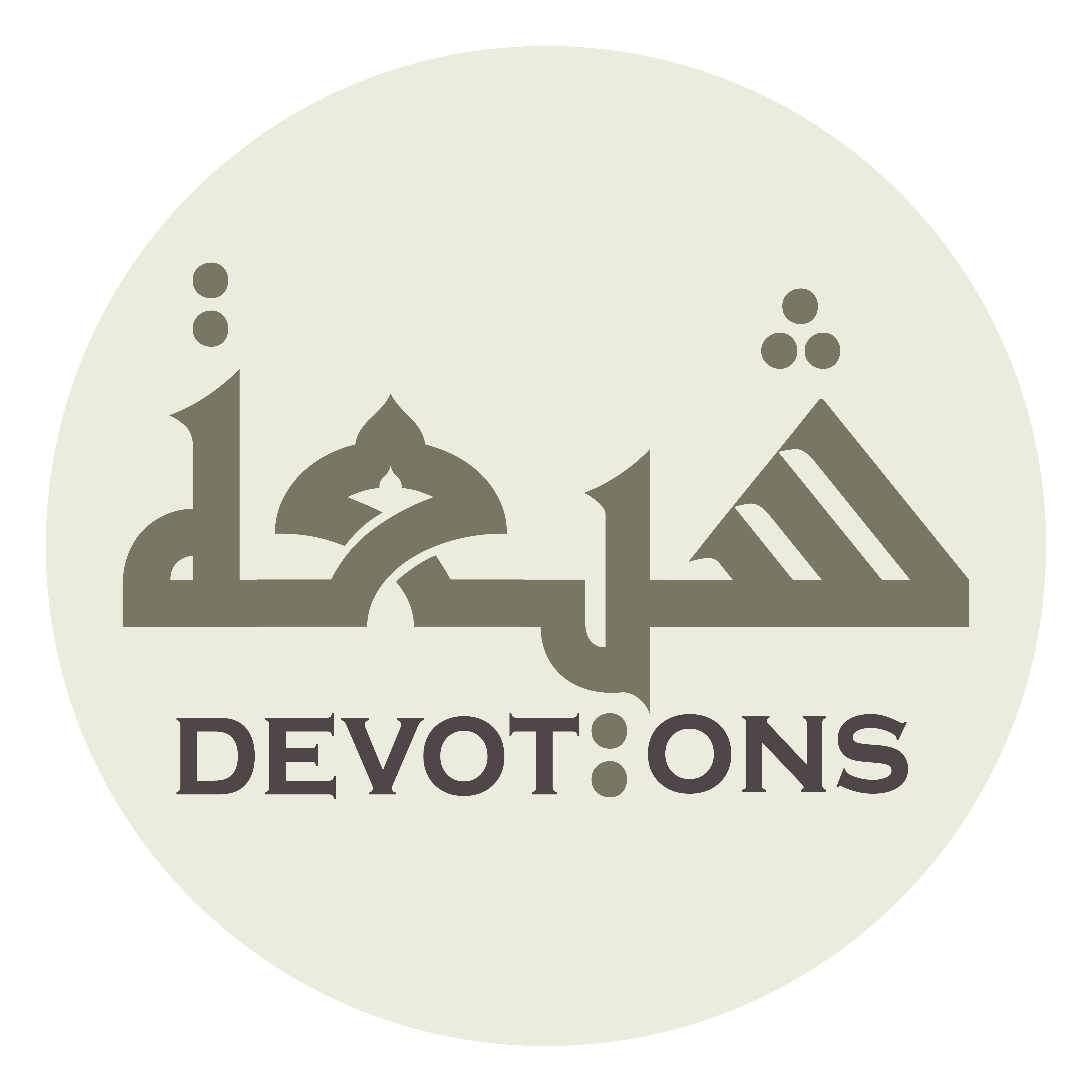 وَ أَقْدَمُ إِحْسَانًا إِلَيَّ

wa aqdamu iḥsānan ilayy

And prior goodness toward me
Dua 24 - Sahifat Sajjadiyyah
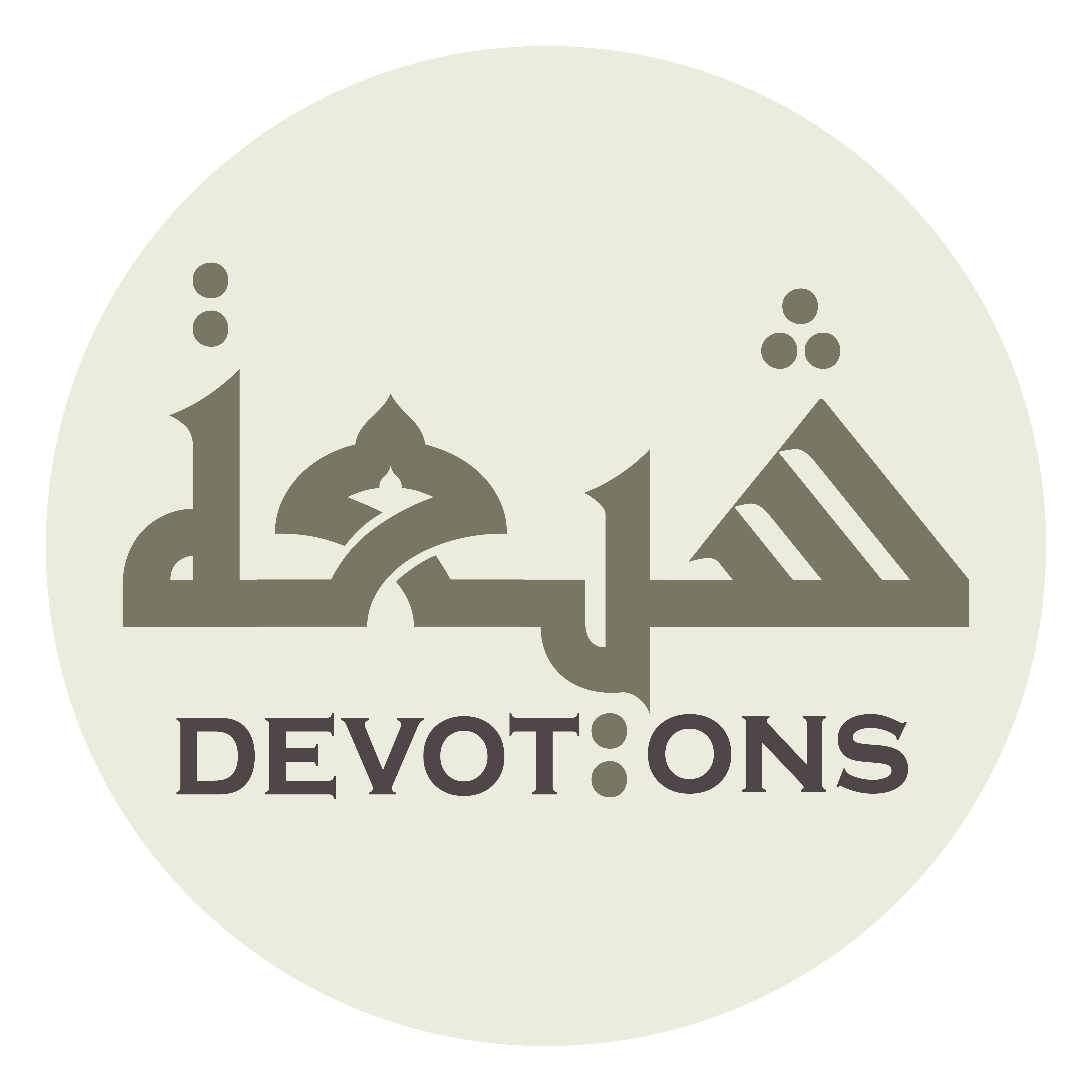 وَ أَعْظَمُ مِنَّةً لَدَيَّ مِنْ أَنْ أُقَاصَّهُمَا بِعَدْلٍ

wa a`ẓamu minnatan ladayya min an uqāṣṣahumā bi`adl

And greater favor with me than that I should requite them with justice
Dua 24 - Sahifat Sajjadiyyah
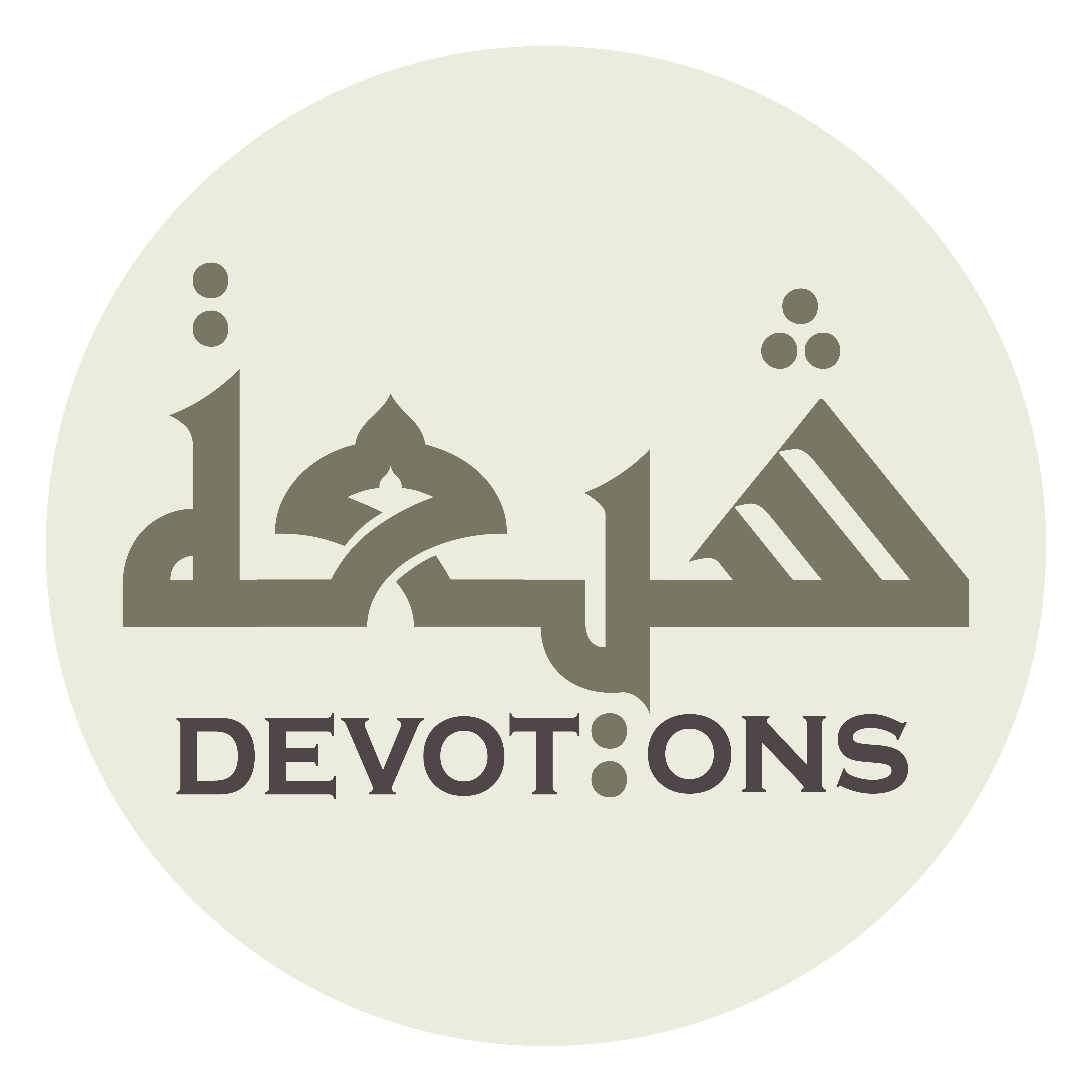 أَوْ أُجَازِيَهُمَا عَلَى مِثْلٍ

aw ujāziyahumā `alā mithl

Or repay them in kind
Dua 24 - Sahifat Sajjadiyyah
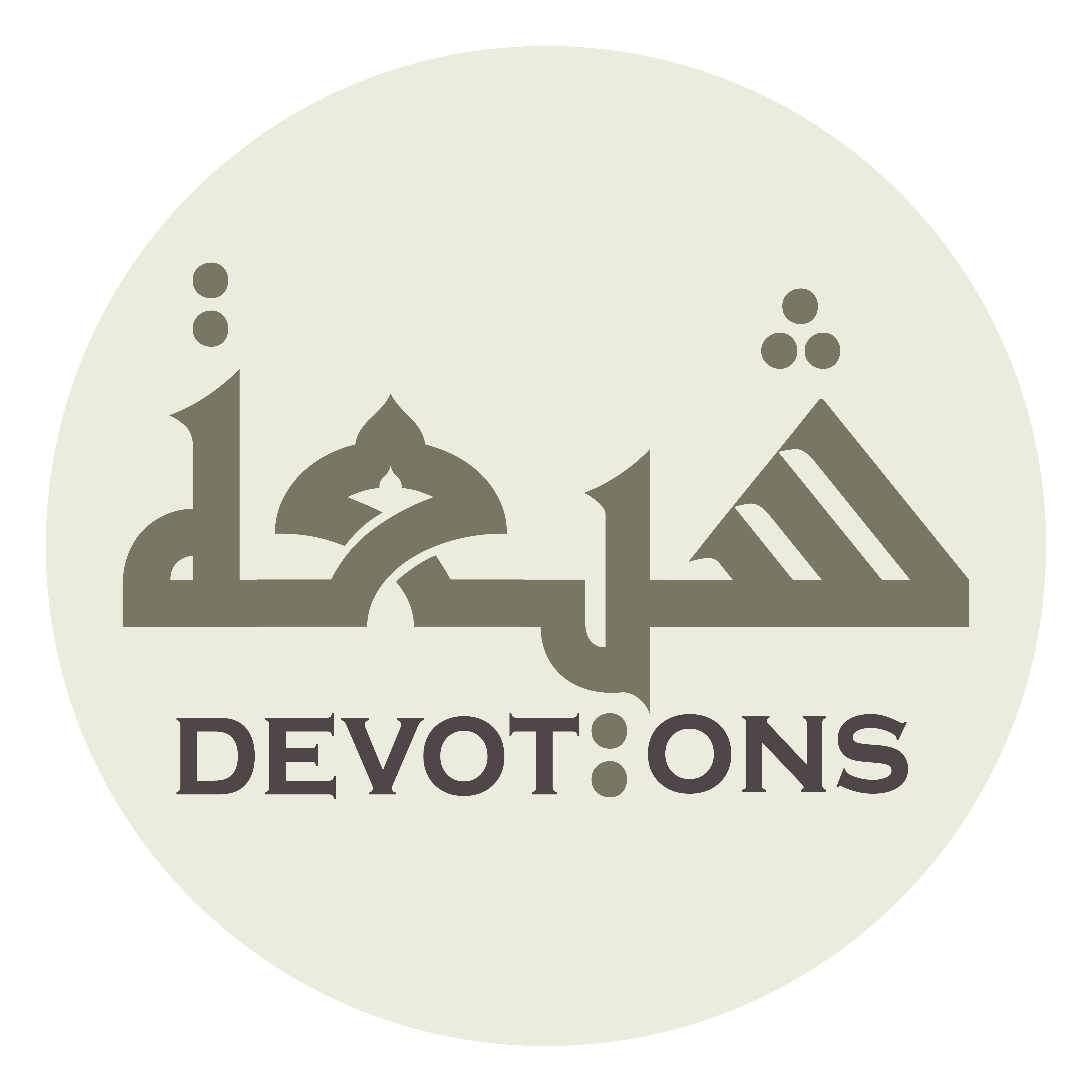 أَيْنَ إِذًا يَا إِلَهِيْ طُولُ شُغْلِهِمَا بِتَرْبِيَتِي

ayna idhan yā ilahī ṭūlu shughlihimā bitar-biyatī

Where then, my God, would be their long occupation in my upbringing
Dua 24 - Sahifat Sajjadiyyah
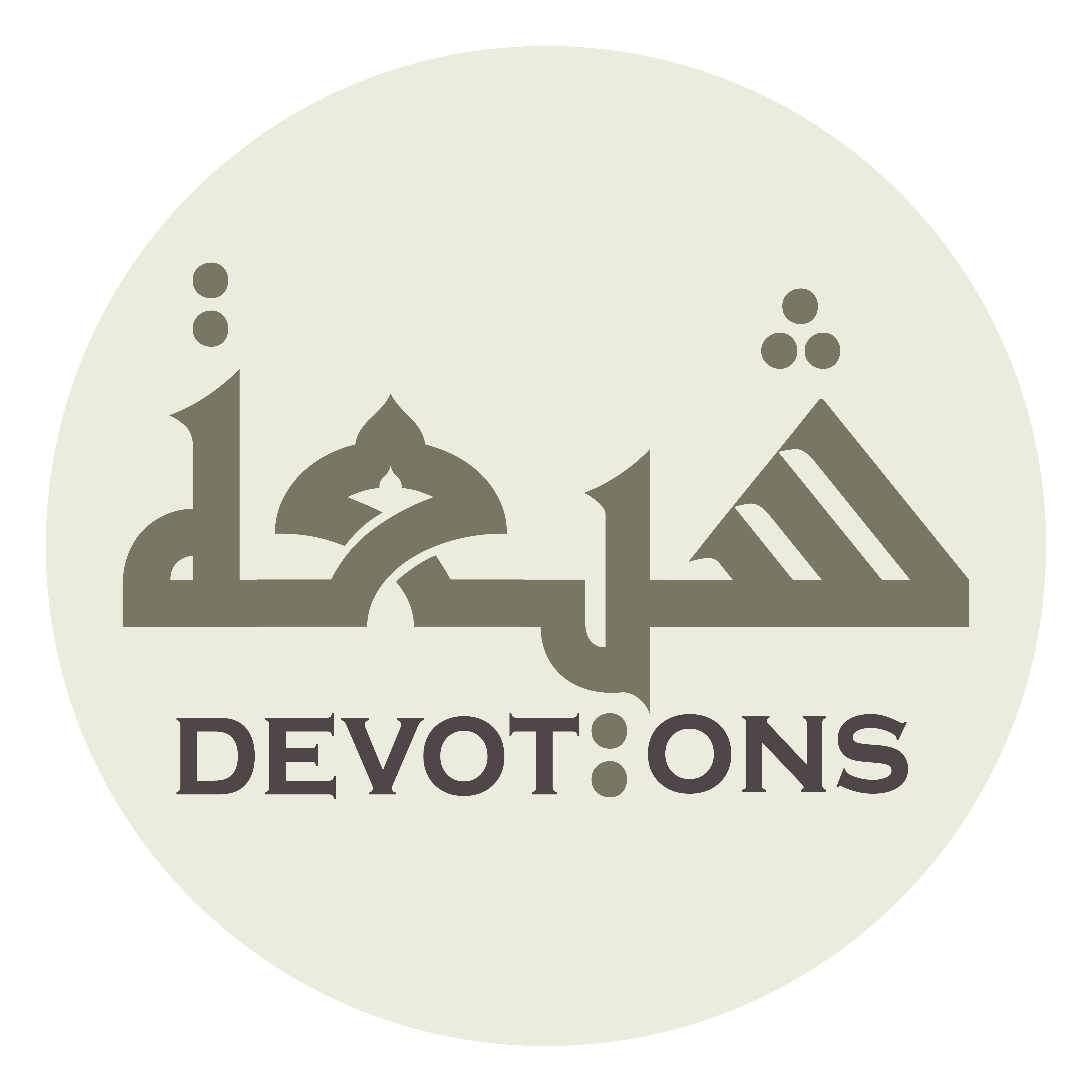 وَ أَيْنَ شِدَّةُ تَعَبِهِمَا فِيْ حِرَاسَتِي

wa ayna shiddatu ta`abihimā fī ḥirāsatī

Where would be the hardship of their toil in guarding me
Dua 24 - Sahifat Sajjadiyyah
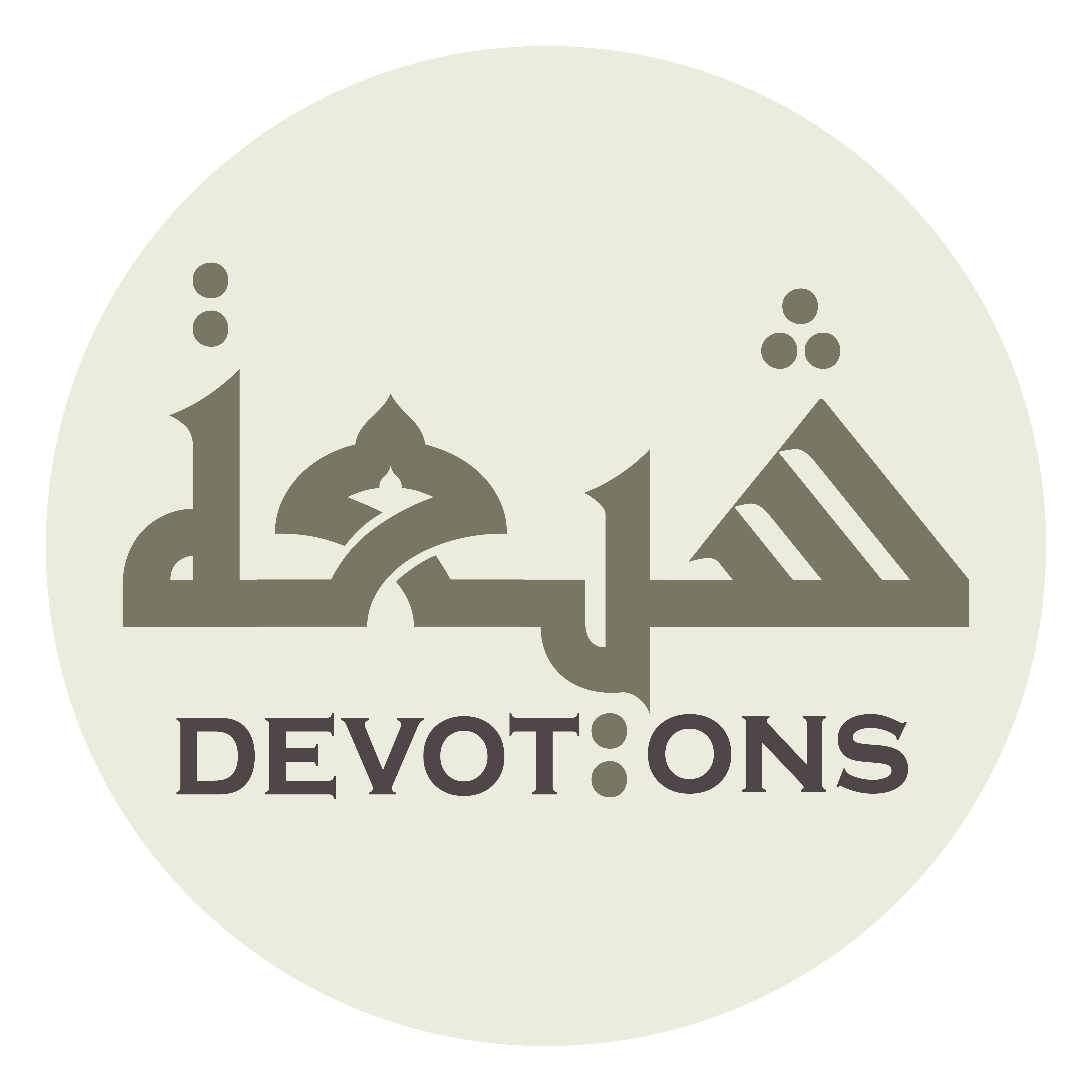 وَ أَيْنَ إِقْتَارُهُمَا عَلَى أَنْفُسِهِمَا لِلتَّوْسِعَةِ عَلَيَّ

wa ayna iqtāruhumā `alā anfusihimā littawsi`ati `alayy

Where would be their stinting of themselves to provide abundance for me
Dua 24 - Sahifat Sajjadiyyah
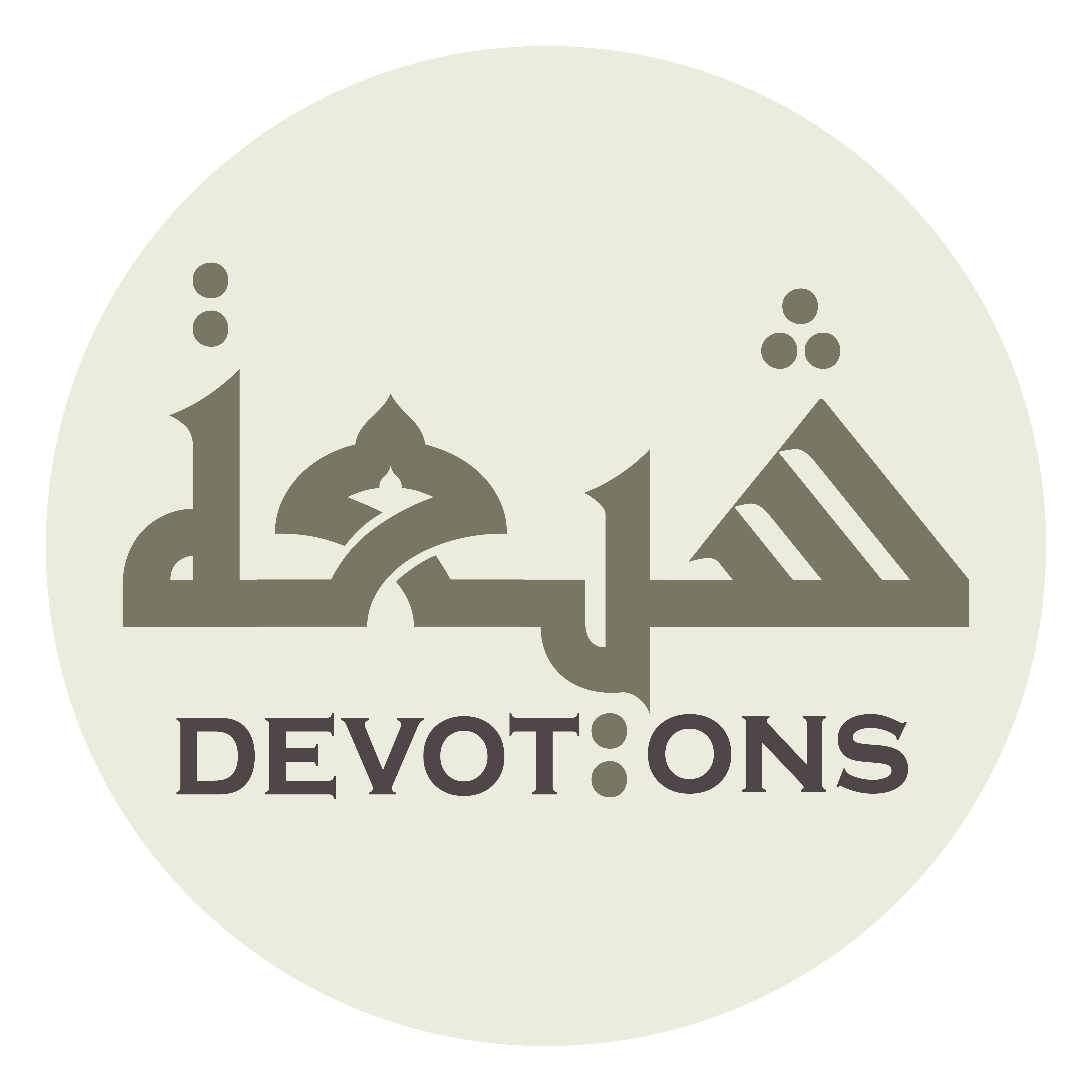 هَيْهَاتَ مَا يَسْتَوْفِيَانِ مِنِّيْ حَقَّهُمَا

hayhāta mā yastawfiyāni minnī ḥaqqahumā

Far be it that they should have their due from me
Dua 24 - Sahifat Sajjadiyyah
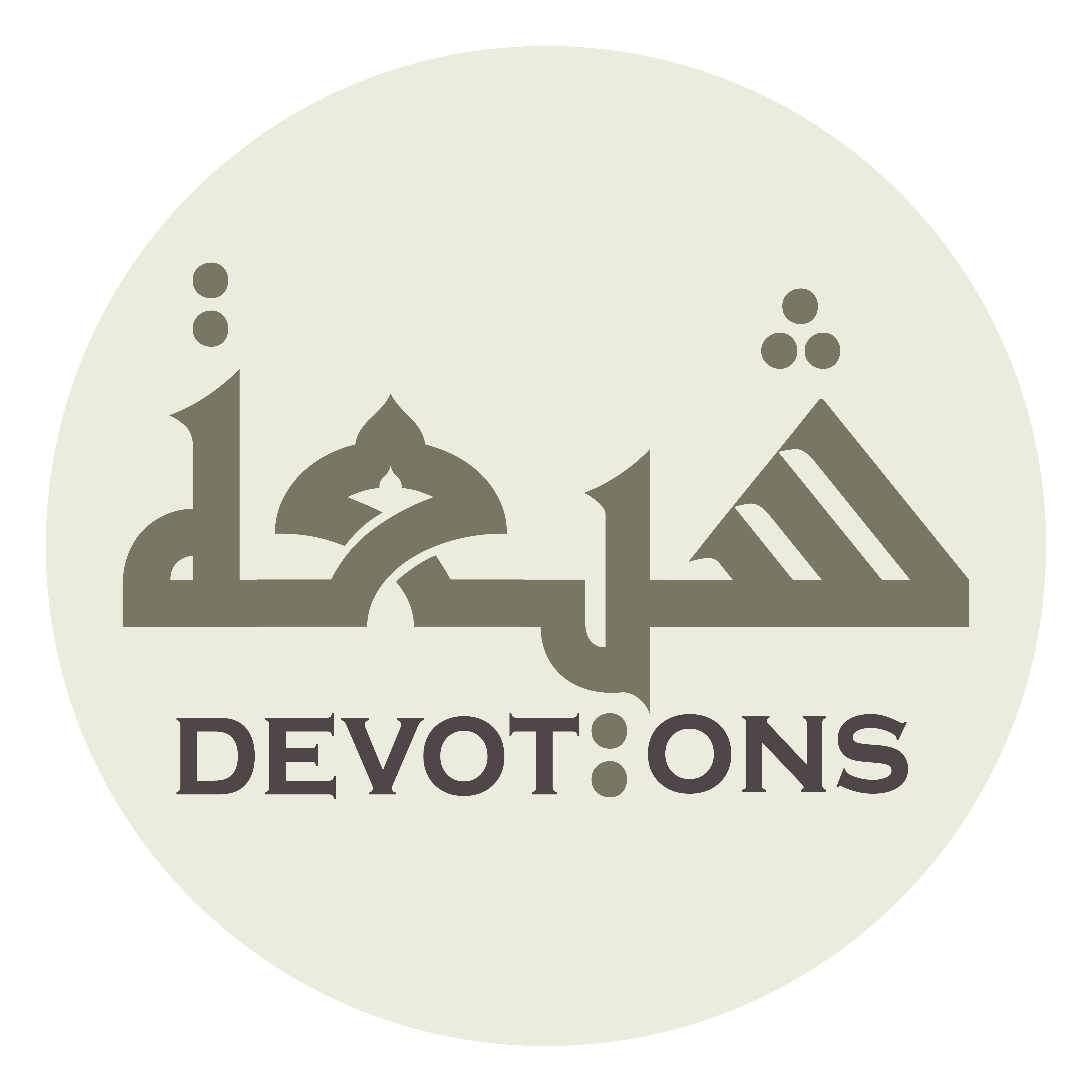 وَ لَا أُدْرِكُ مَا يَجِبُ عَلَيَّ لَهُمَا

wa lā udriku mā yajibu `alayya lahumā

Or I should achieve what is incumbent upon me toward them
Dua 24 - Sahifat Sajjadiyyah
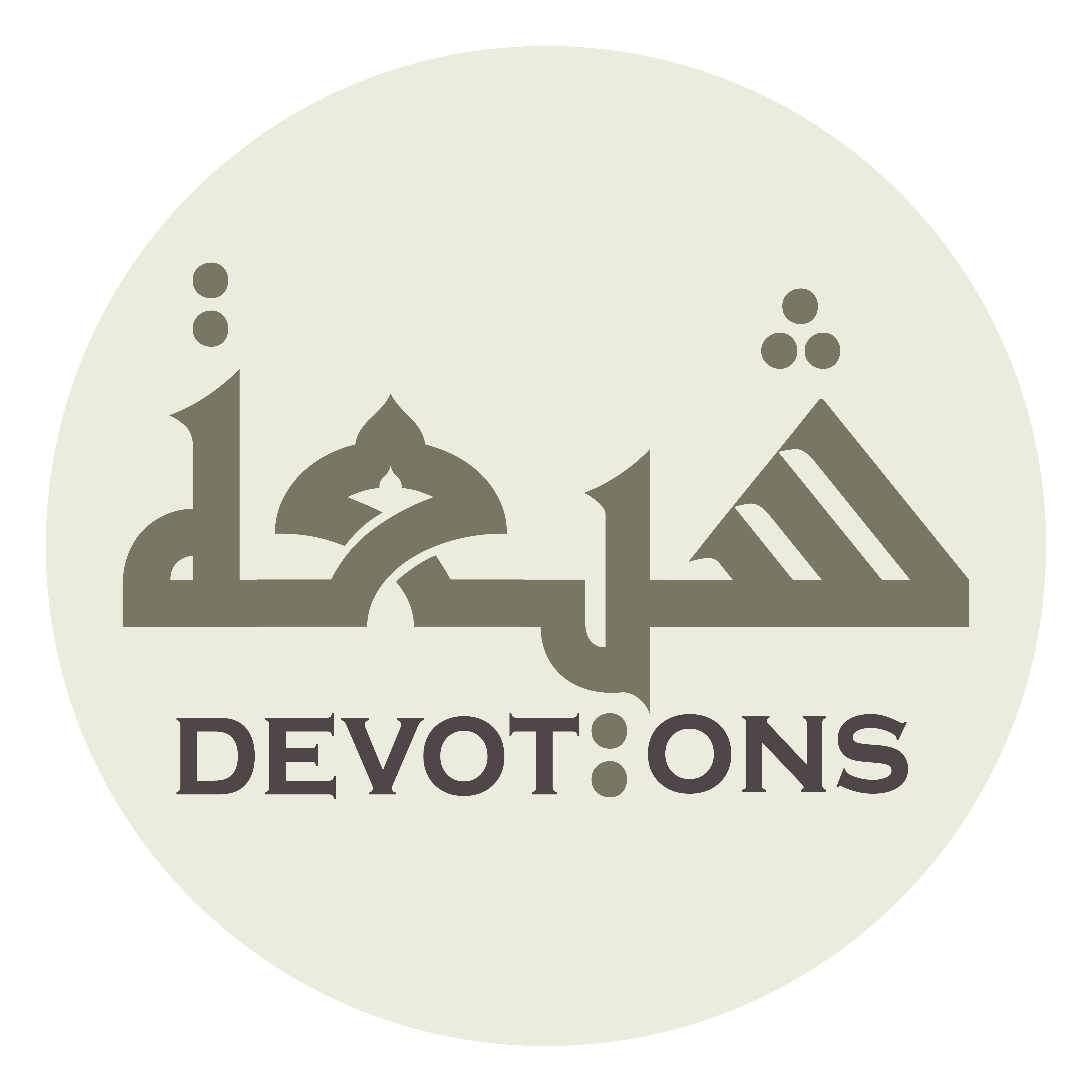 وَ لَا أَنَا بِقَاضٍ وَظِيفَةَ خِدْمَتِهِمَا

wa lā ana biqāḍin waẓīfata khidmatihimā

Or I should fulfill the duty of serving them
Dua 24 - Sahifat Sajjadiyyah
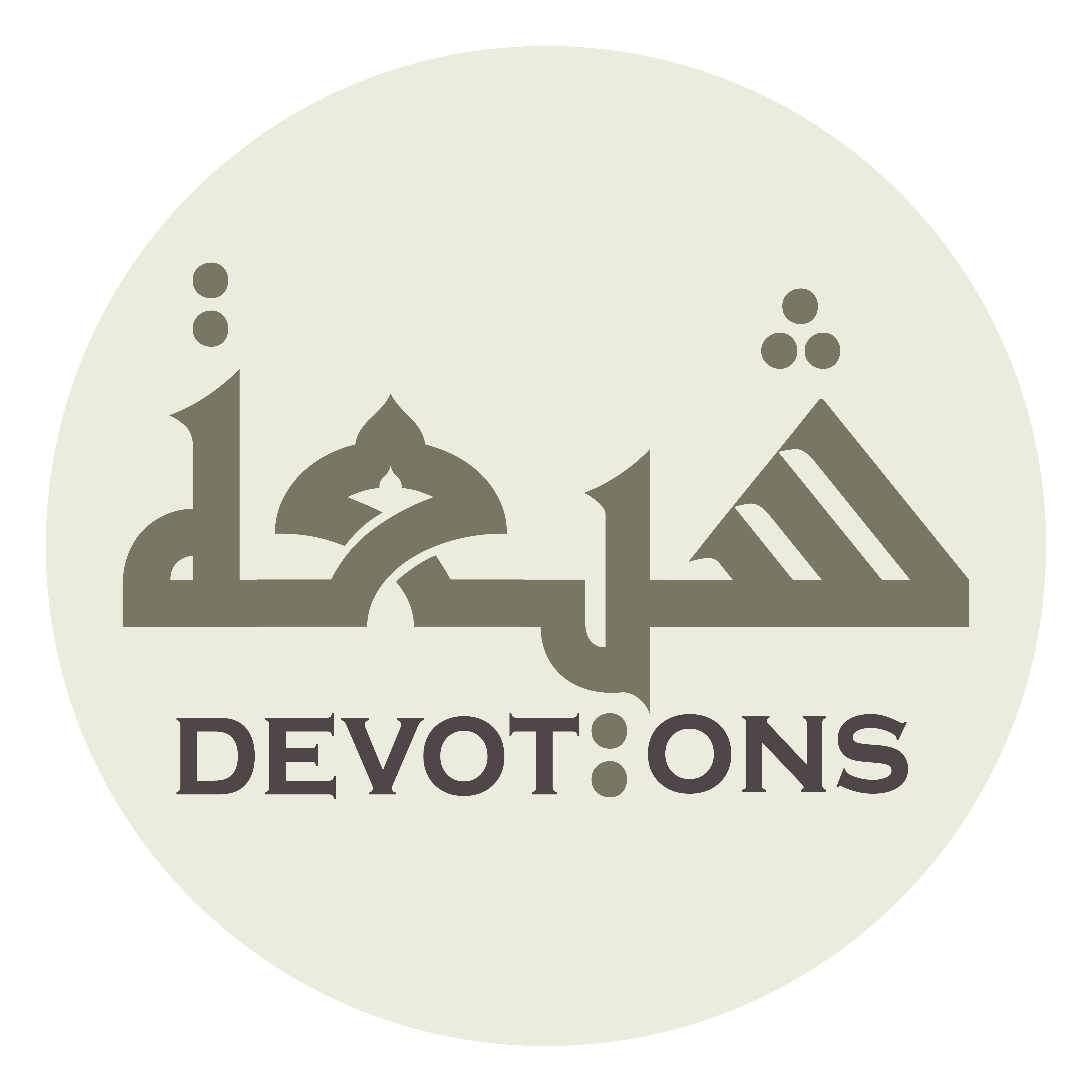 فَصَلِّ عَلَى مُحَمَّدٍ وَ آلِهِ

faṣalli `alā muḥammadin wa-ālih

So send blessings upon Muhammad and his family
Dua 24 - Sahifat Sajjadiyyah
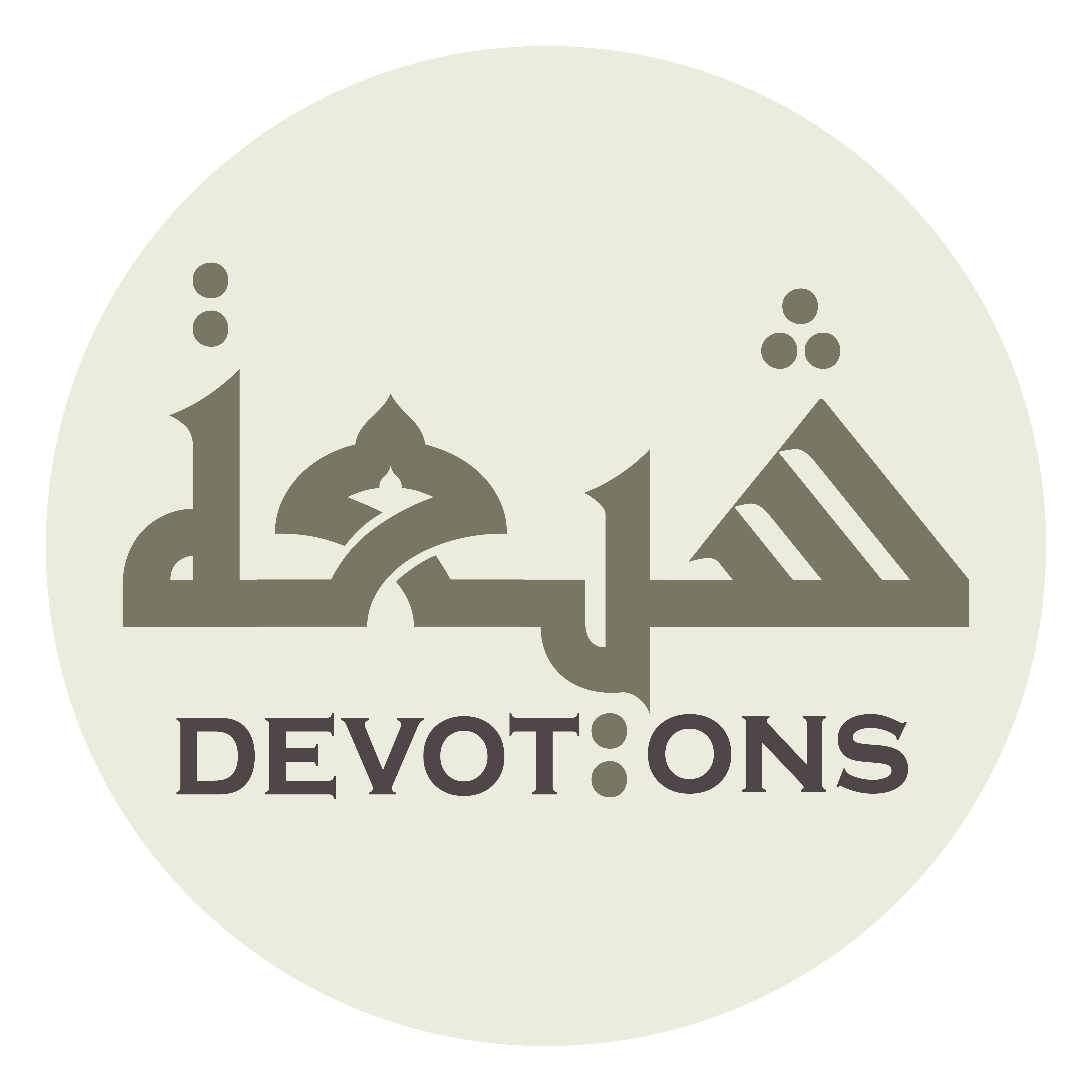 وَ أَعِنِّيْ يَا خَيْرَ مَنِ اسْتُعِينَ بِهِ

wa a`innī yā khayra manistu`īna bih

And help me, O Best of those whose help is sought
Dua 24 - Sahifat Sajjadiyyah
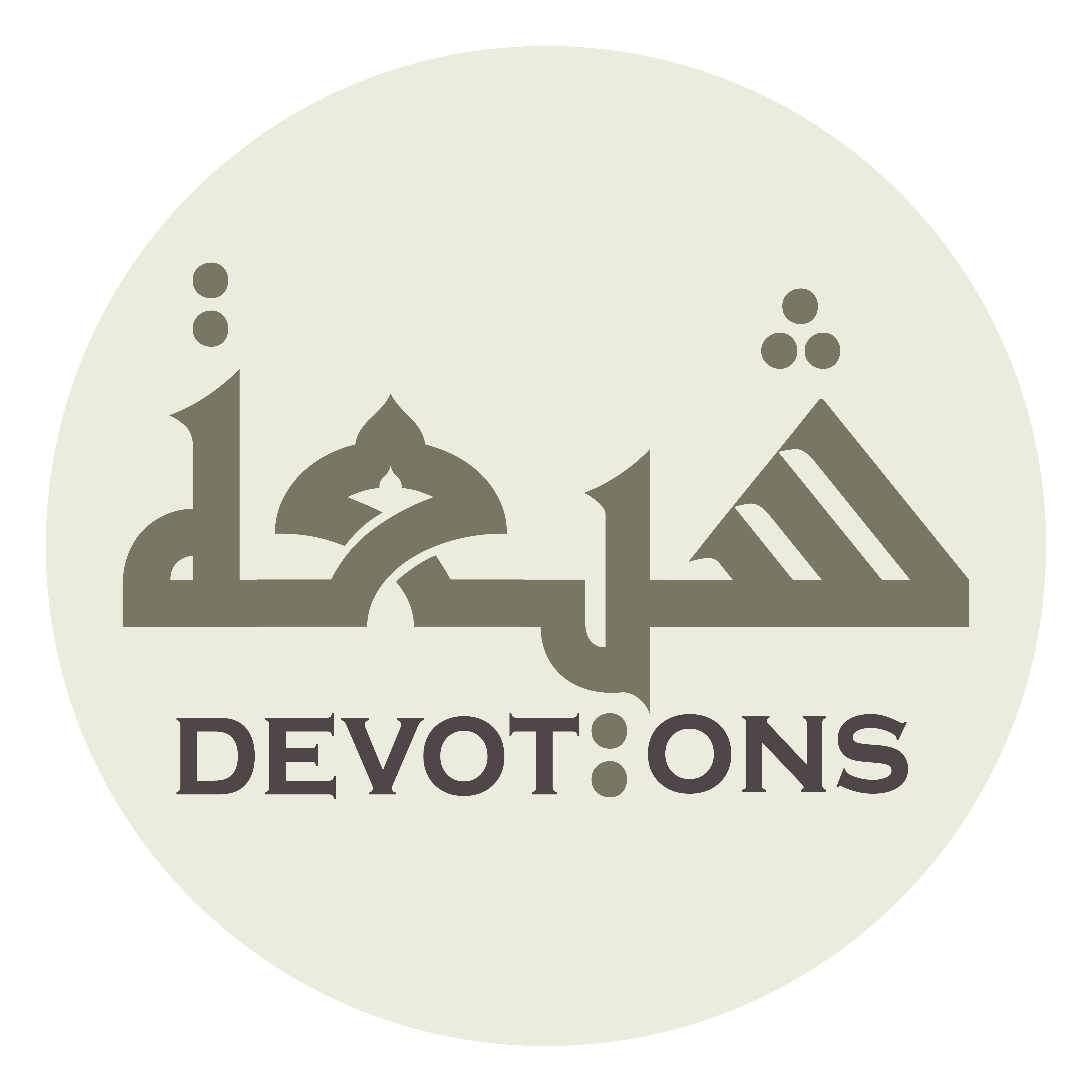 وَ وَفِّقْنِيْ يَا أَهْدَى مَنْ رُغِبَ إِلَيْهِ

wa waffiqnī yā ahdā man rughiba ilayh

And guide me, O Most Guiding of those to whom we turn
Dua 24 - Sahifat Sajjadiyyah
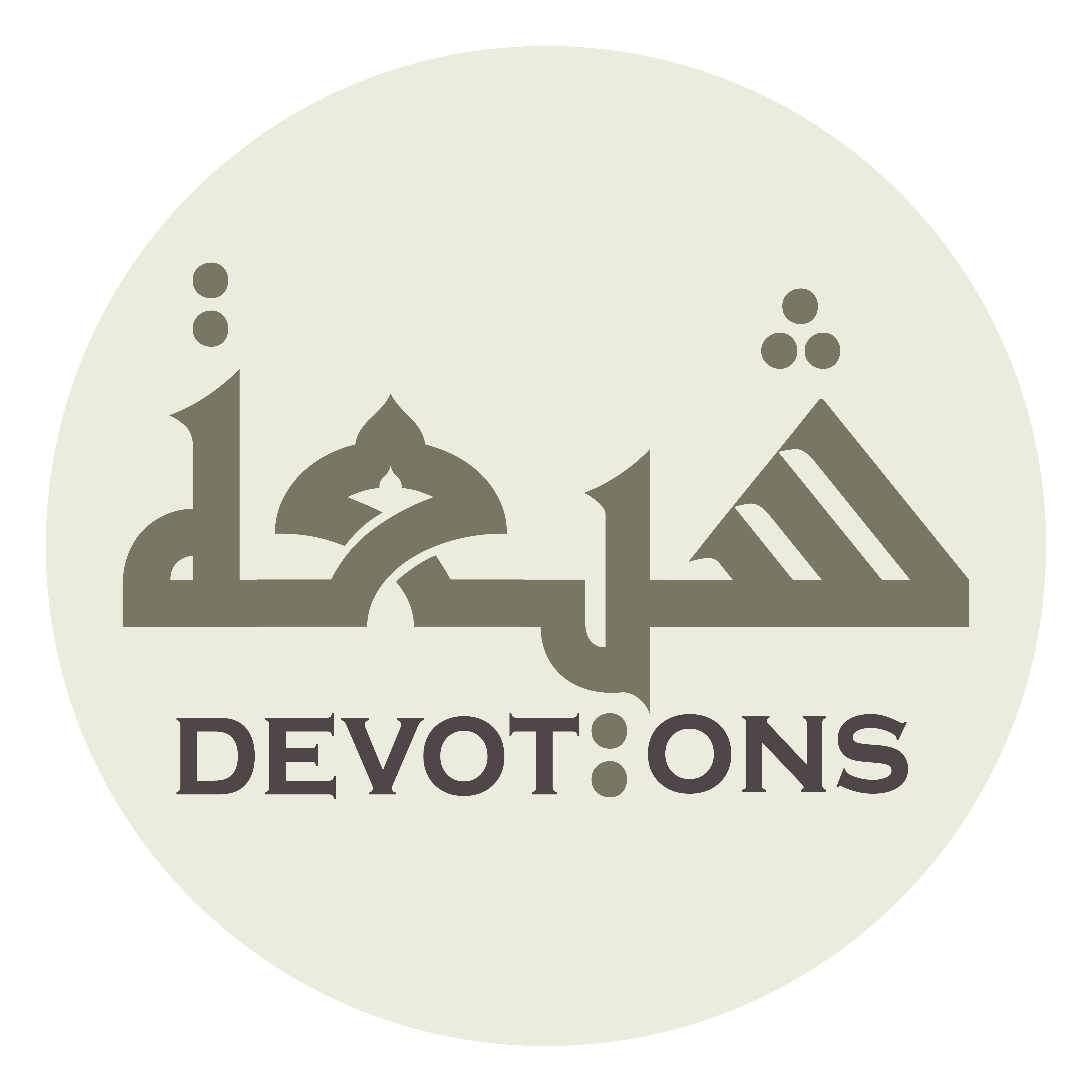 وَ لَا تَجْعَلْنِيْ فِيْ أَهْلِ الْعُقُوقِ لِلْآبَاءِ وَ الْأُمَّهَاتِ

wa lā taj`alnī fī ahlil `uqūqi lil-ābā-i wal ummahāt

And place me not among the people who are undutiful to parents and mothers
Dua 24 - Sahifat Sajjadiyyah
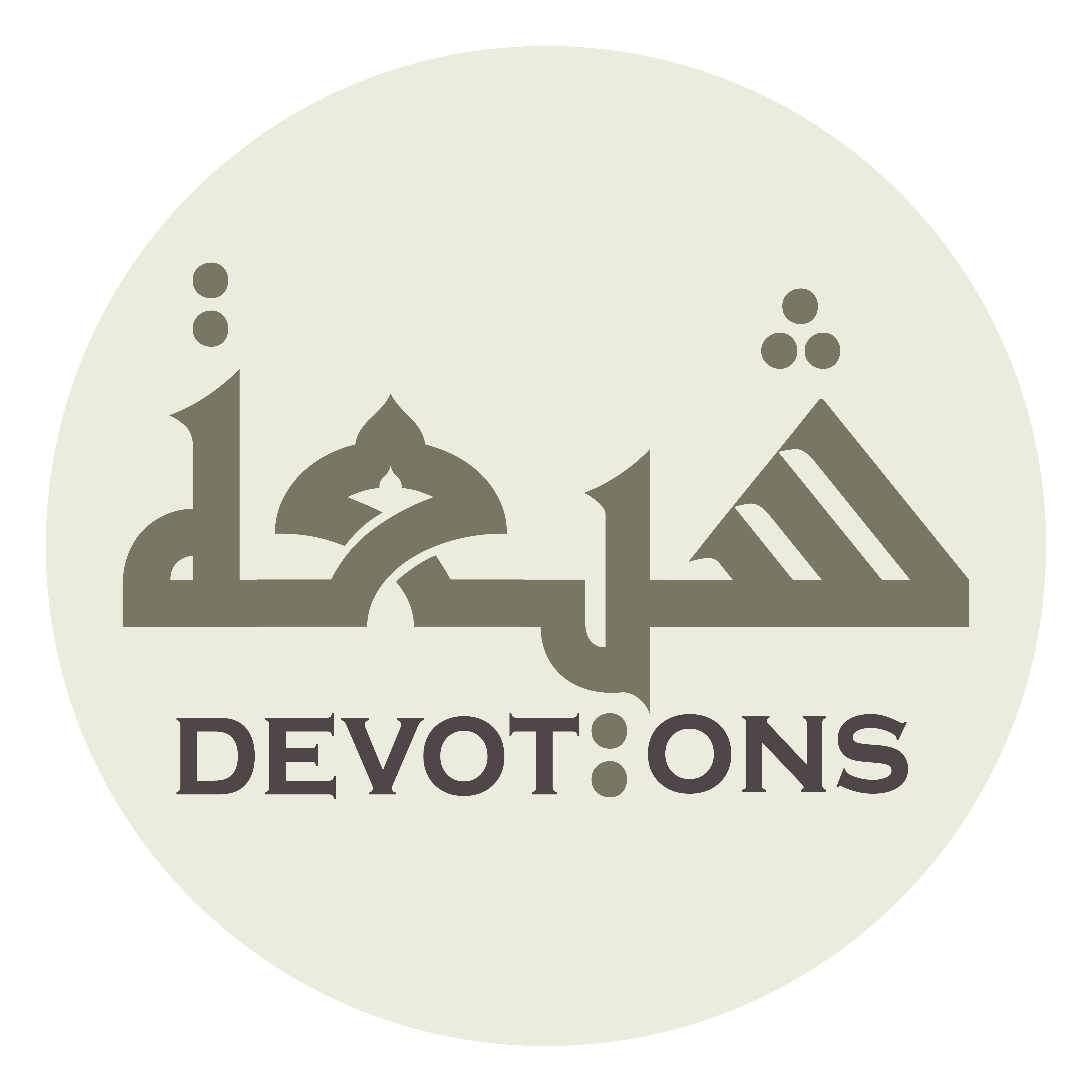 يَوْمَ تُجْزَى كُلُّ نَفْسٍ بِمَا كَسَبَتْ وَ هُمْ لَا يُظْلَمُوْنَ

yawma tujzā kullu nafsin bimā kasabat wa hum lā yuẓlamūn

On the day when every soul shall be rewarded for what it has earned, and they shall not be wronged
Dua 24 - Sahifat Sajjadiyyah
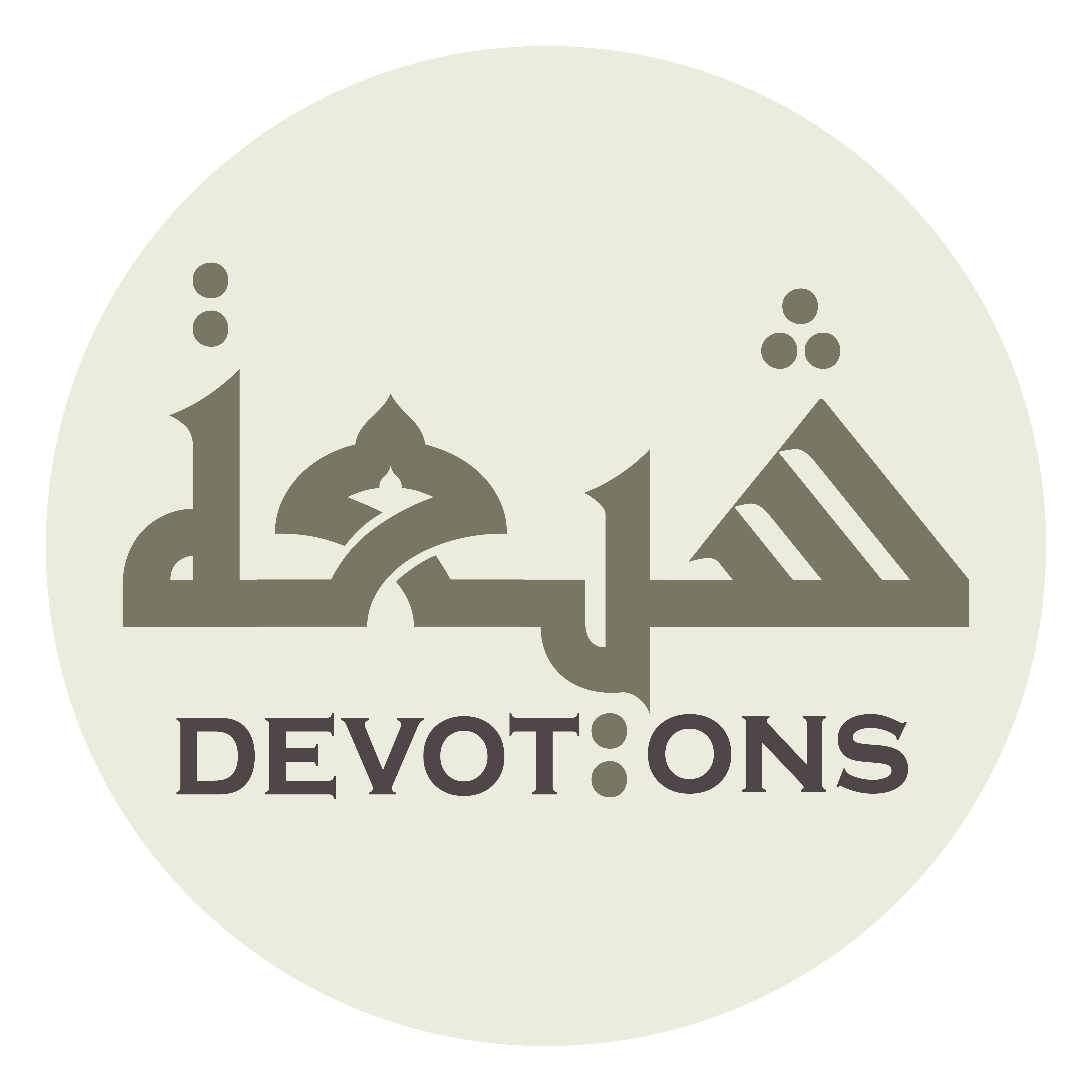 اَللَّهُمَّ صَلِّ عَلَى مُحَمَّدٍ وَ آلِهِ وَ ذُرِّيَّتِهِ

allāhumma ṣalli `alā muḥammadin wa-ālihi wa dhurriyyatih

O Allah, send blessings upon Muhammad, his family, and his descendants
Dua 24 - Sahifat Sajjadiyyah
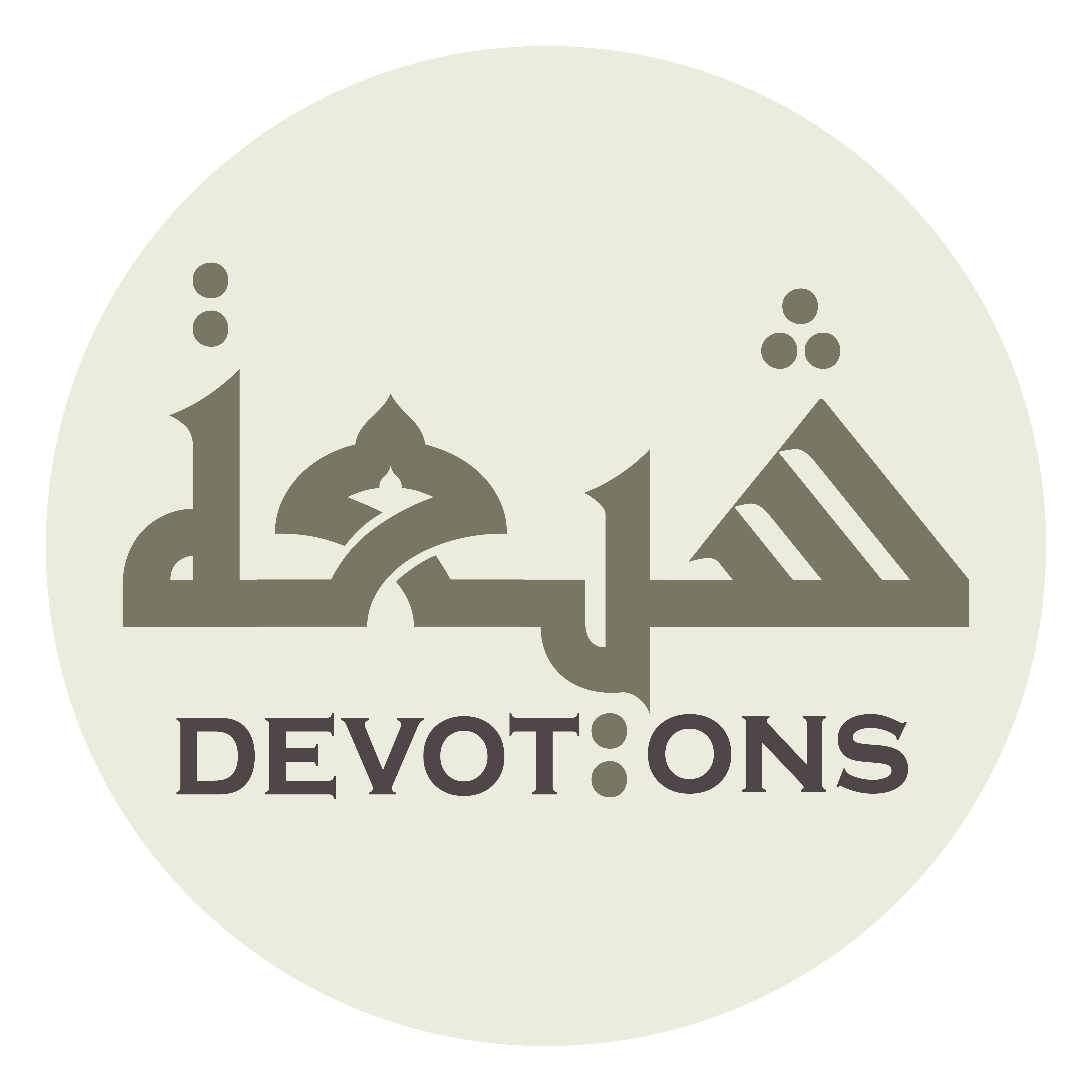 وَ اخْصُصْ أَبَوَيَّ بِأَفْضَلِ مَا خَصَصْتَ بِهِ

wakhṣuṣ abawayya bi-afḍali mā khaṣaṣta bih

And single out my parents for the best which You have singled out
Dua 24 - Sahifat Sajjadiyyah
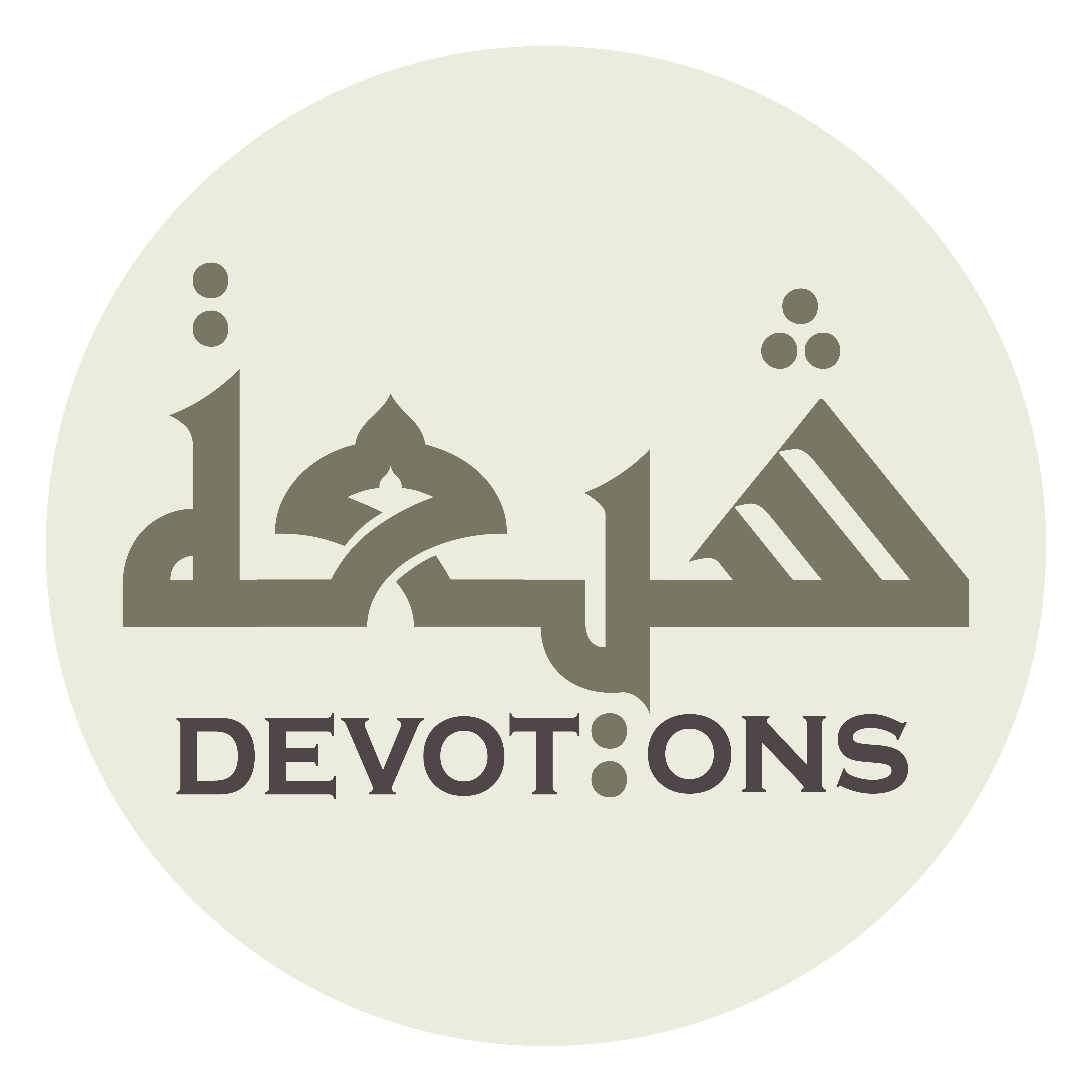 آبَاءَ عِبَادِكَ الْمُؤْمِنِيْنَ وَ أُمَّهَاتِهِمْ، يَا أَرْحَمَ الرَّاحِمِيْنَ

ābā-a `ibādikal mu-minīna wa ummahātihim, yā ar-ḥamar rāḥimīn

For the fathers and mothers of Your faithful servants, O Most Merciful of the merciful
Dua 24 - Sahifat Sajjadiyyah
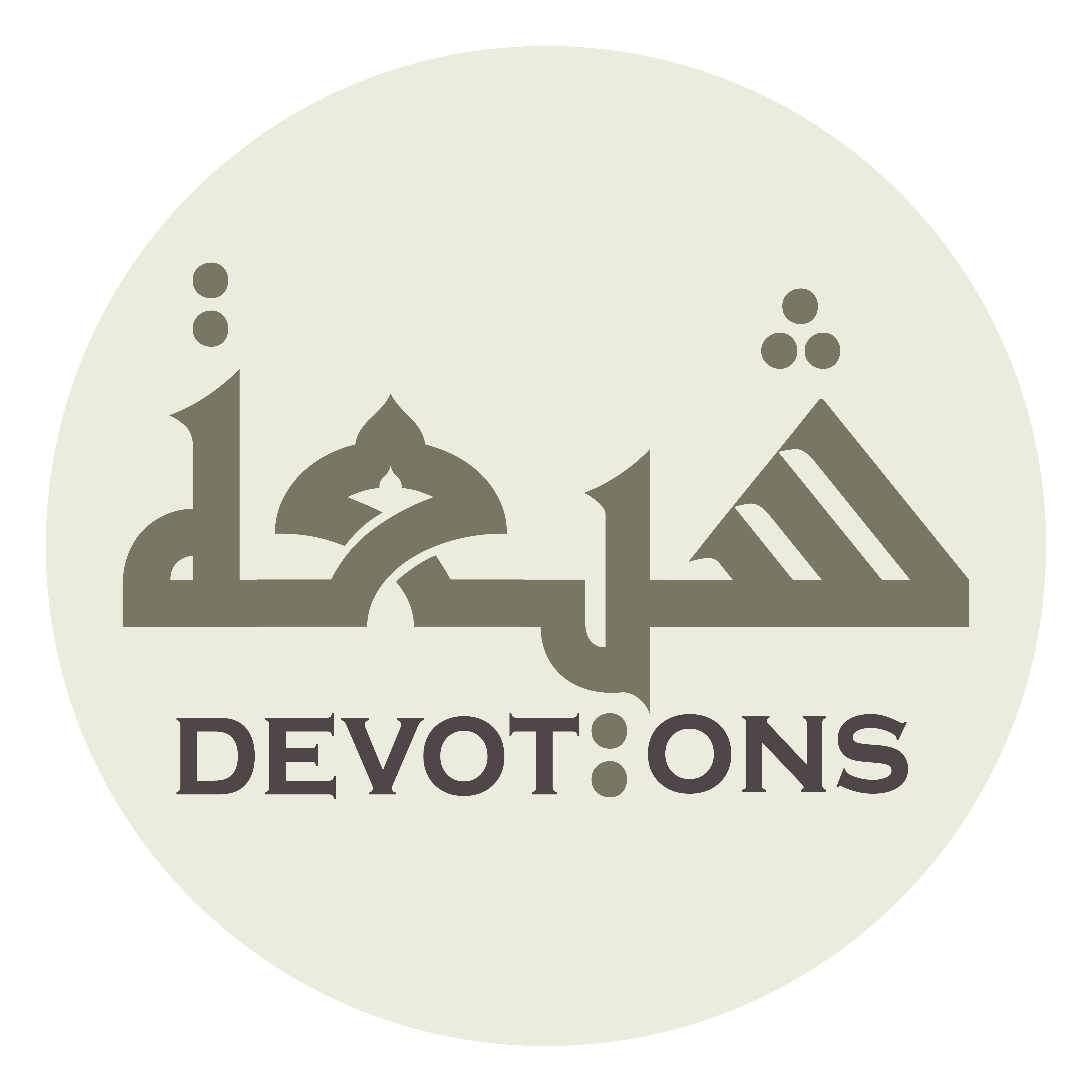 اَللَّهُمَّ لَا تُنْسِنِيْ ذِكْرَهُمَا فِيْ أَدْبَارِ صَلَوَاتِي

allāhumma lā tunsinī dhikrahumā fī adbāri ṣalawātī

O Allah, let me not forget to remember them after my prayers
Dua 24 - Sahifat Sajjadiyyah
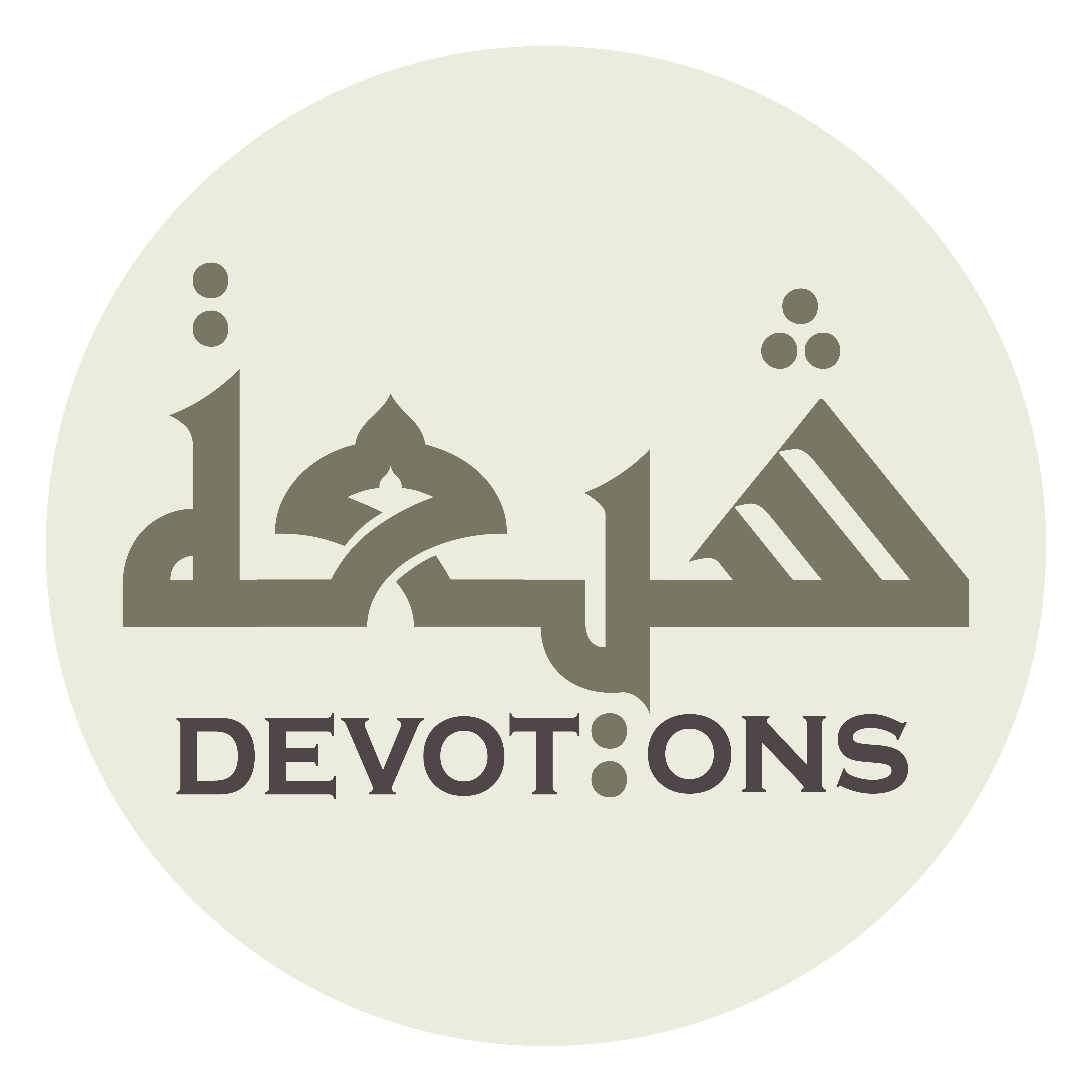 وَ فِيْ إِنًى مِنْ آنَاءِ لَيْلِي

wa fī inan min-ānā-i laylī

And in a time of my night
Dua 24 - Sahifat Sajjadiyyah
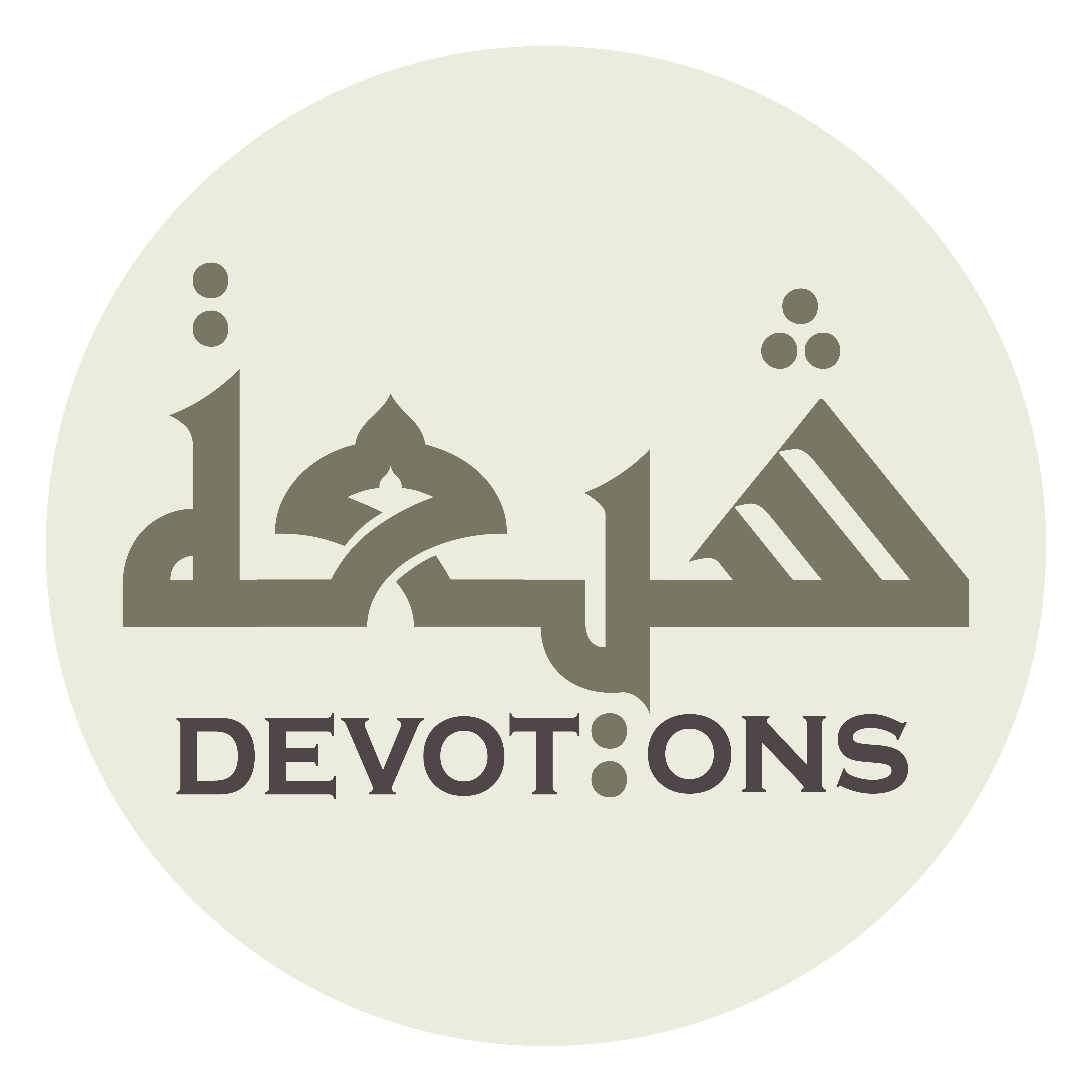 وَ فِيْ كُلِّ سَاعَةٍ مِنْ سَاعَاتِ نَهَارِي

wa fī kulli sā`atin min sā`āti nahārī

And in every hour of my day
Dua 24 - Sahifat Sajjadiyyah
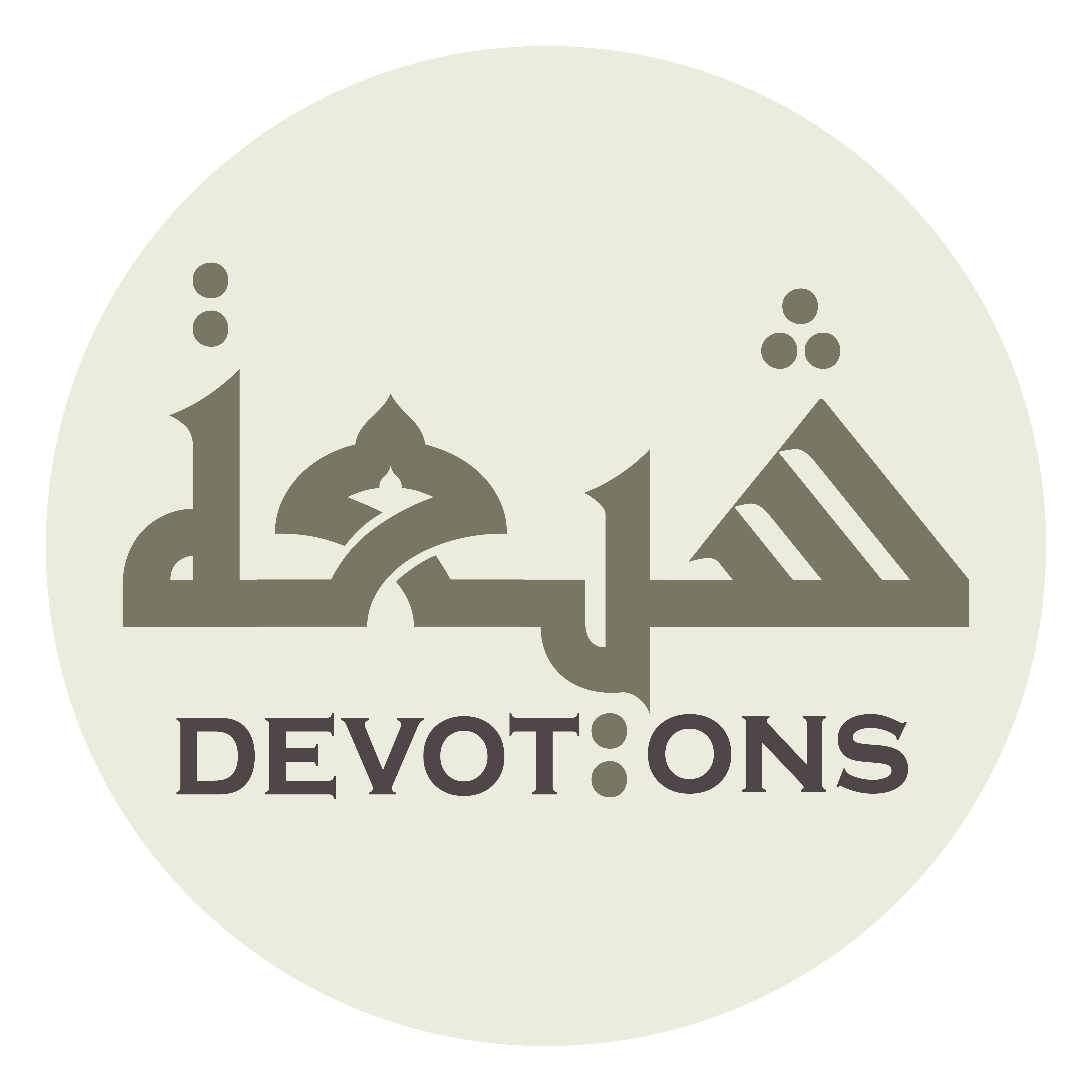 اَللَّهُمَّ صَلِّ عَلَى مُحَمَّدٍ وَ آلِهِ

allāhumma ṣalli `alā muḥammadin wa-ālih

O Allah, send blessings upon Muhammad and his family
Dua 24 - Sahifat Sajjadiyyah
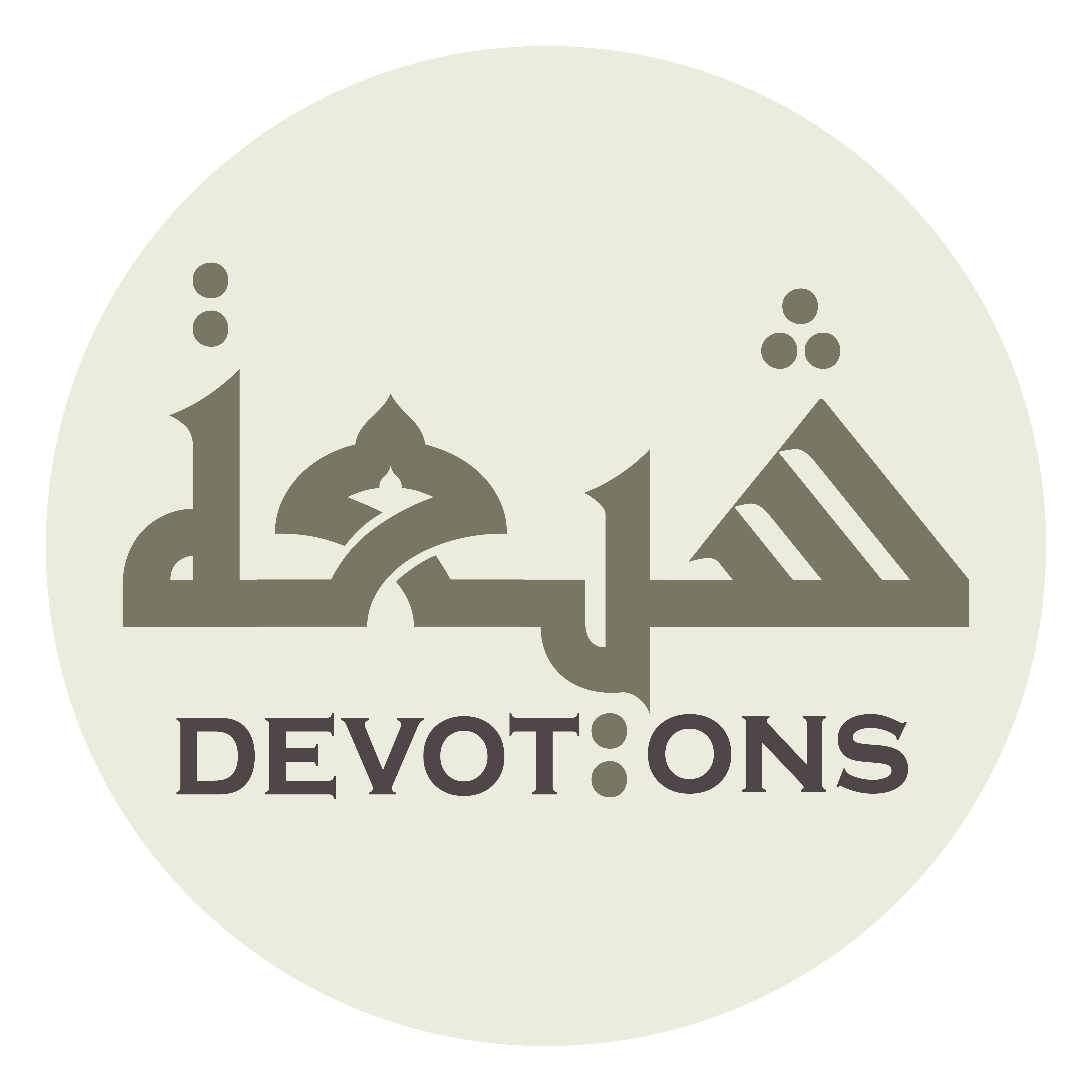 وَ اغْفِرْ لِيْ بِدُعَائِيْ لَهُمَا

waghfir lī bidu`ā-ī lahumā

And forgive me through my supplication for them
Dua 24 - Sahifat Sajjadiyyah
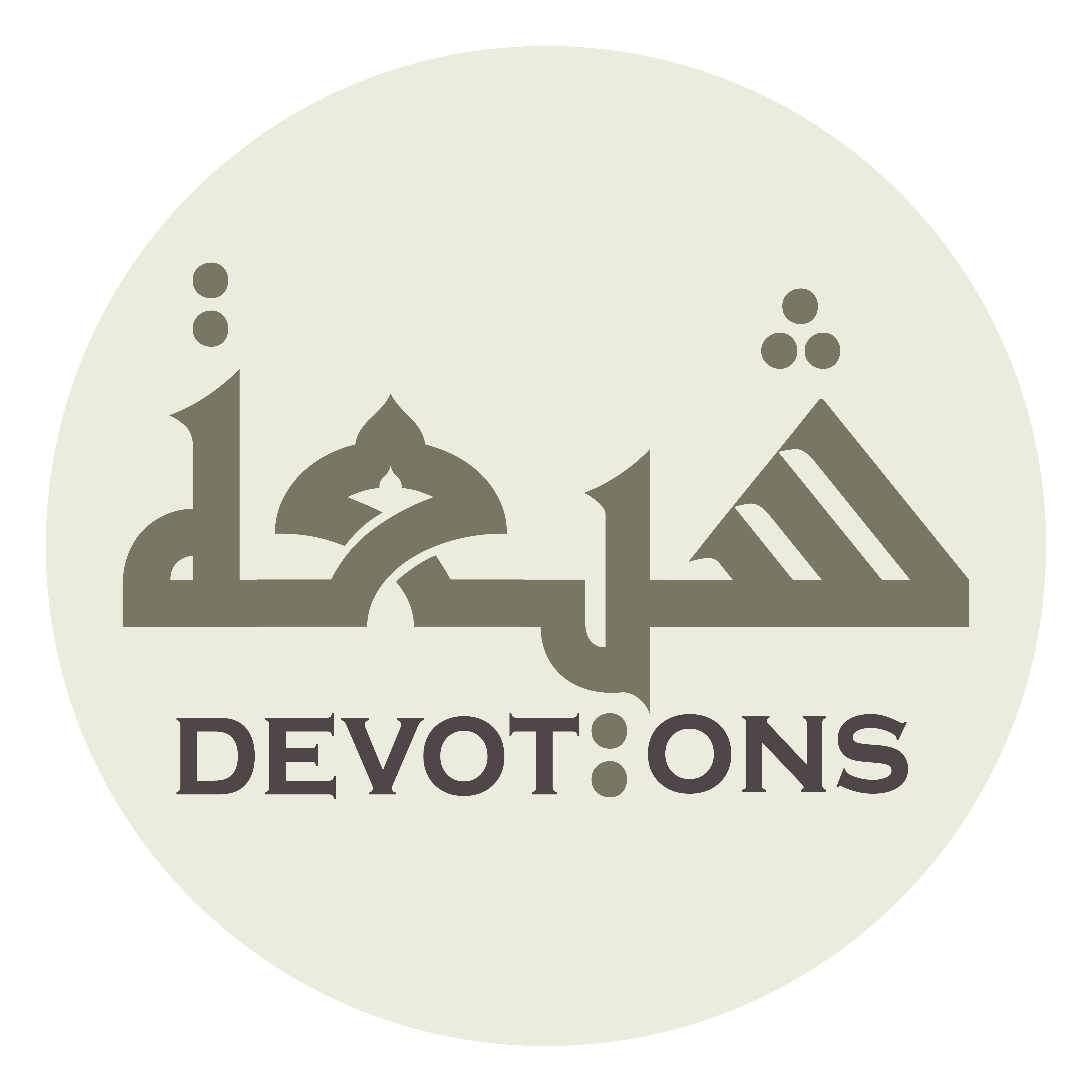 وَ اغْفِرْ لَهُمَا بِبِرِّهِمَا بِيْ مَغْفِرَةً حَتْمًا

waghfir lahumā bibirrihimā bī maghfiratan ḥatmā

And forgive them through their goodness toward me with a forgiveness determined
Dua 24 - Sahifat Sajjadiyyah
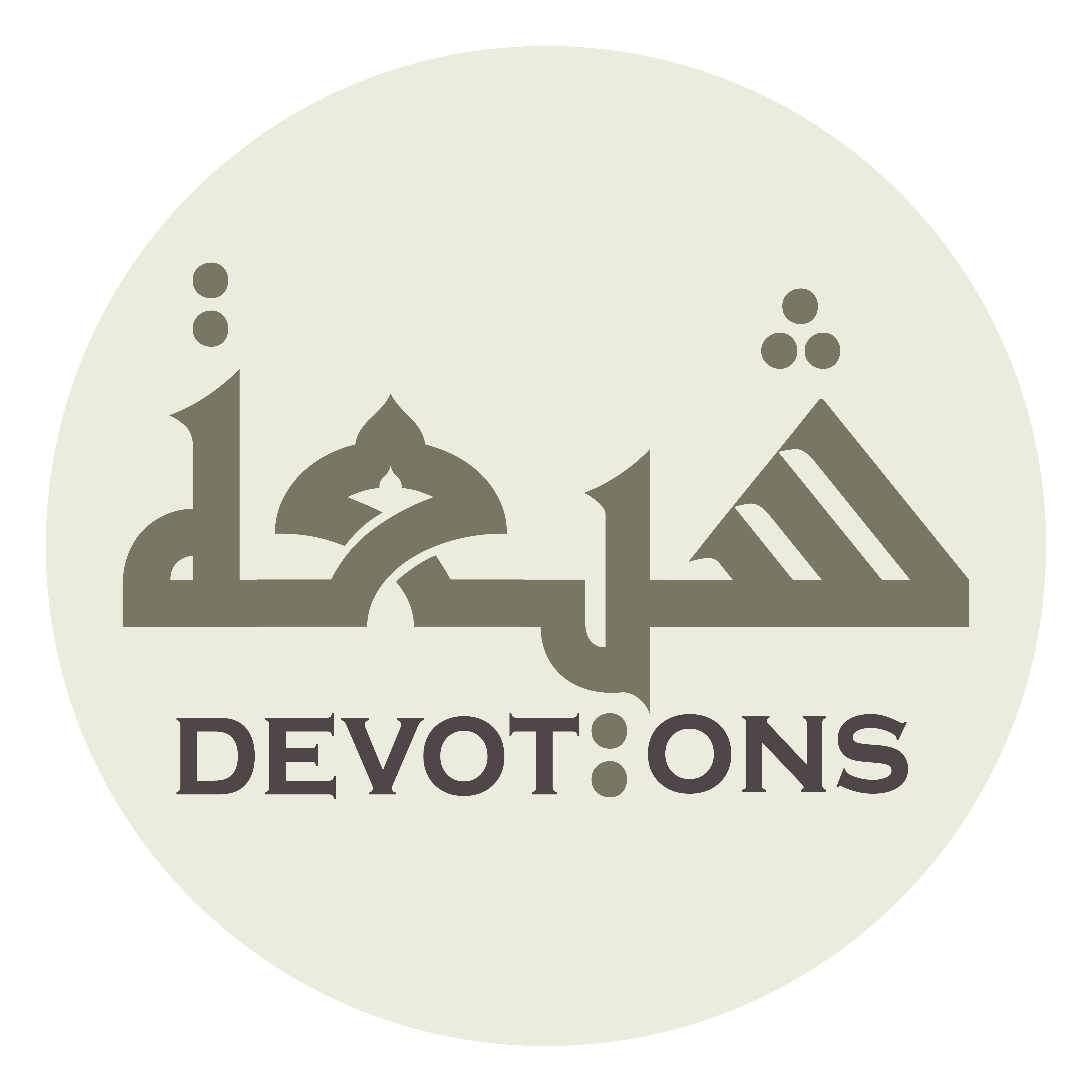 وَ ارْضَ عَنْهُمَا بِشَفَاعَتِيْ لَهُمَا رِضًى عَزْمًا

war-ḍa `anhumā bishafā`atī lahumā riḍan `azmā

And be well pleased with them through my intercession for them with a resolute pleasure
Dua 24 - Sahifat Sajjadiyyah
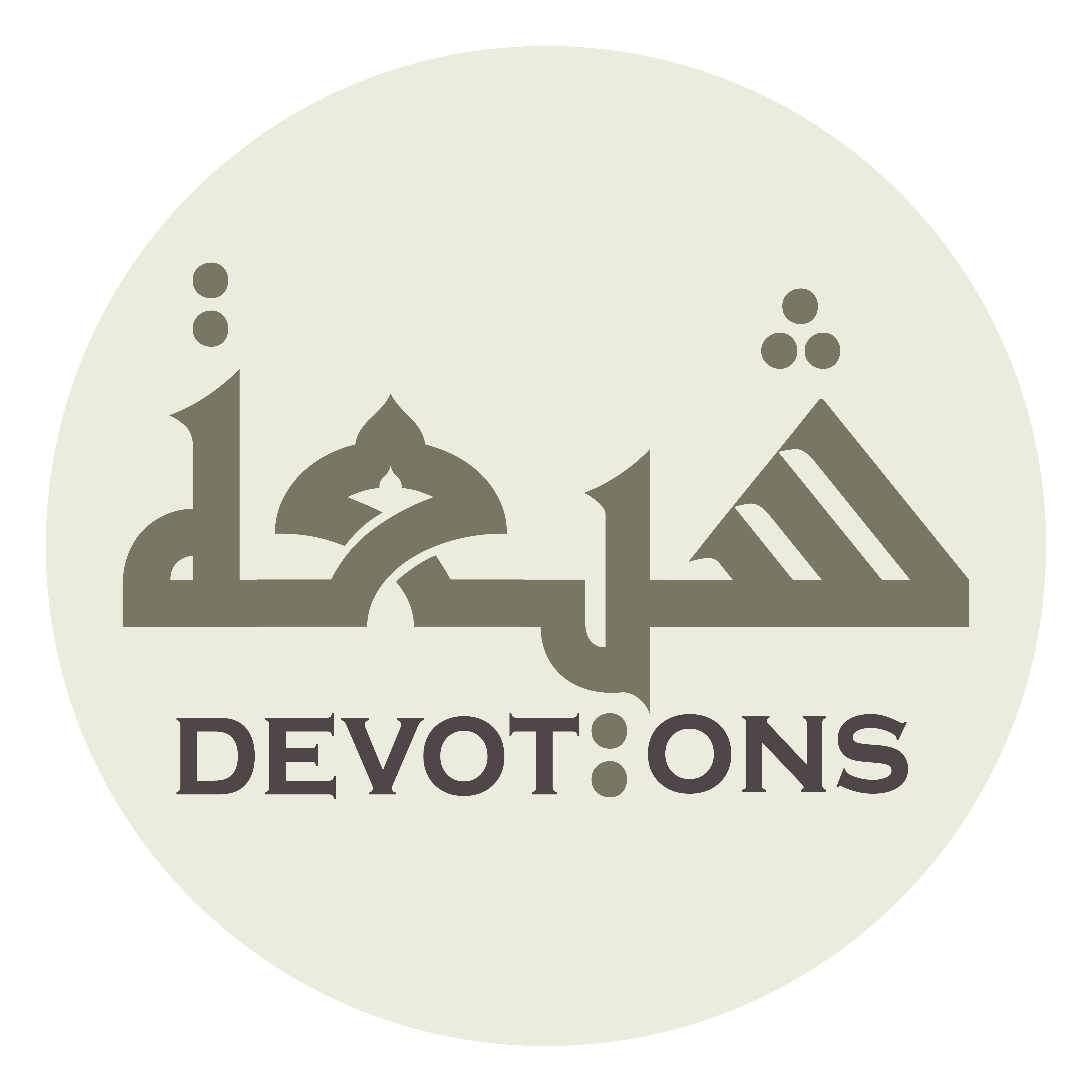 وَ بَلِّغْهُمَا بِالْكَرَامَةِ مَوَاطِنَ السَّلَامَةِ

wa balligh-humā bil karāmati mawāṭinas salāmah

And make them reach through Your generosity the abodes of safety
Dua 24 - Sahifat Sajjadiyyah
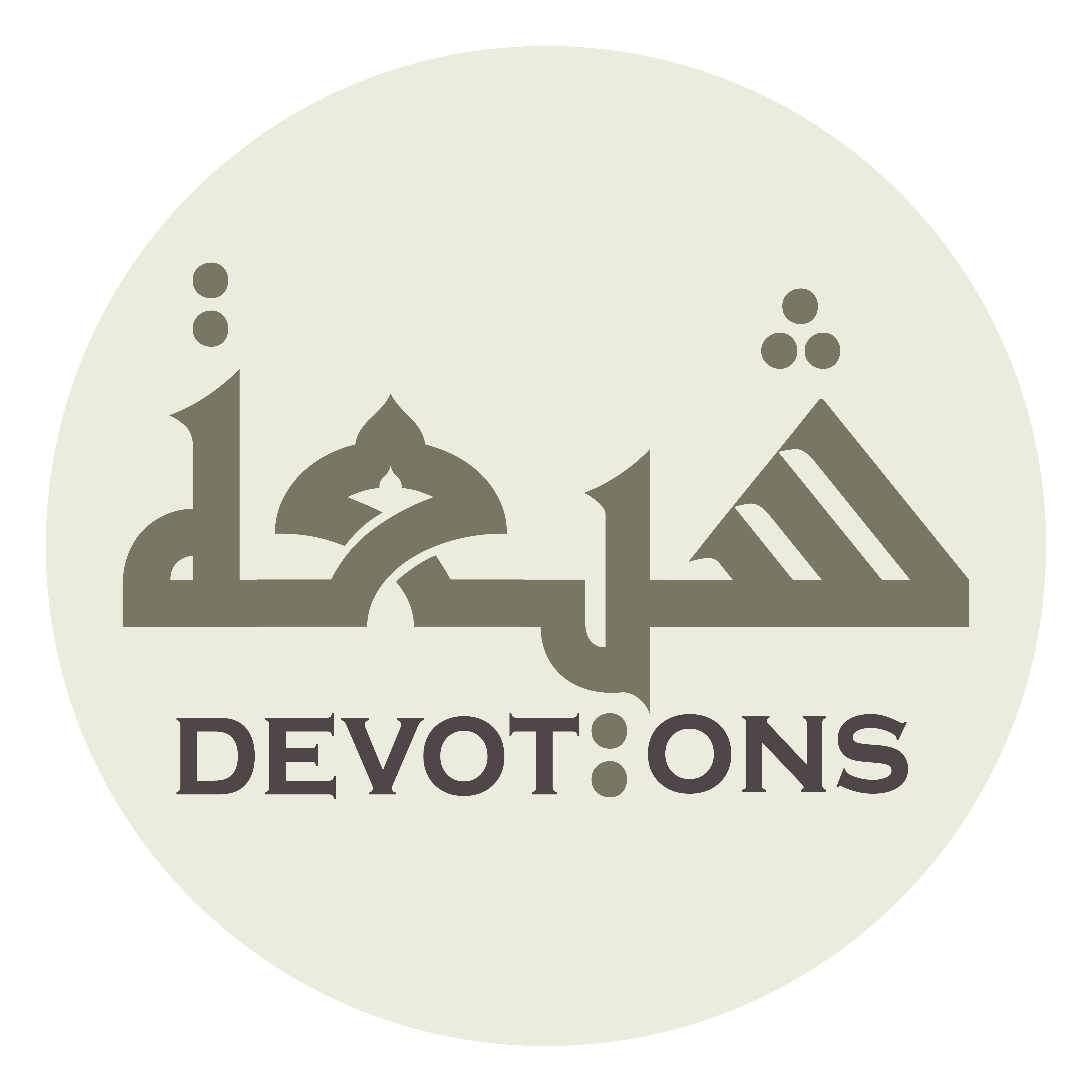 اَللَّهُمَّ وَ إِنْ سَبَقَتْ مَغْفِرَتُكَ لَهُمَا فَشَفِّعْهُمَا فِيَّ

allāhumma wa in sabaqat maghfiratuka lahumā fashaffi`humā fiyy

O Allah, if Your forgiveness precedes them, then make them my intercessors
Dua 24 - Sahifat Sajjadiyyah
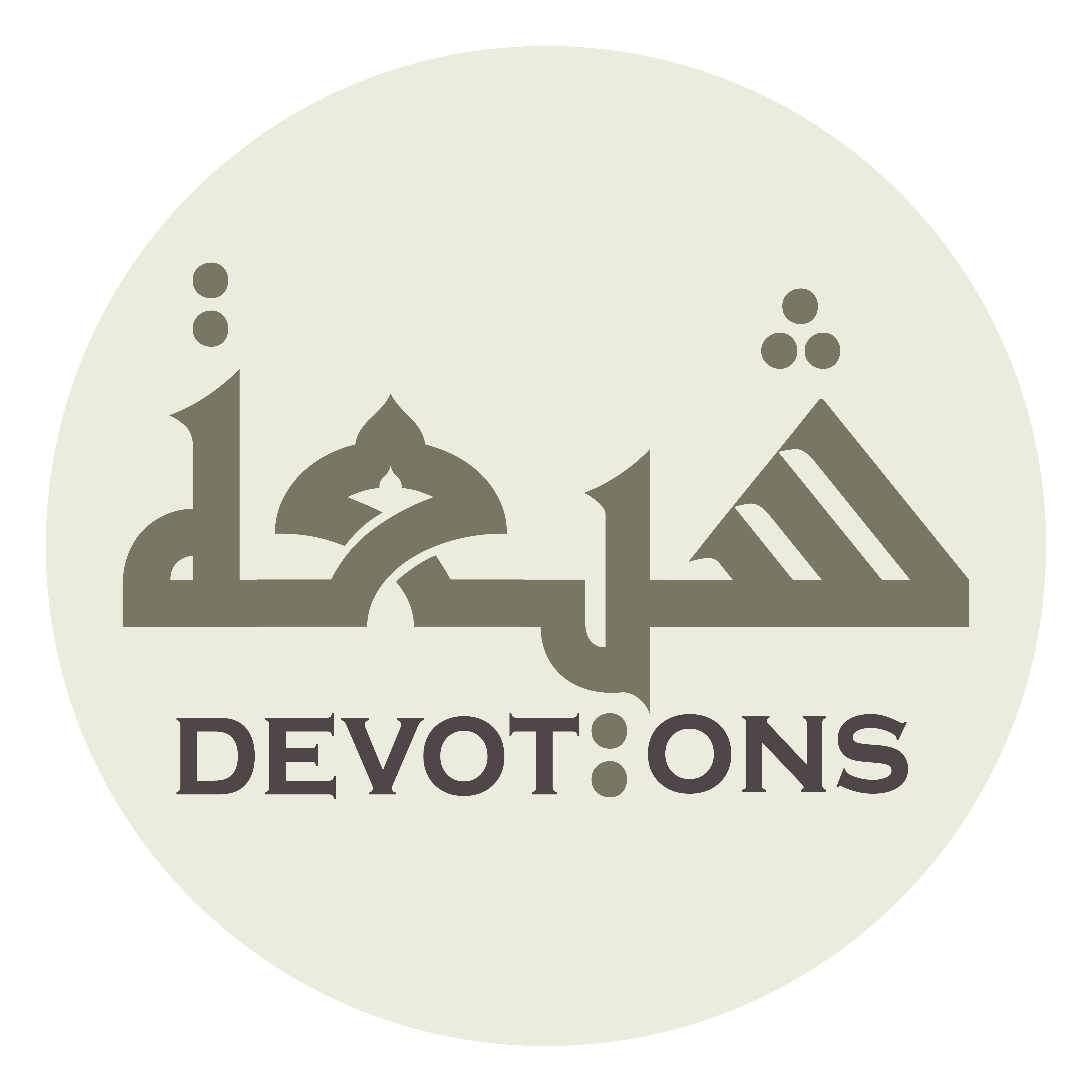 وَ إِنْ سَبَقَتْ مَغْفِرَتُكَ لِيْ فَشَفِّعْنِيْ فِيهِمَا

wa in sabaqat maghfiratuka lī fashaffi`nī fīhimā

And if Your forgiveness precedes me, then make me their intercessor
Dua 24 - Sahifat Sajjadiyyah
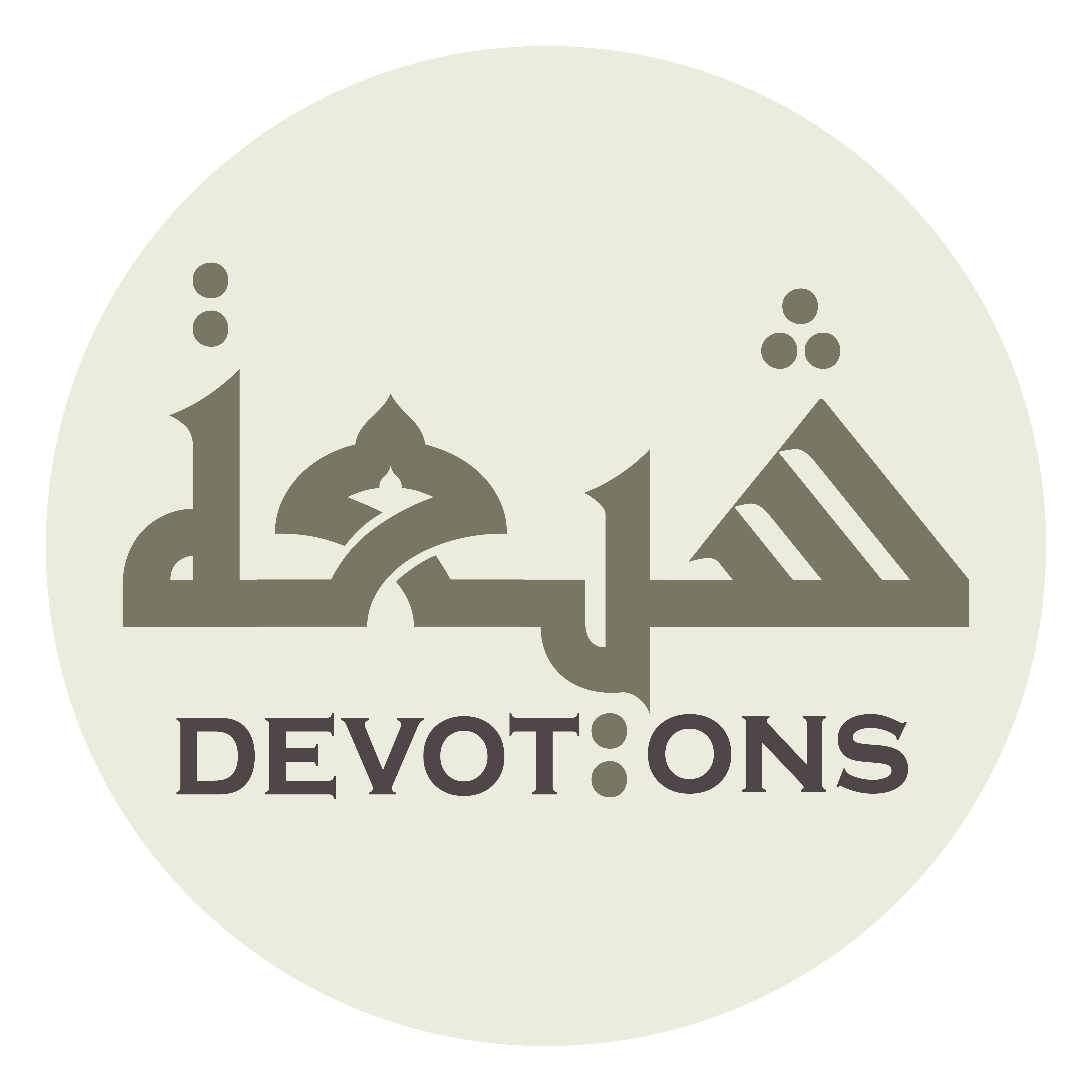 حَتَّى نَجْتَمِعَ بِرَأْفَتِكَ فِيْ دَارِ كَرَامَتِكَ

ḥattā najtami`a bira-fatika fī dāri karāmatik

So that we may gather together through Your gentleness in the house of Your nobility
Dua 24 - Sahifat Sajjadiyyah
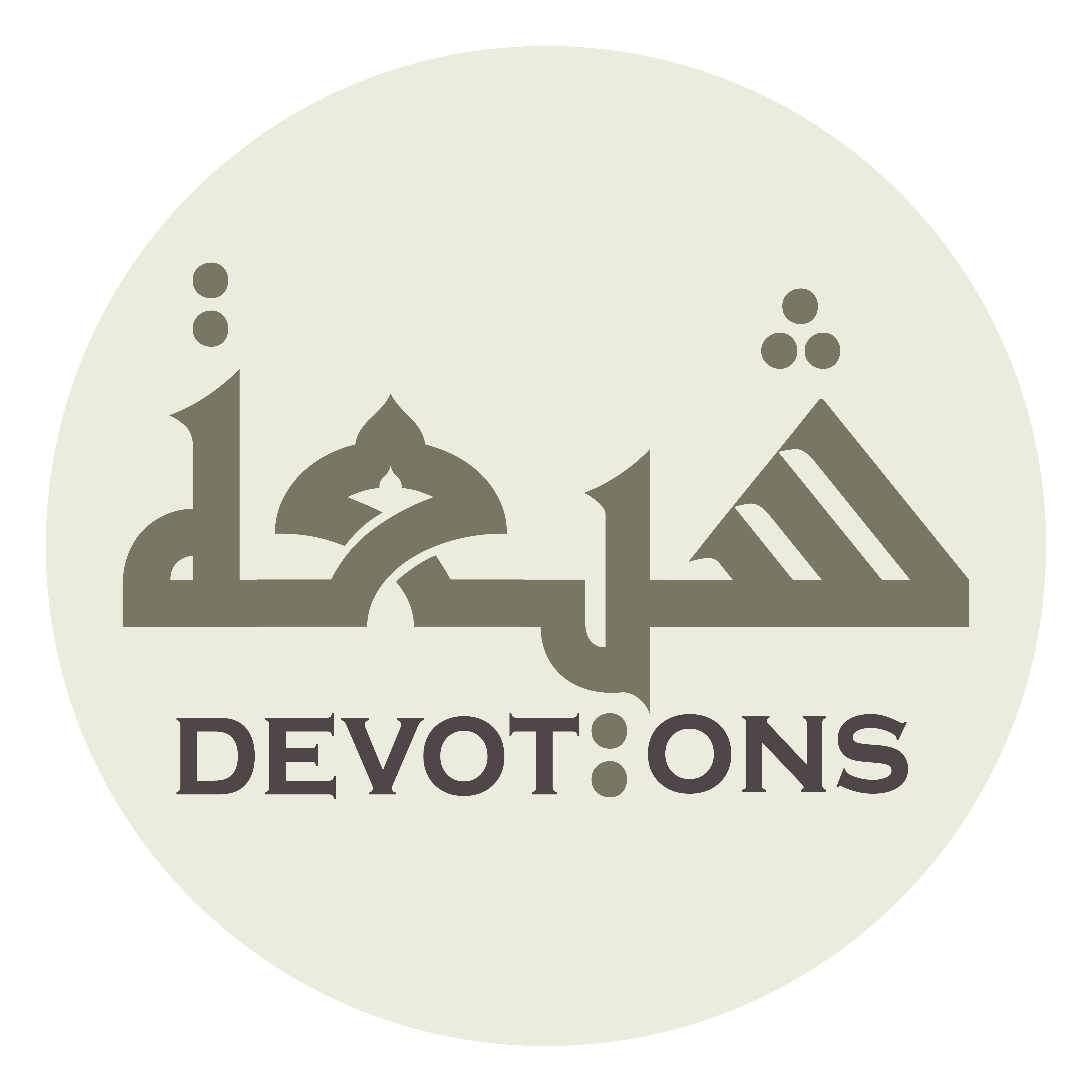 وَ مَحَلِّ مَغْفِرَتِكَ وَ رَحْمَتِكَ

wa maḥalli maghfiratika wa raḥmatik

And the place of Your forgiveness and mercy
Dua 24 - Sahifat Sajjadiyyah
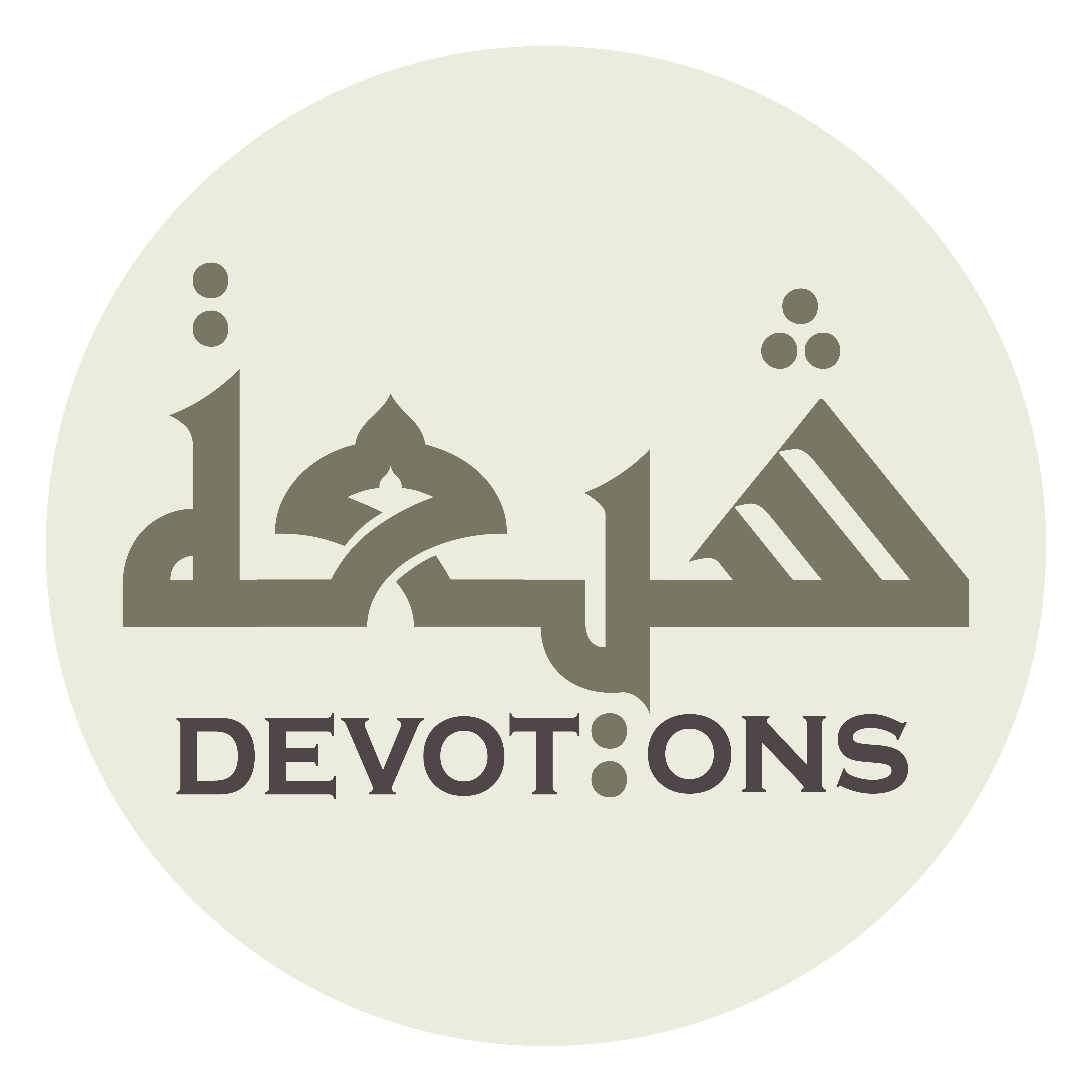 إِنَّكَ ذُوْ الْفَضْلِ الْعَظِيمِ، وَ الْمَنِّ الْقَديِمِ، وَ أَنْتَ أَرْحَمُ الرَّاحِمِيِْنَ

innaka dhul faḍlil `aẓīm, wal mannil qadyim, wa anta ar-ḥamur rāḥimīn

For You are the Possessor of great bounty and ancient favor, and You are the Most Merciful of the merciful
Dua 24 - Sahifat Sajjadiyyah